Министерство образования Республики Мордовия
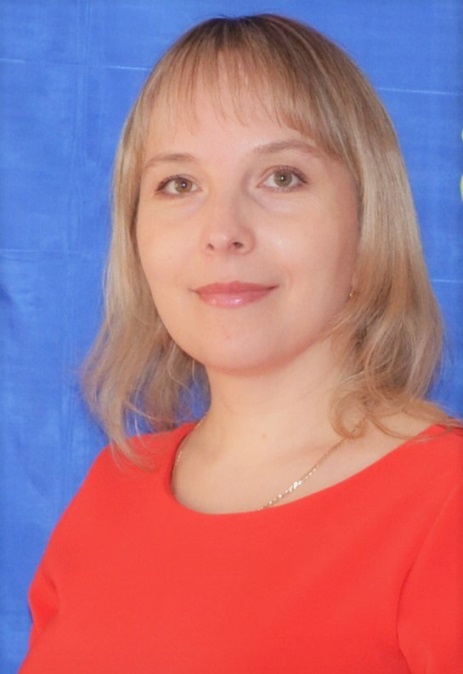 Портфолио
Малаевой Ольги Борисовны,
  воспитателя
МДОУ «Детский сад №78
комбинированного вида» г. о. Саранск
Дата рождения: 12.12.1979 г.
Профессиональное образование: высшее МГПИ им М.Е. Евсевьева, биолого-химический факультет
 Специальность: учитель биологии и химии.
Диплом: ДВС 1157211 выдан 29 июня 2002 г.
Профессиональная переподготовка:   ГБПОУ РМ «Ичалковский педагогический колледж»
 Доп. программа: дошкольное образование
Диплом: ПП № 000048 выдан 16 февраля 2017 г.
Стаж педагогической работы: 21 год
Наличие квалификационной категории:  высшая
Дата последней аттестации:  21.11.2018г, приказ № 1034
Педагогический опыт воспитателя  Малаевой Ольги Борисовныпредставлен на сайтах:
https://http://nsportal.ru/malaeva-olga-borisovna
https://www.maam.ru/users/1607809
Представление собственного педагогического опыта 
«Духовно- нравственное развитие детей дошкольного возраста в рамках реализации регионального компонента»
размещено на сайте  МДОУ «Детский сад № 78 комбинированного вида»

https://upload2.schoolrm.ru/iblock/106/1067fa7f8ed706a24f20175e4376f713/Pedagogicheskiy-opyt.docx
1. Участие в инновационной (экспериментальной) деятельности
Муниципальный уровень
Инновационная деятельность МДОУ «Детский сад №78 комбинированного вида:
«Духовно-нравственное воспитание детей дошкольного возраста посредством эффективных педагогических технологий»
 с 2018 г. по 2023 г.
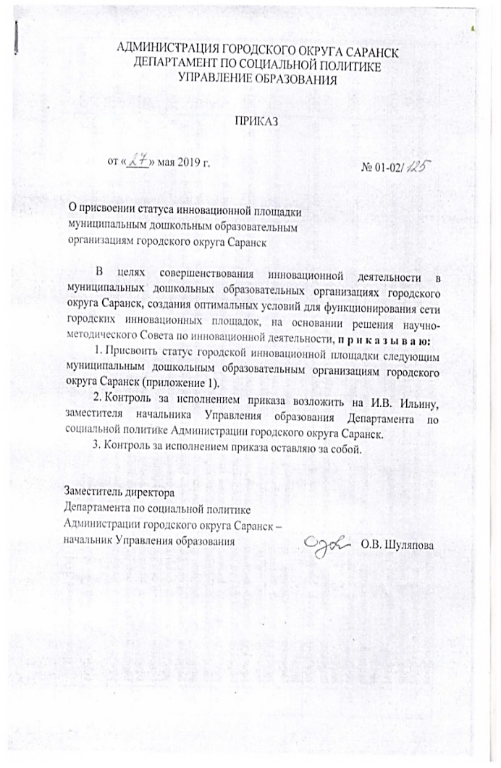 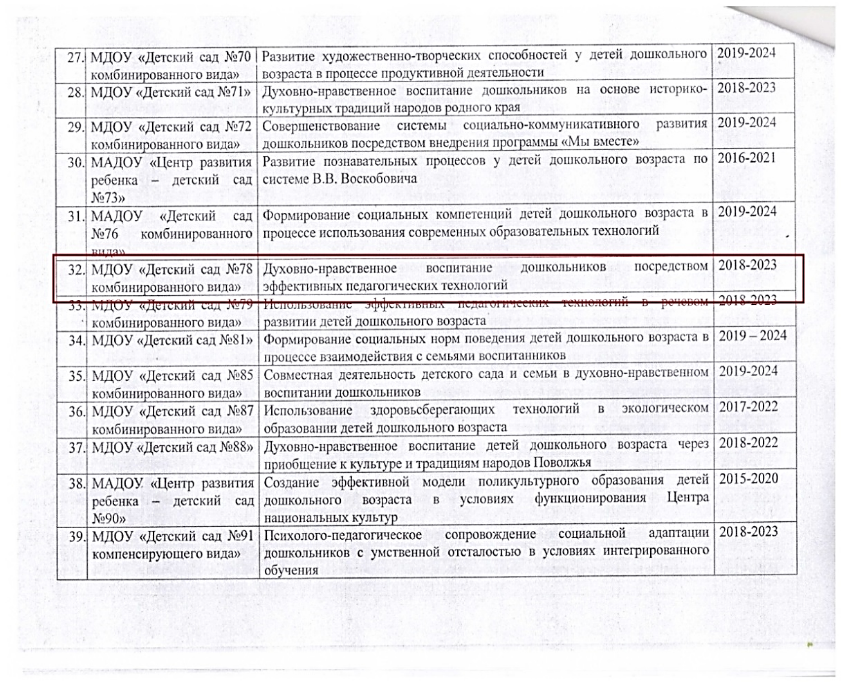 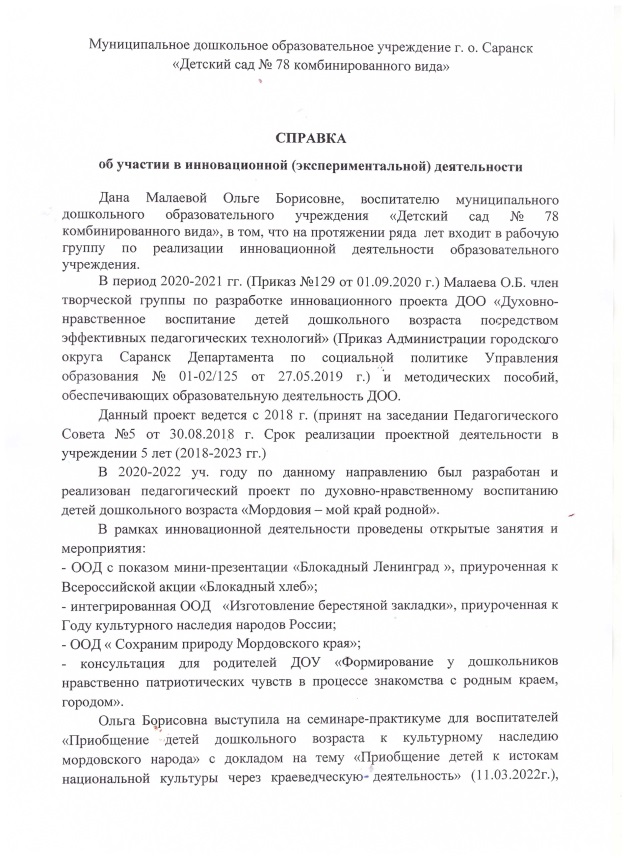 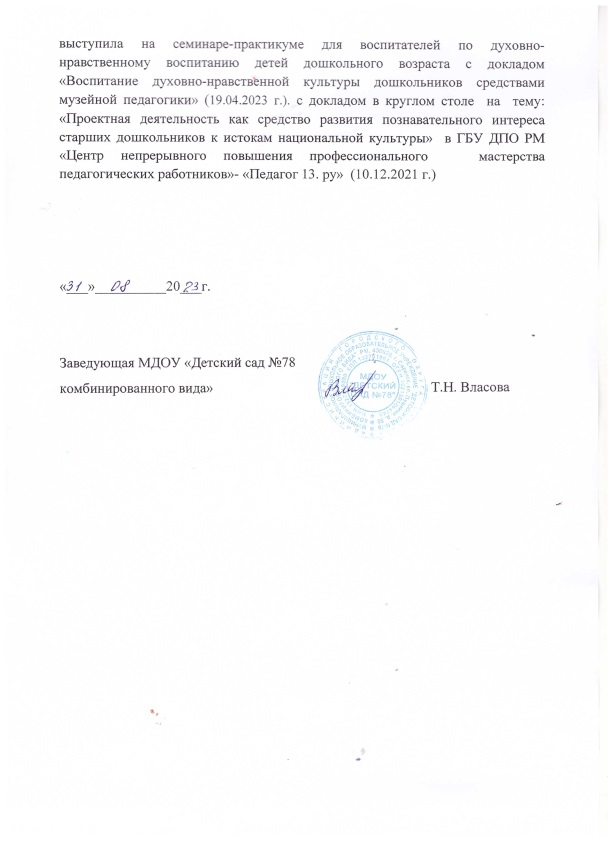 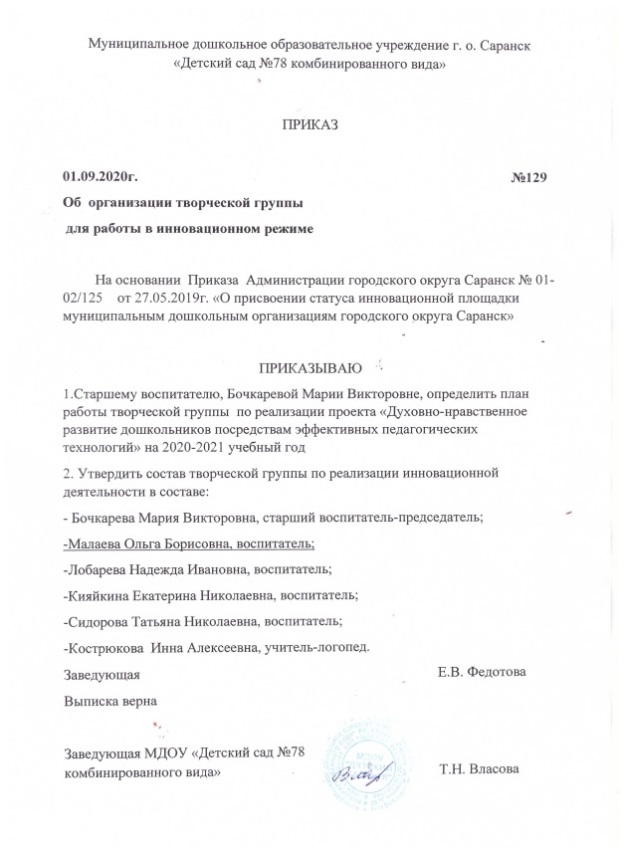 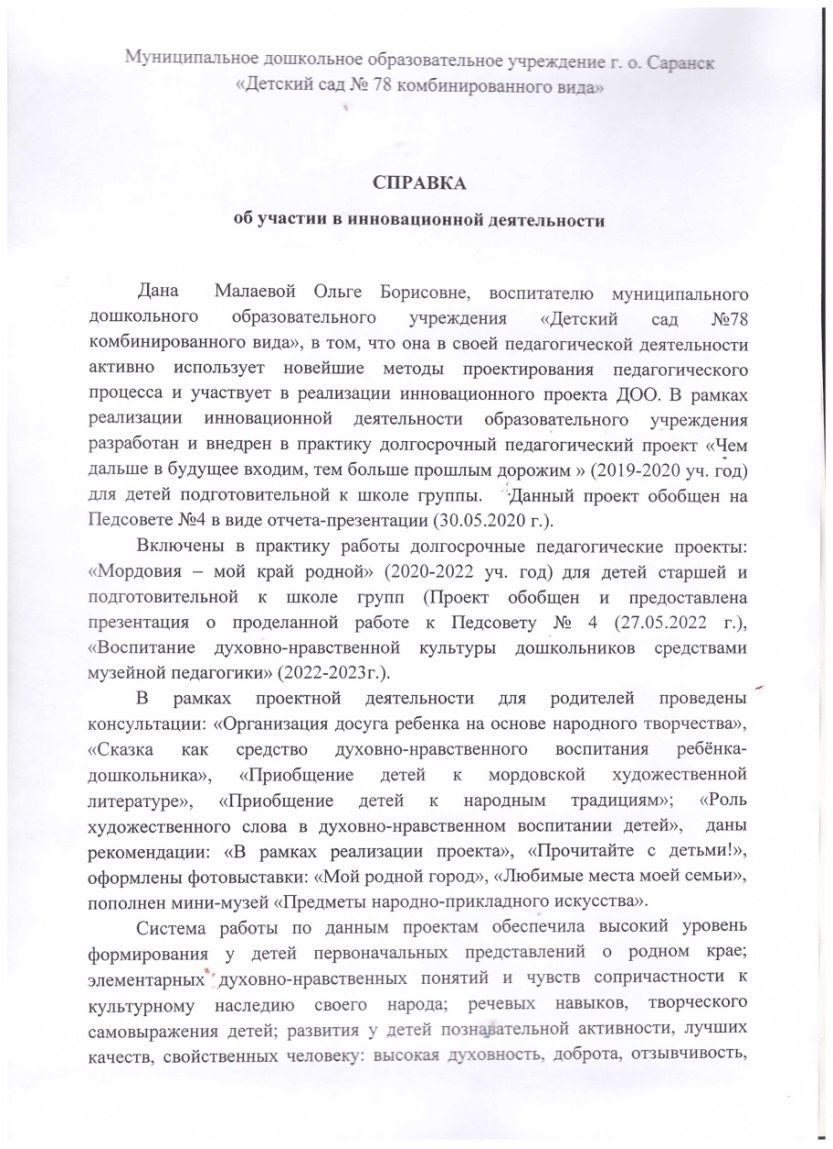 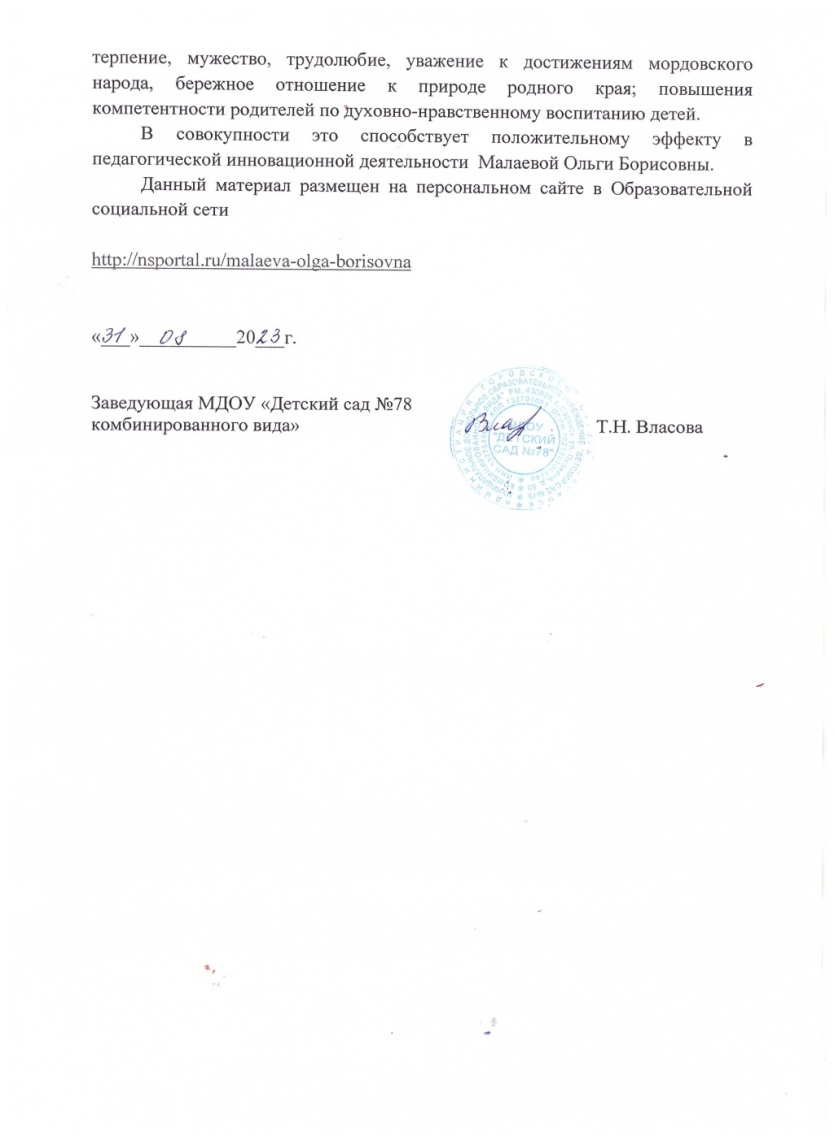 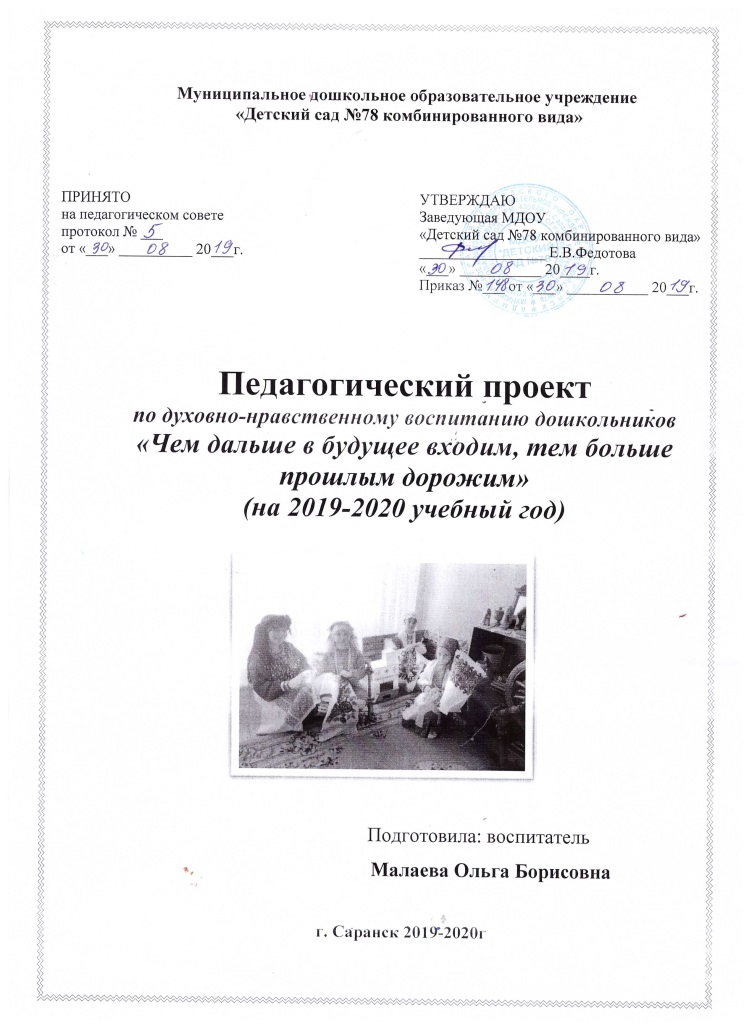 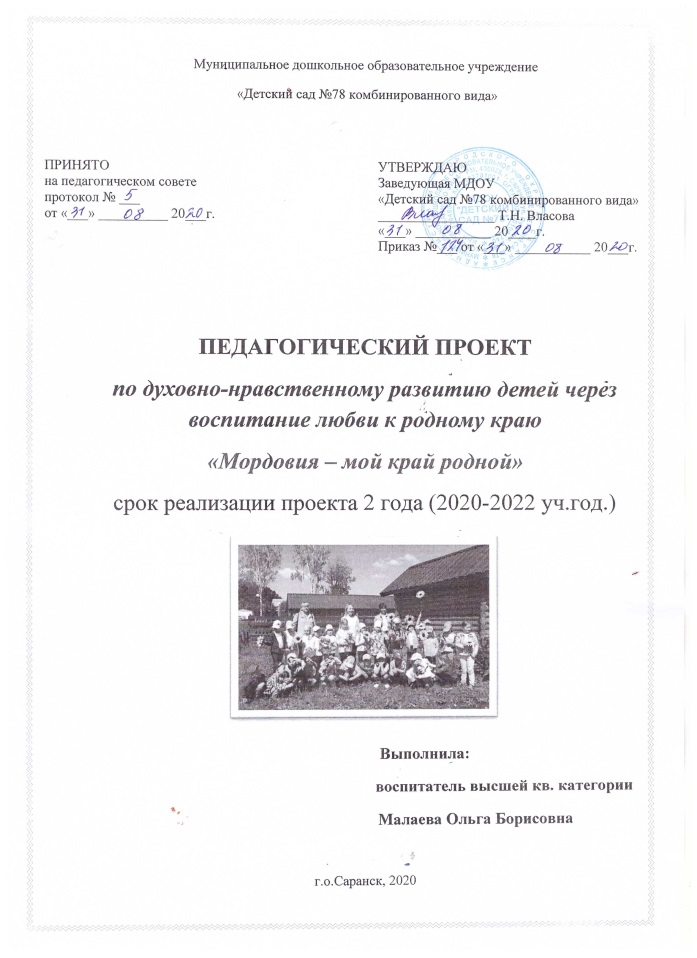 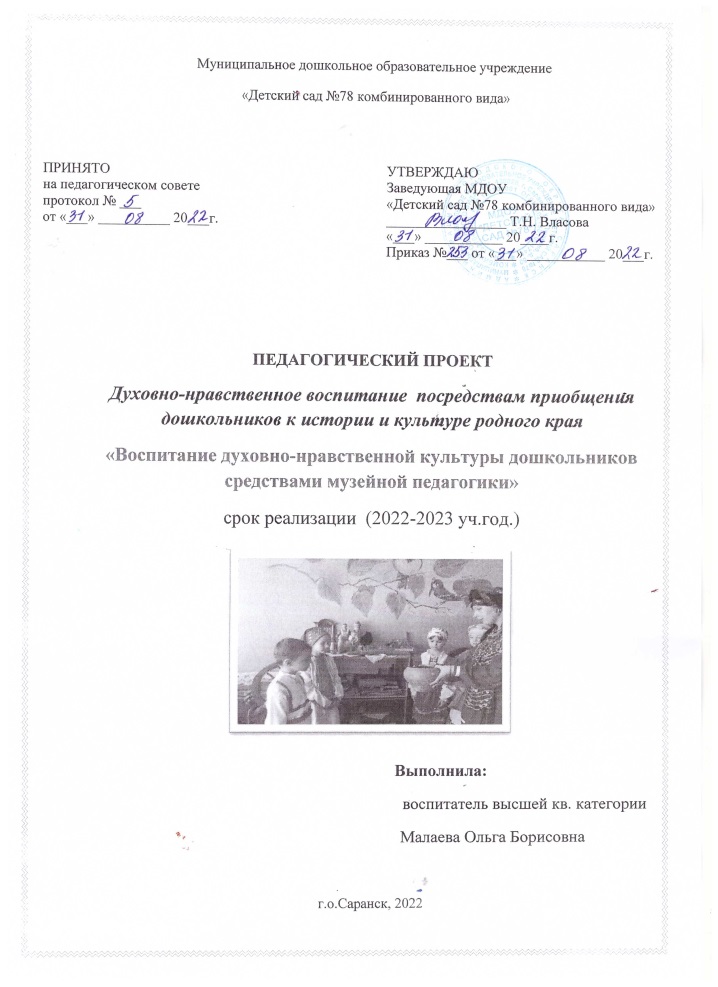 2. Наставничество
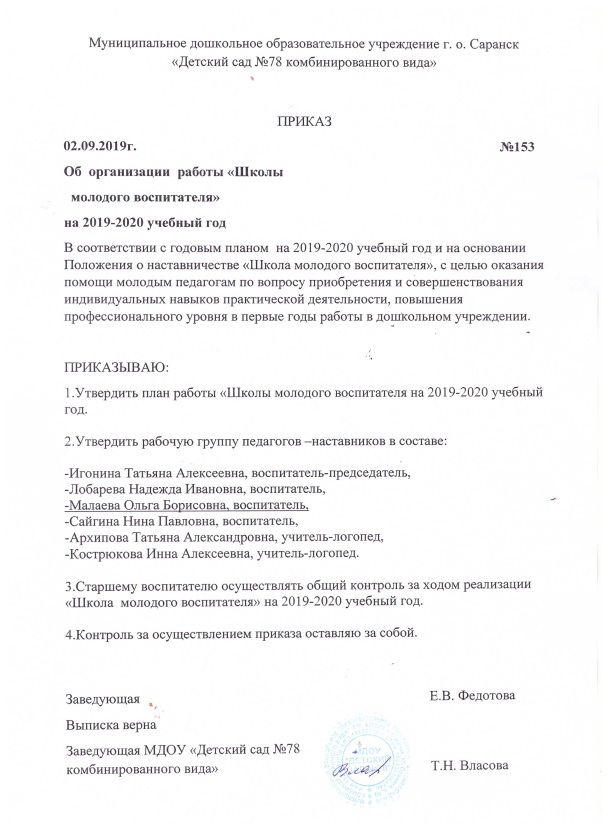 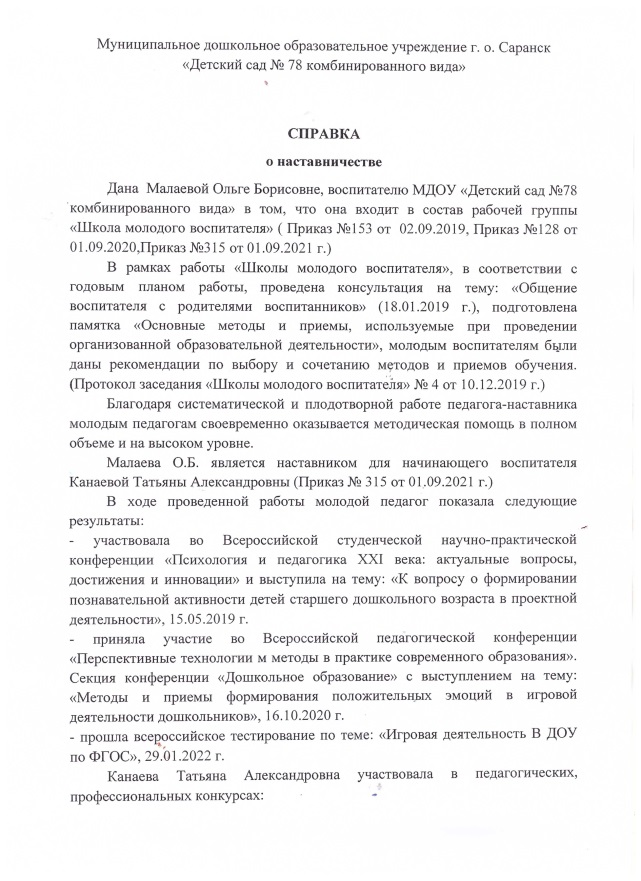 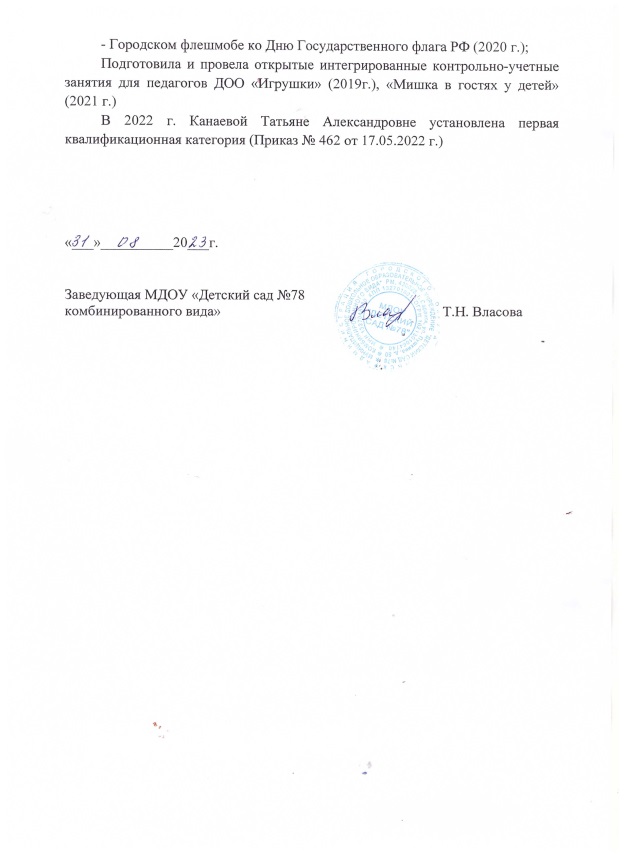 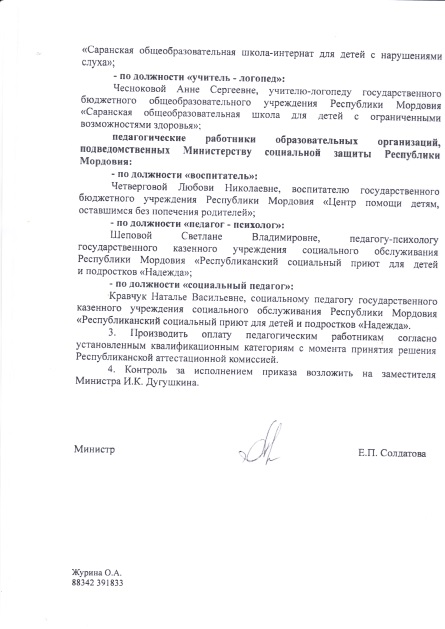 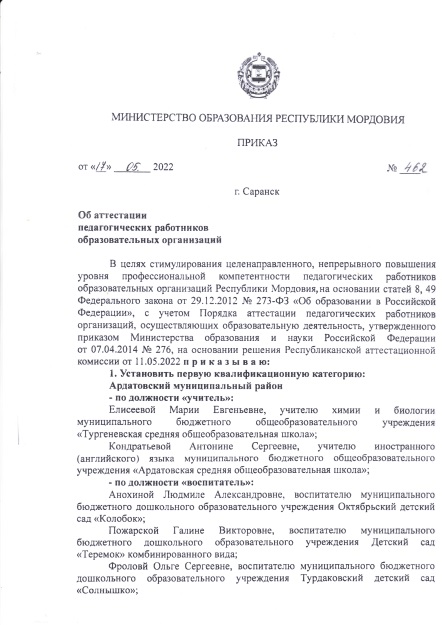 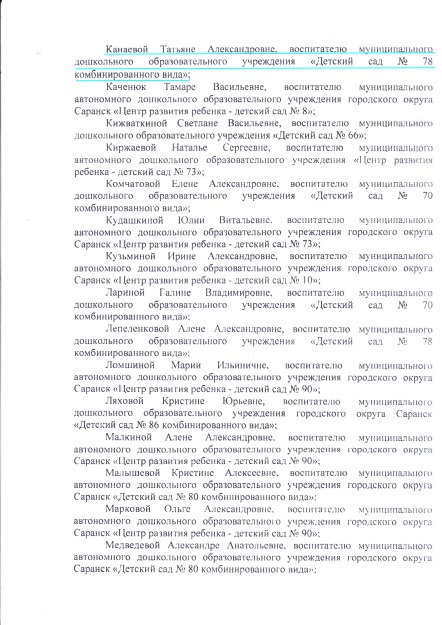 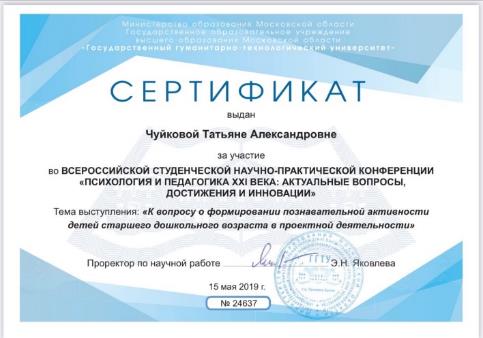 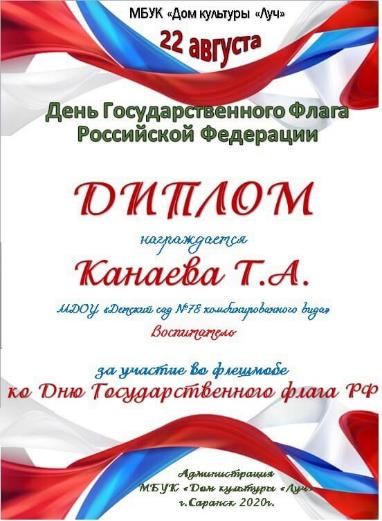 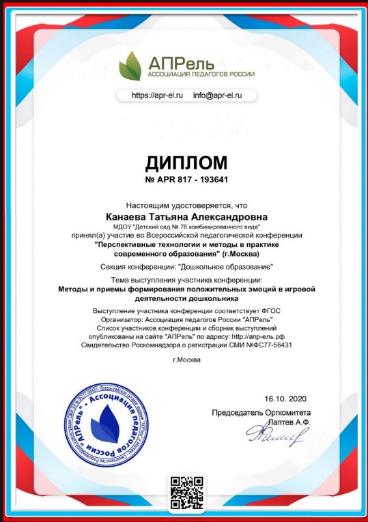 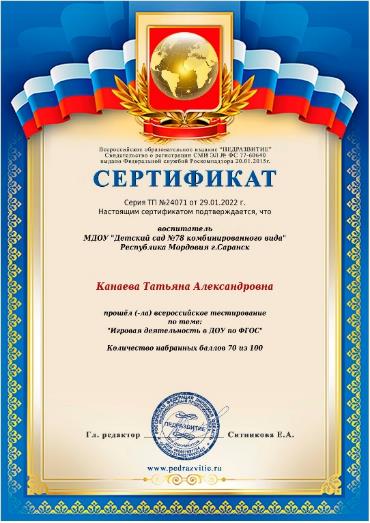 3. Наличие публикаций
http://nsportal.ru/malaeva-olga-borisovna

http://www.maam.ru/users/1607809
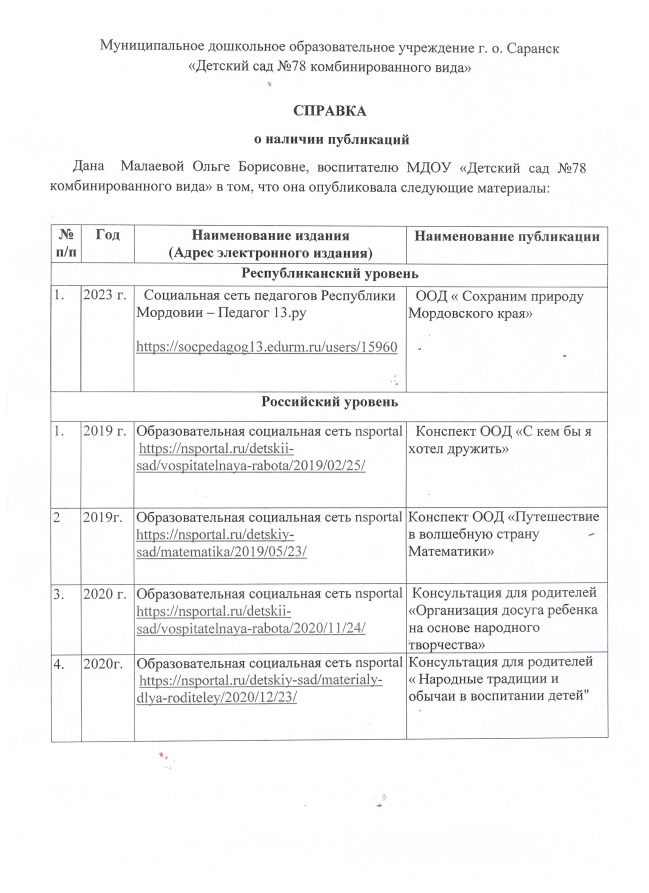 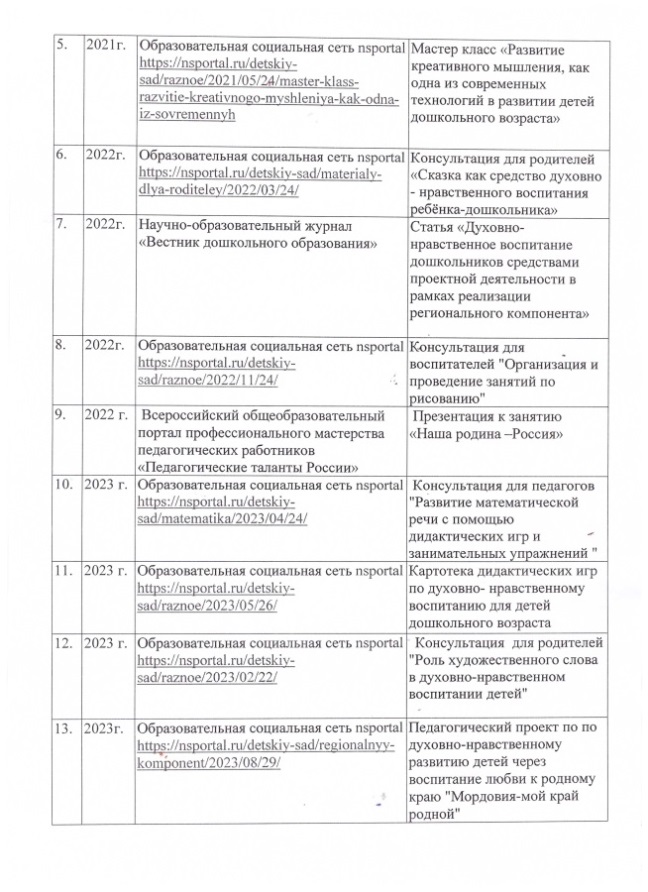 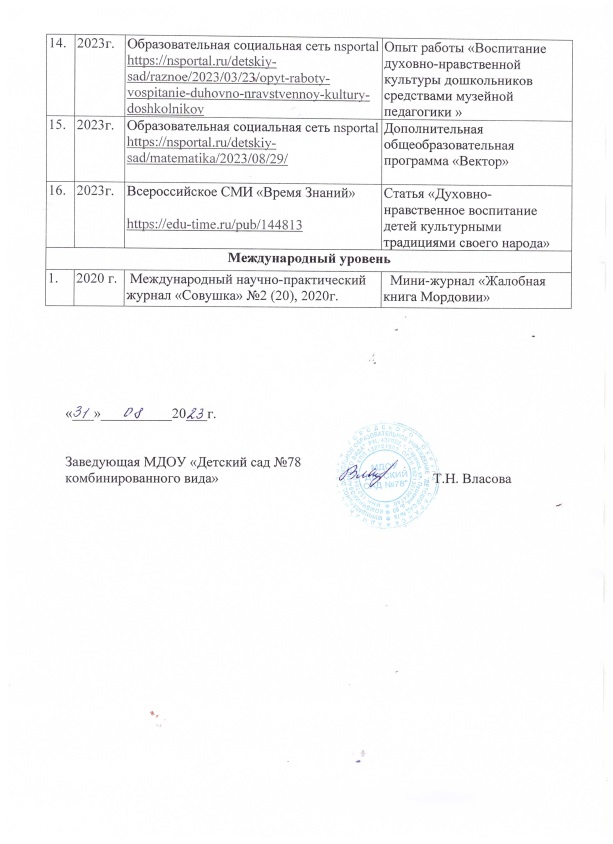 Материалы, прошедшие экспертизу на сайтах, 
порталах сети Интернет
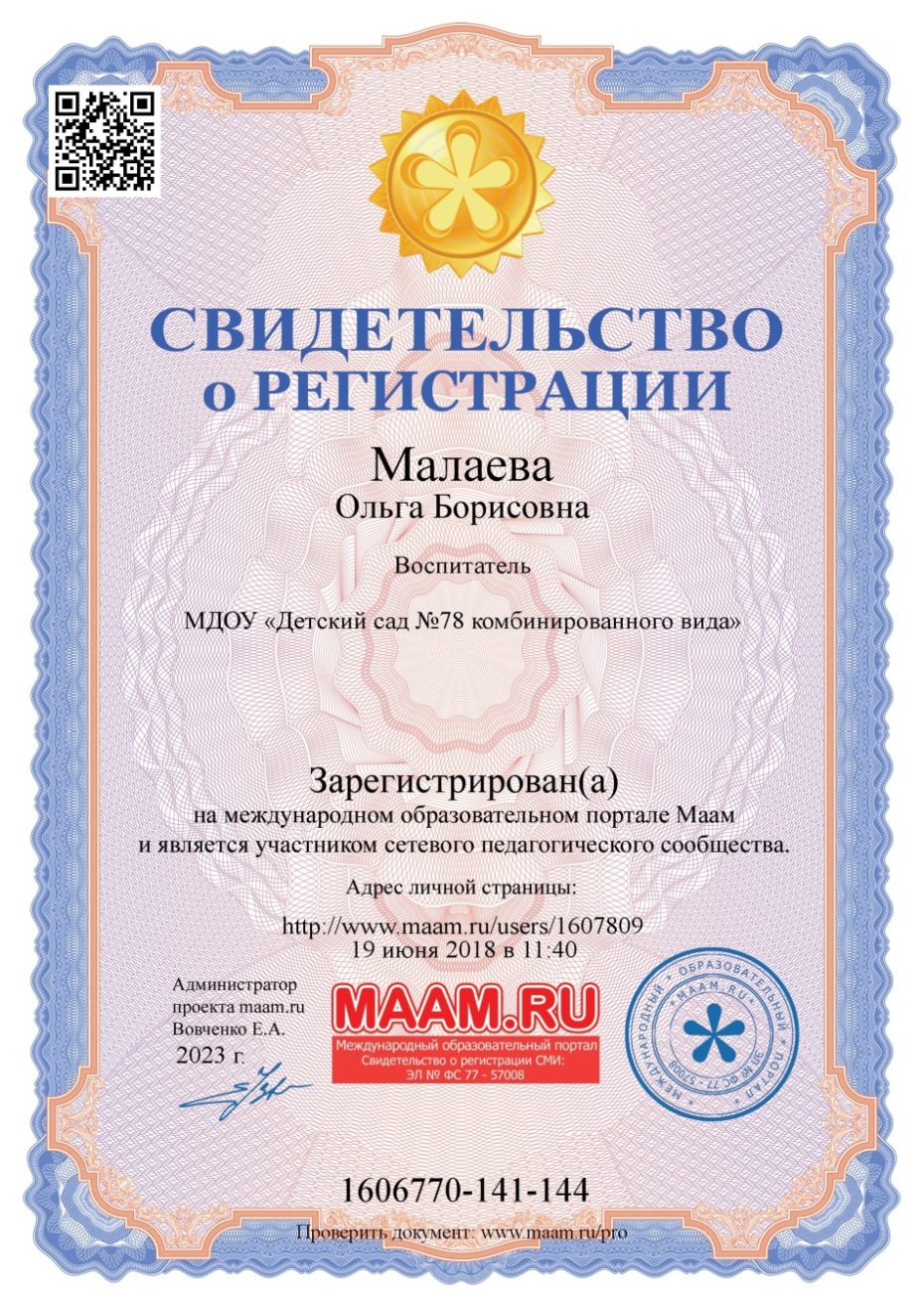 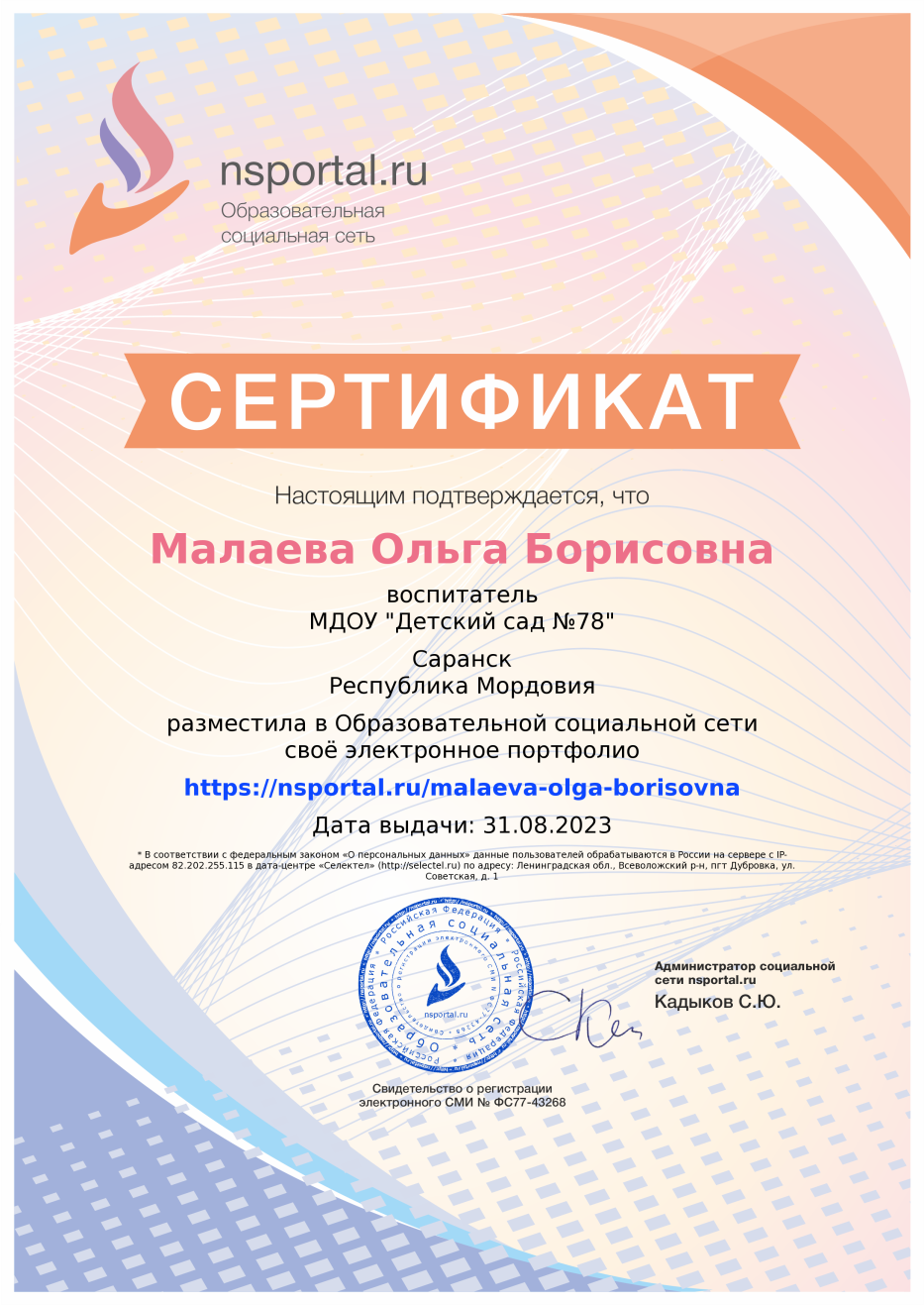 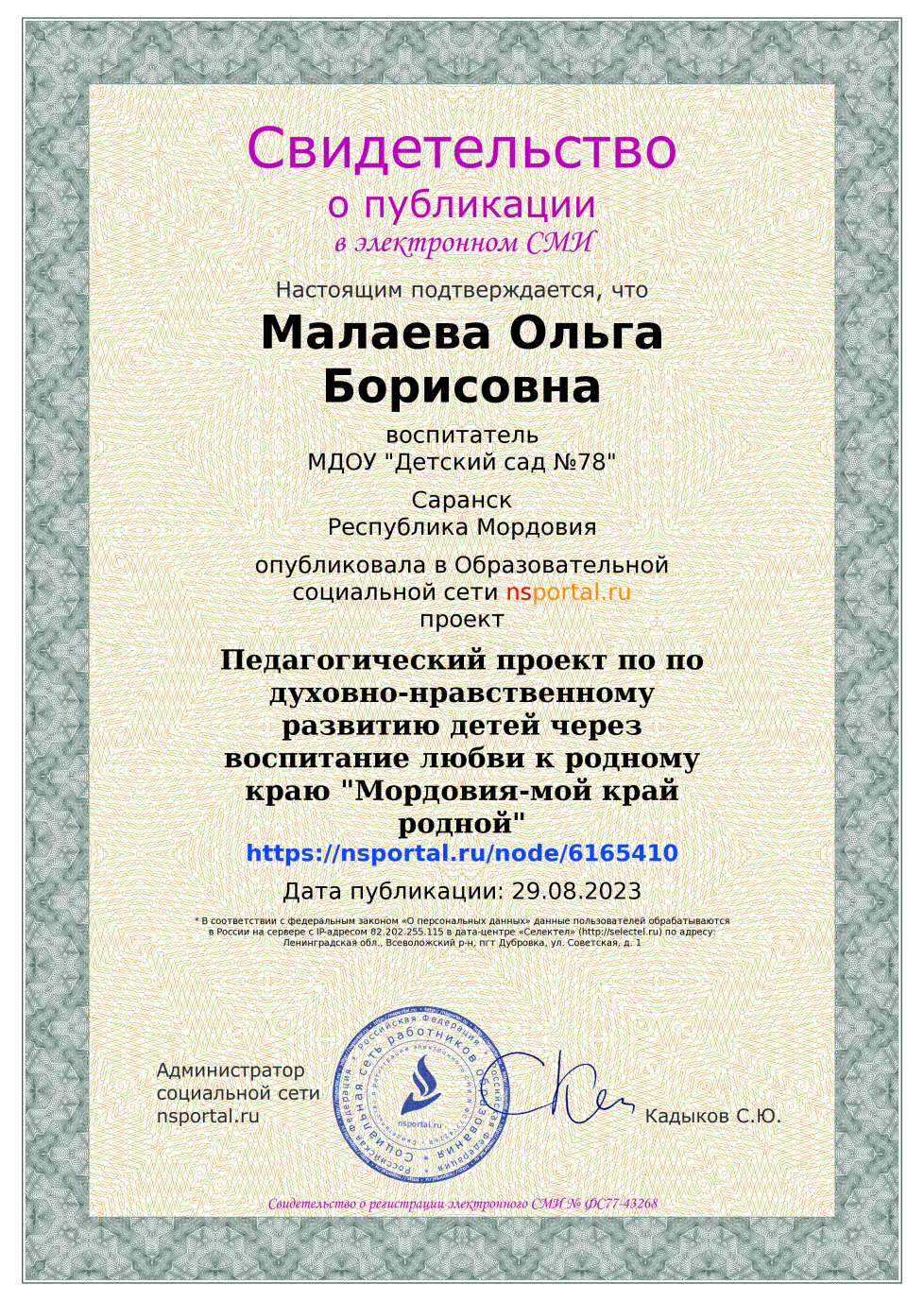 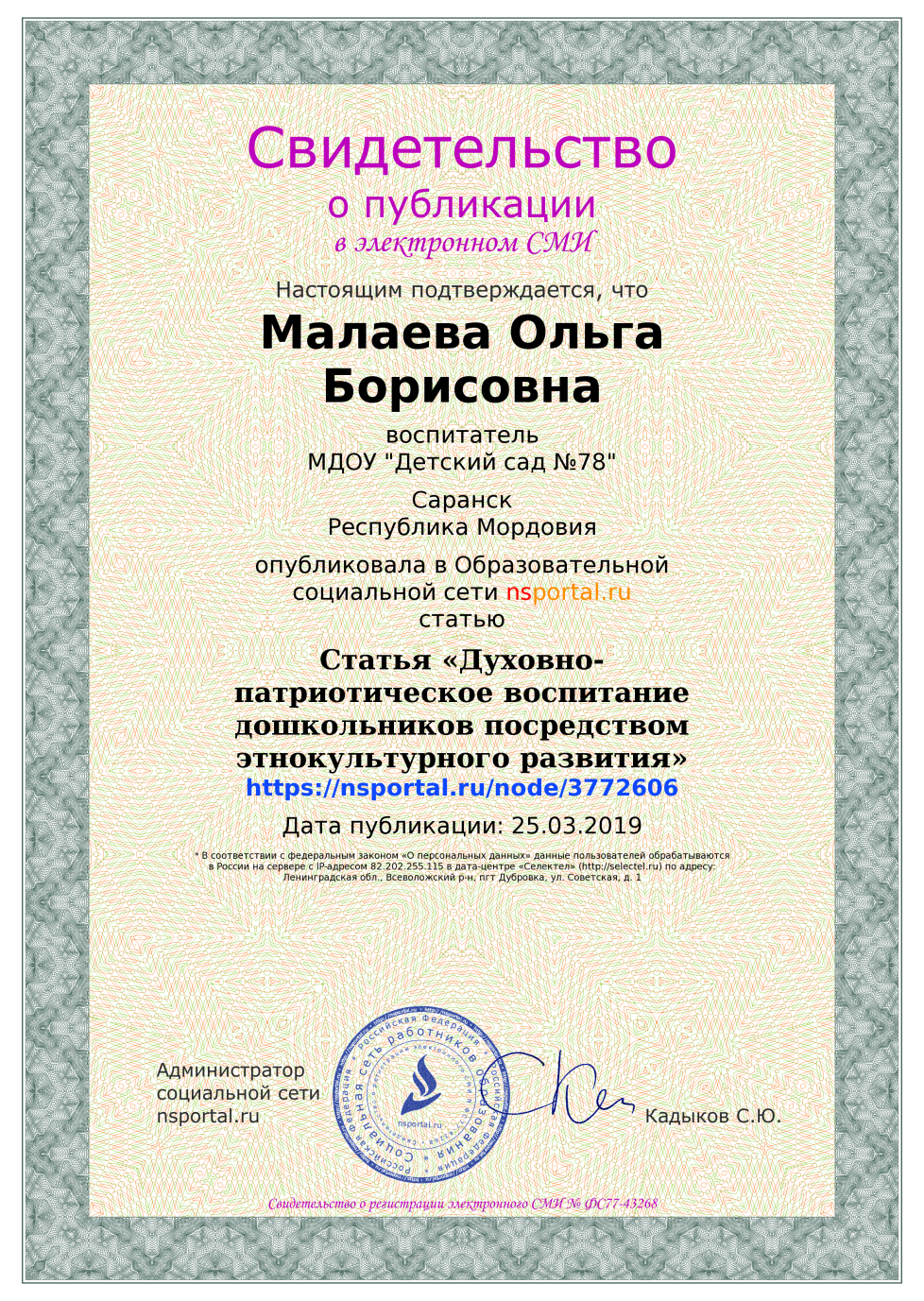 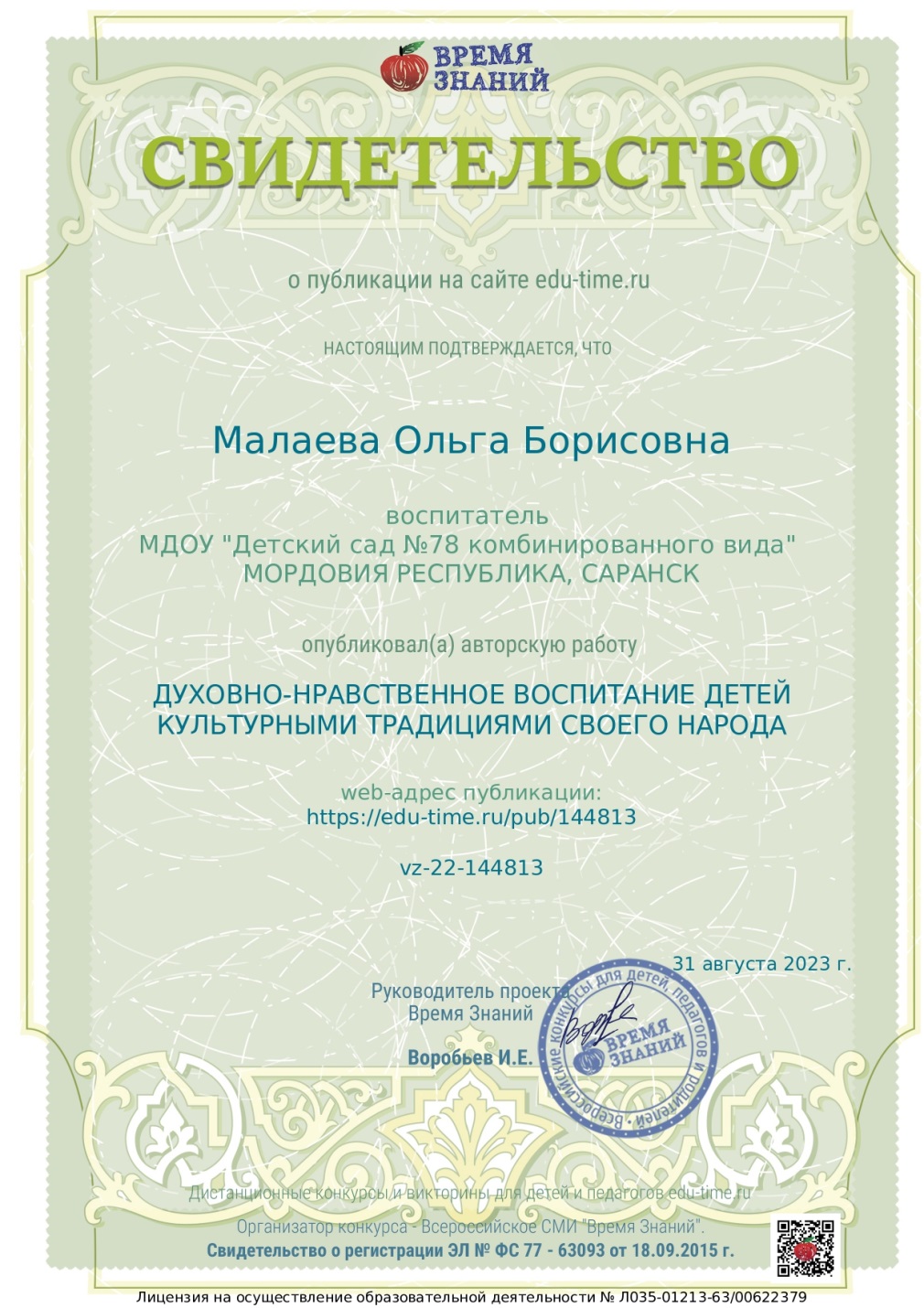 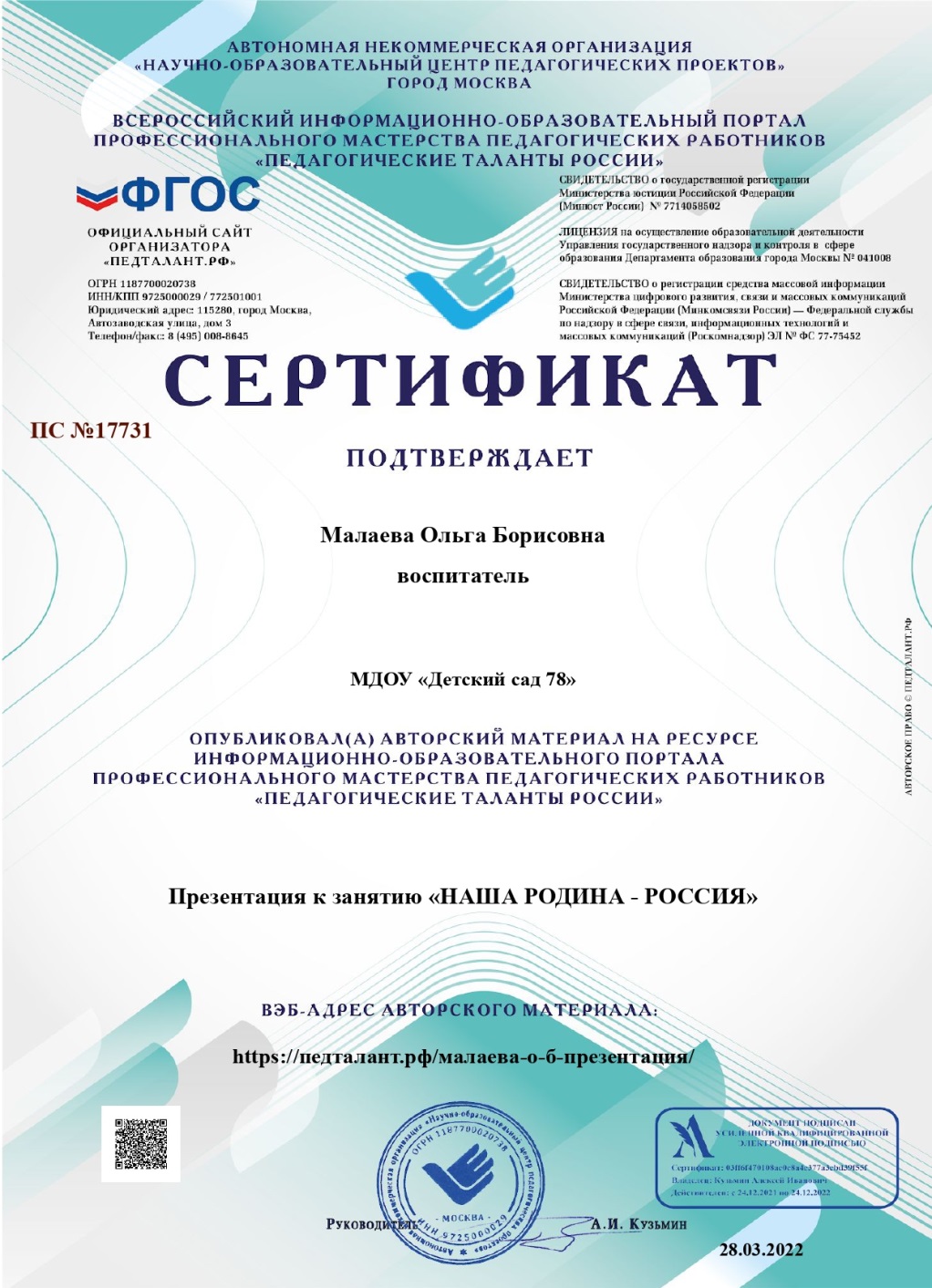 Российский уровень
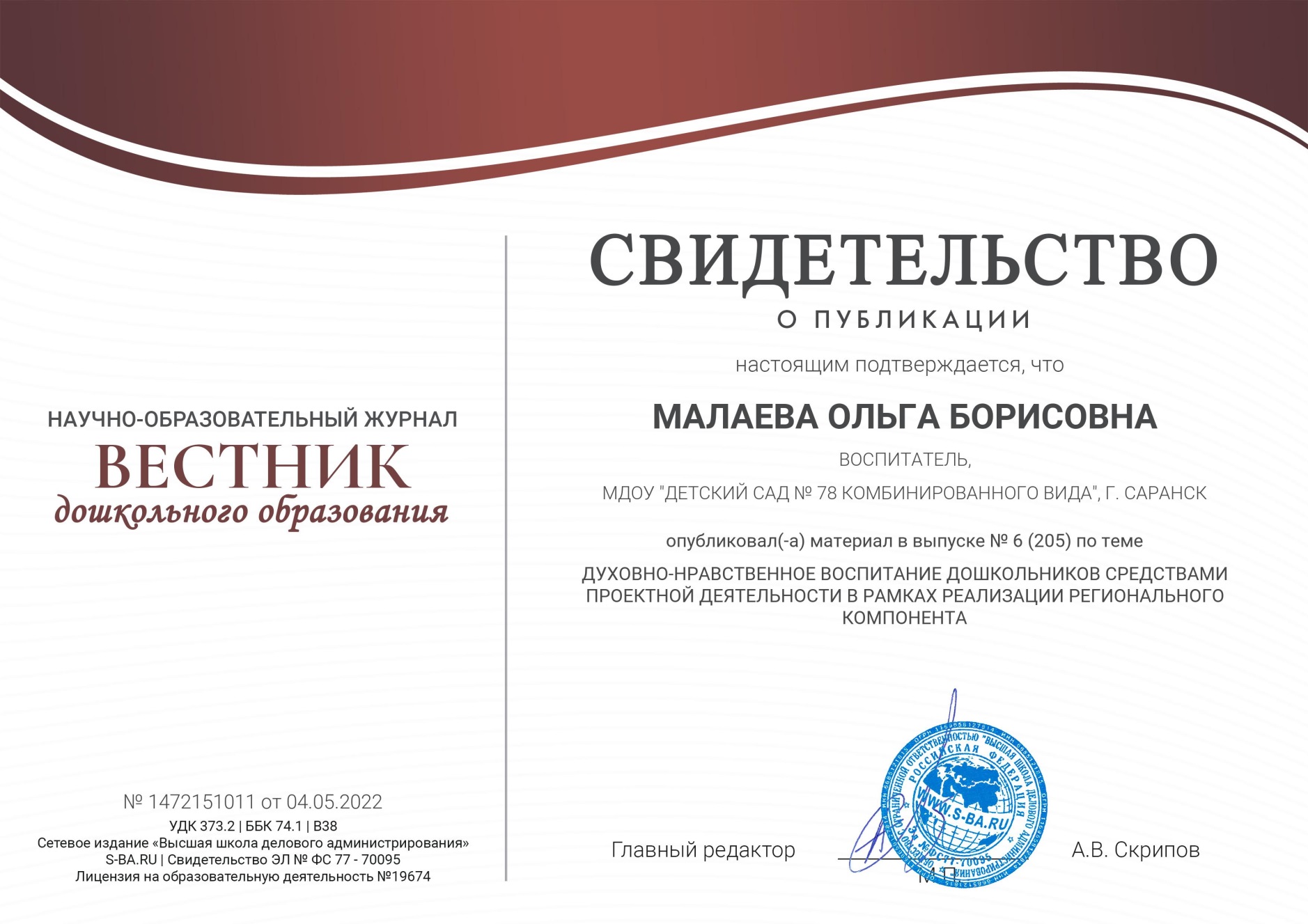 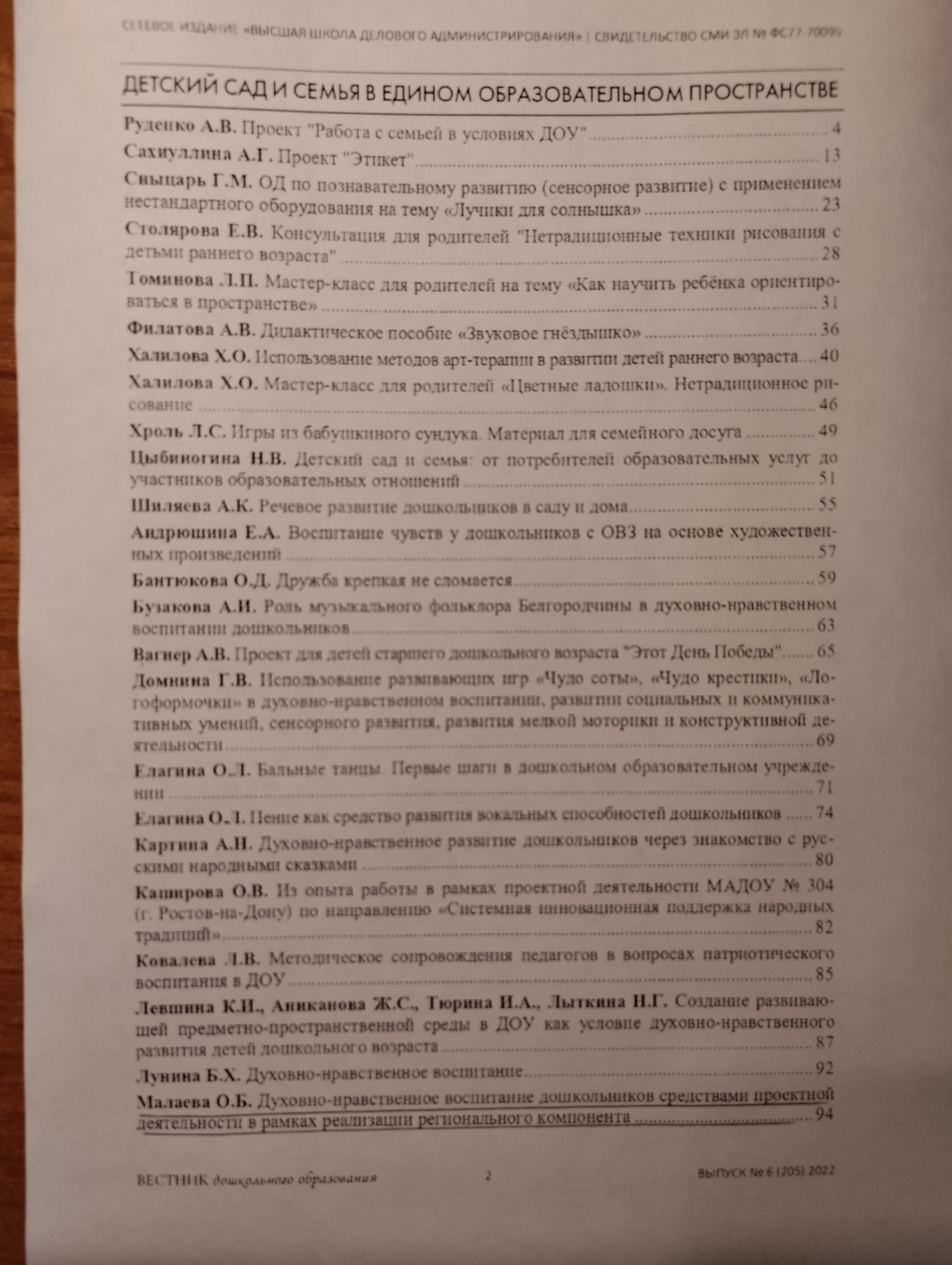 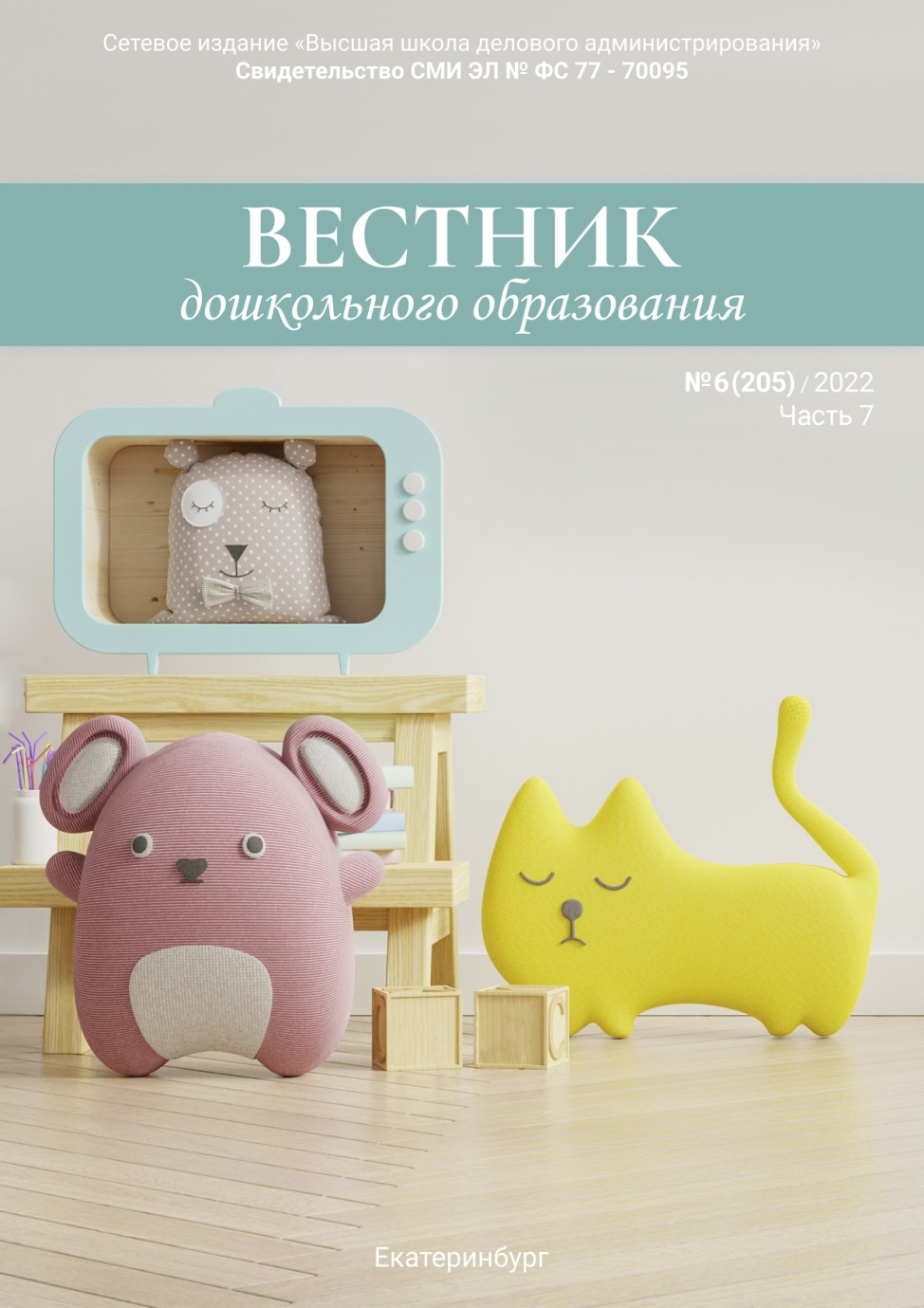 Международный уровень
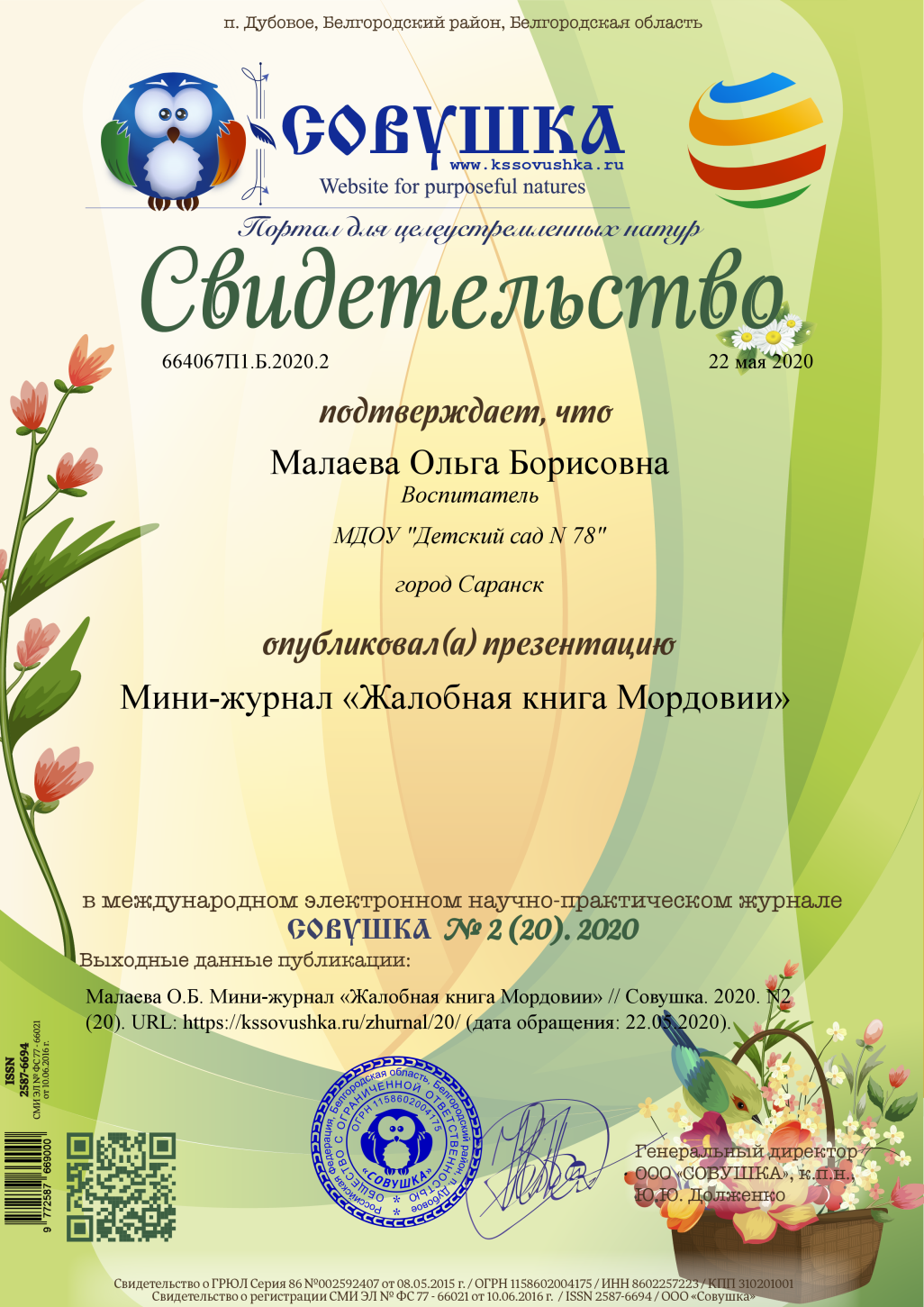 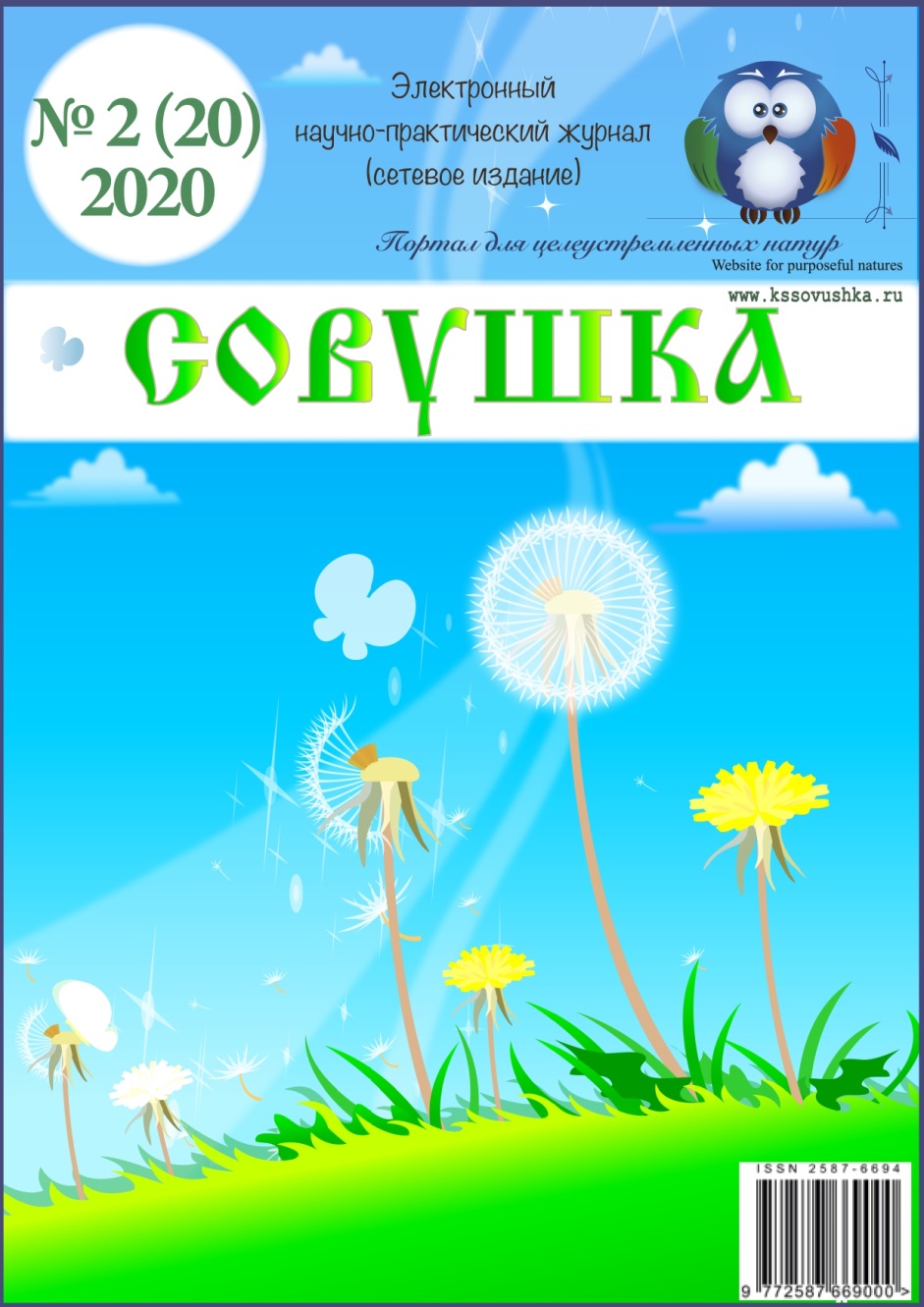 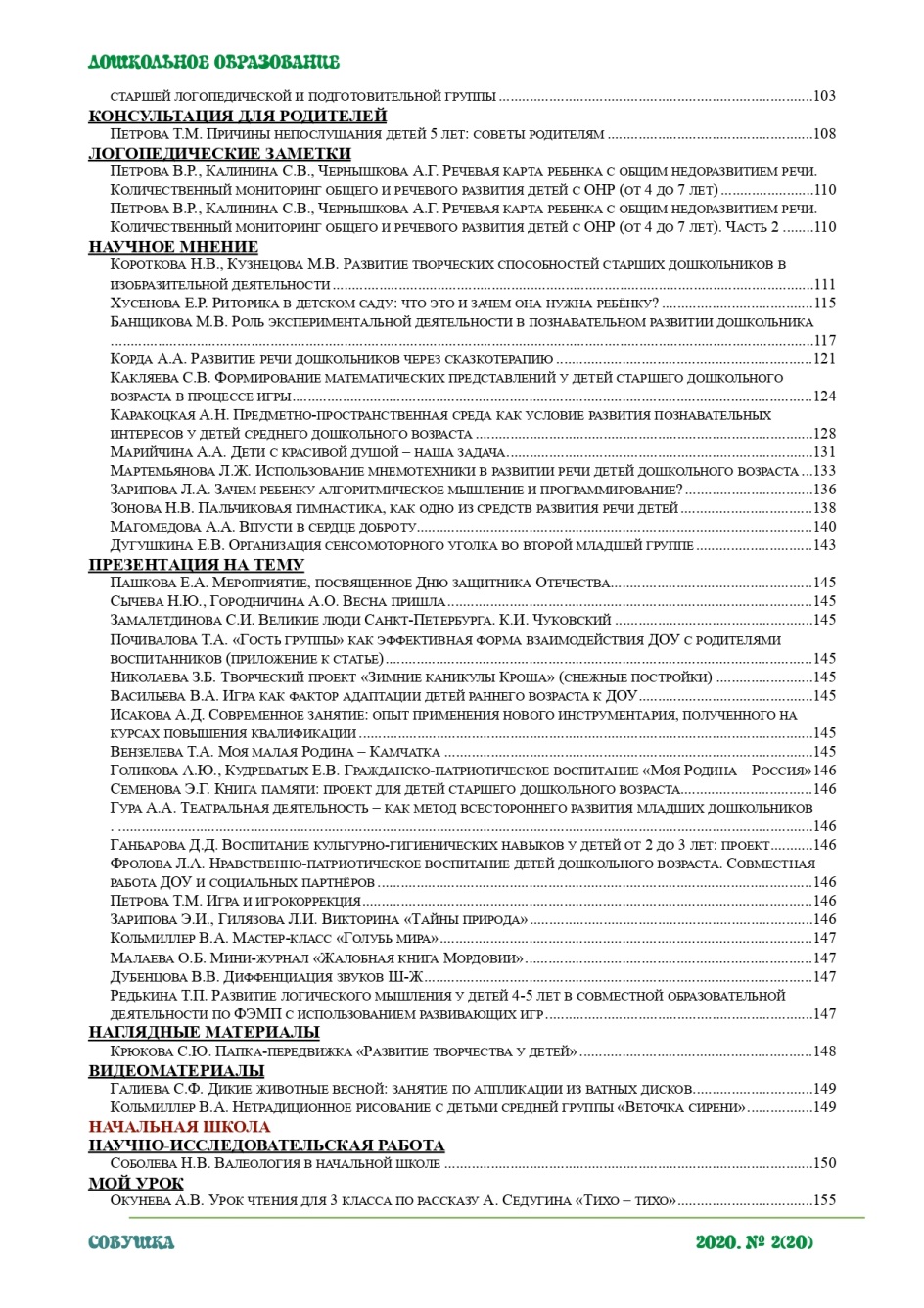 4. Результаты участия воспитанников в конкурсах, выставках, турнирах, соревнованиях, акциях, фестивалях
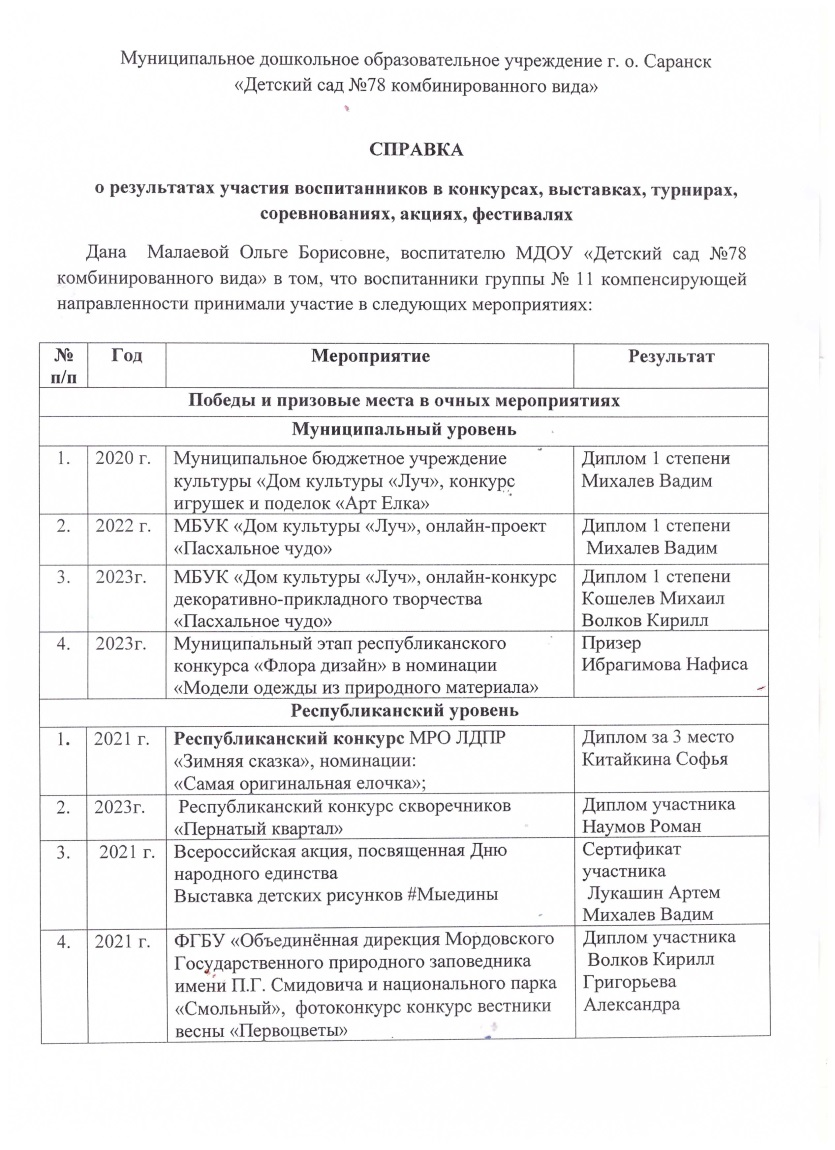 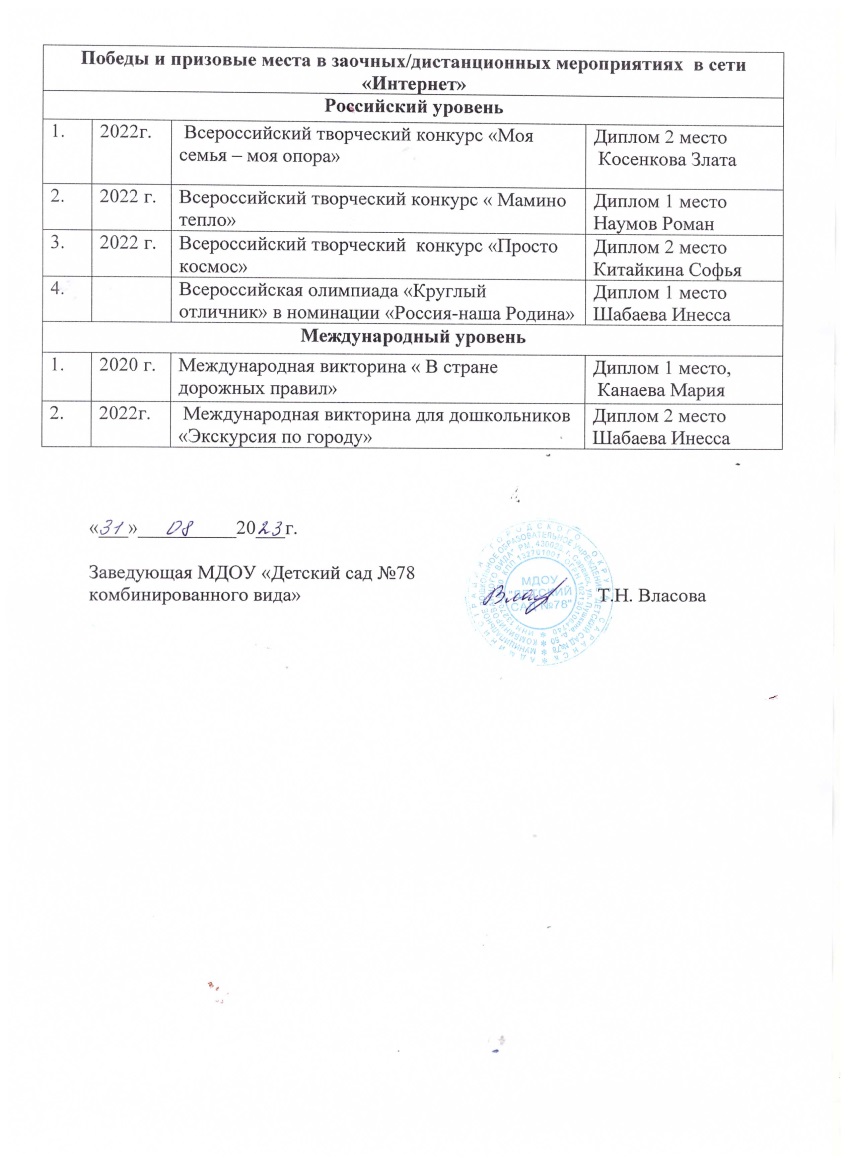 Победы и призовые места в заочных/дистанционных мероприятиях в сети Интернет
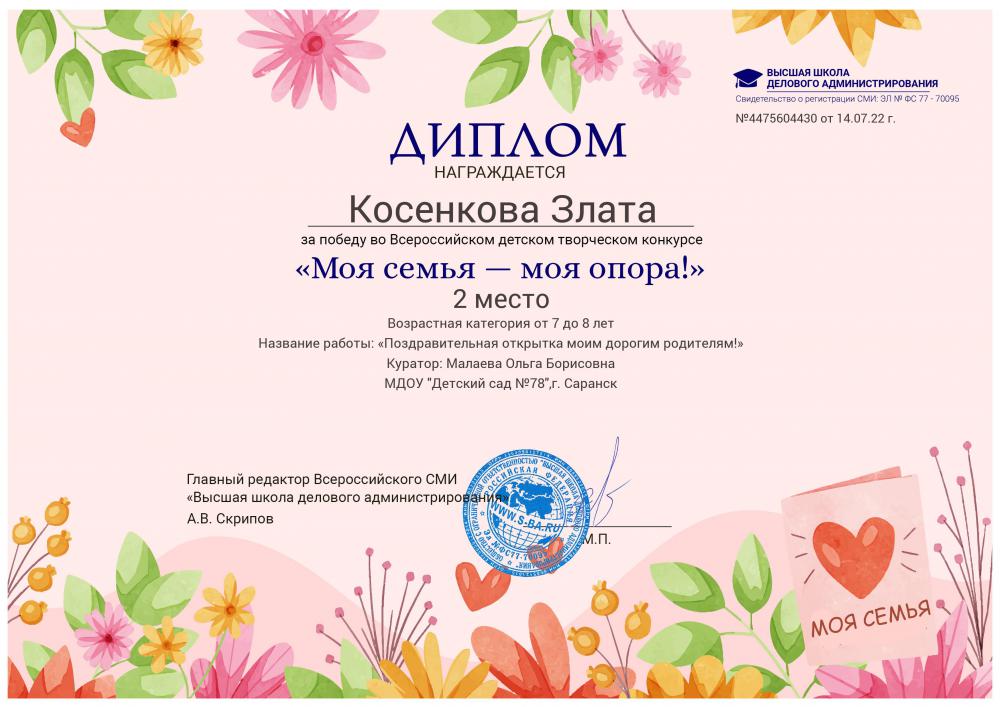 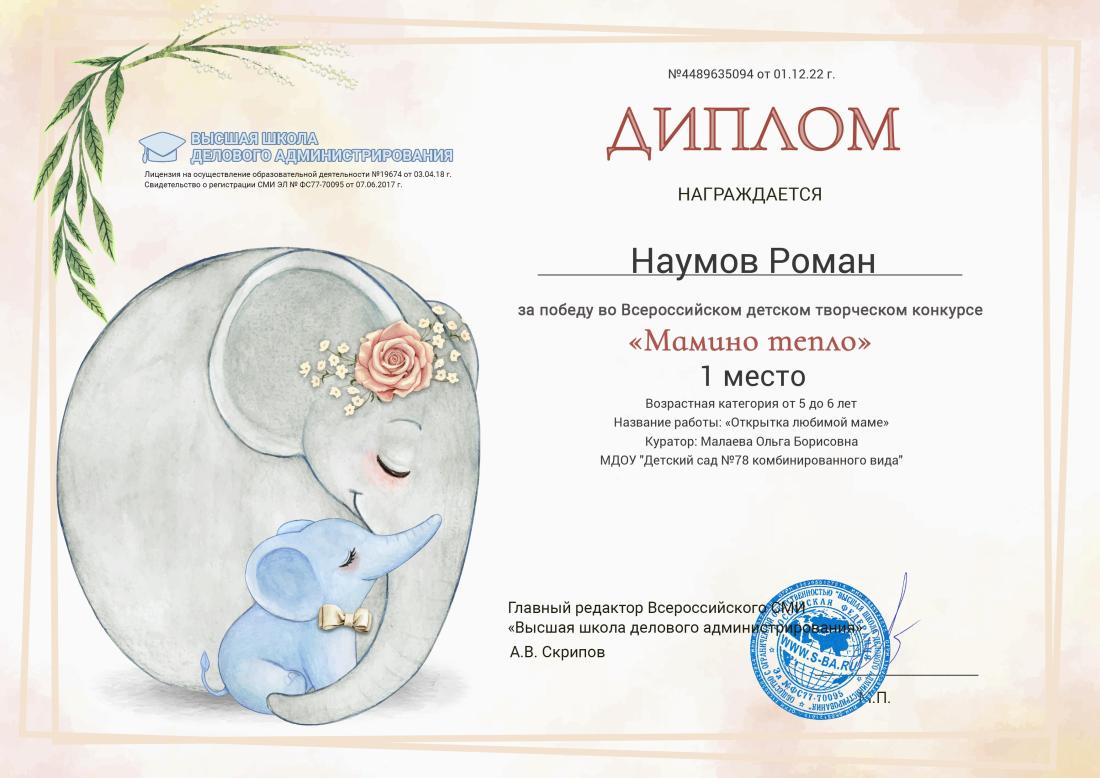 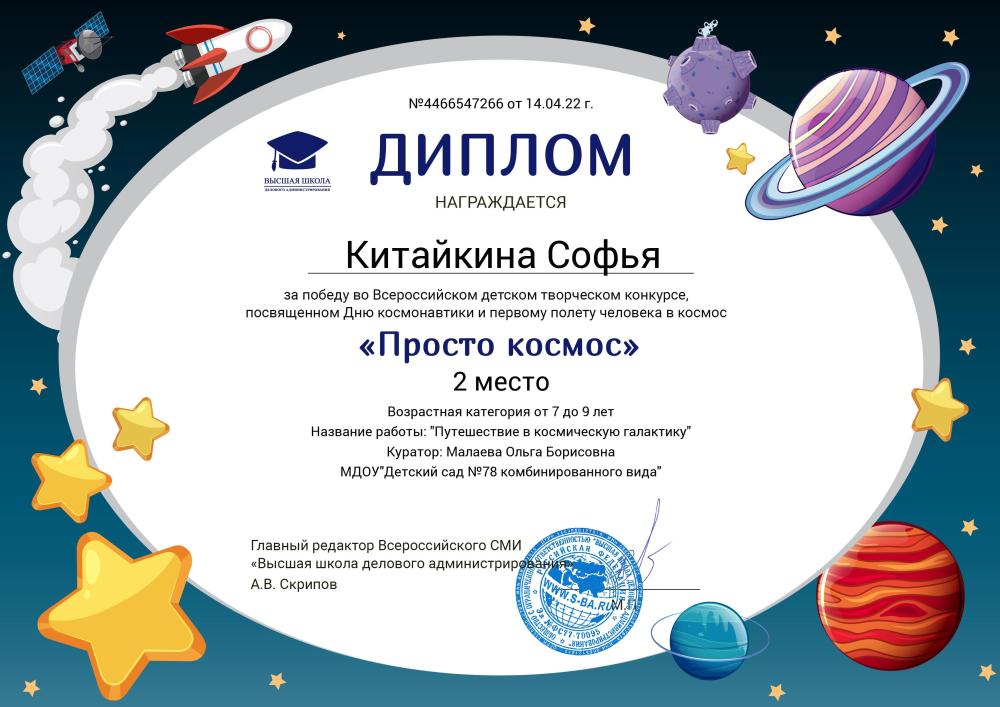 Победы и призовые места в заочных/дистанционных мероприятиях в сети Интернет
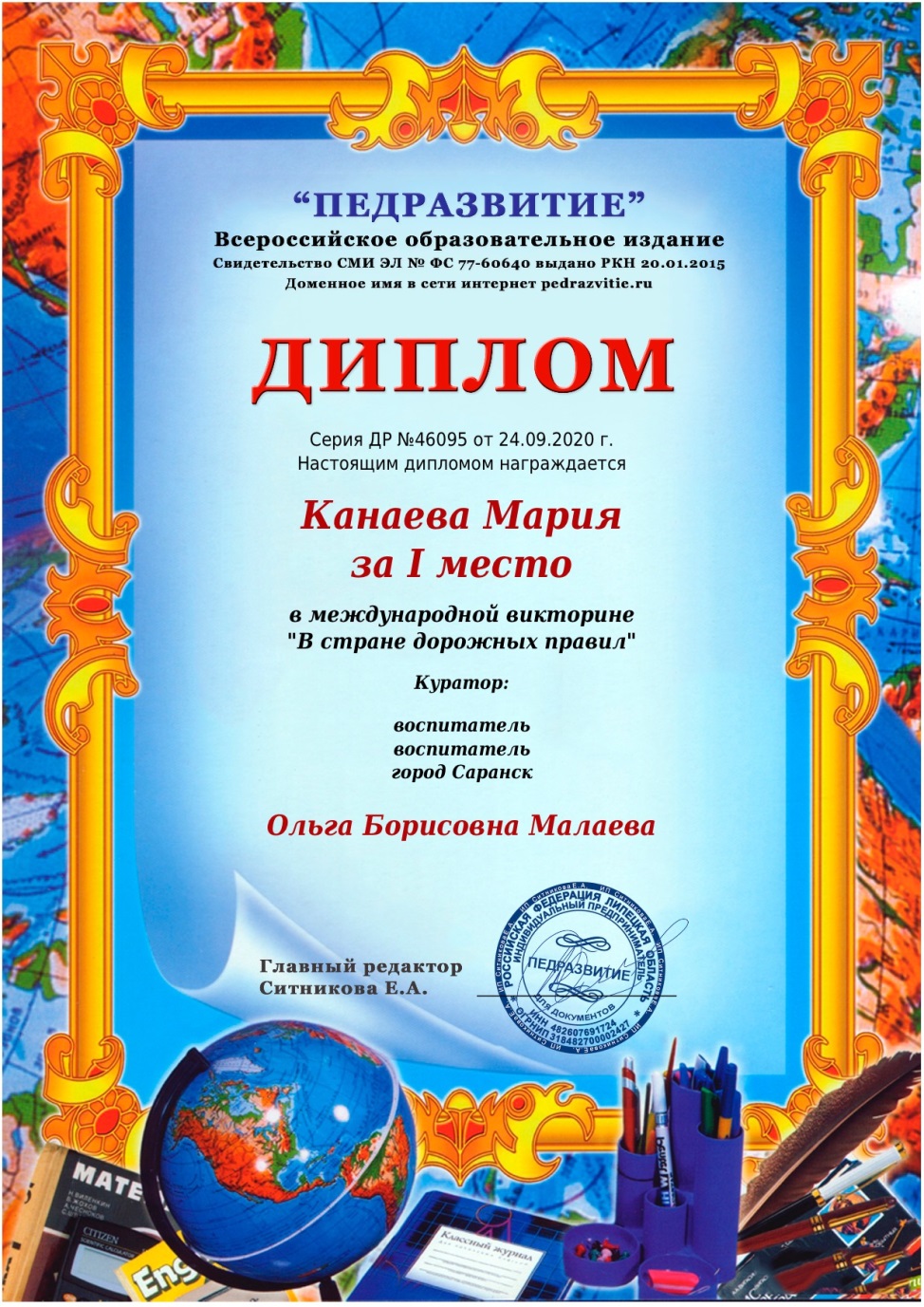 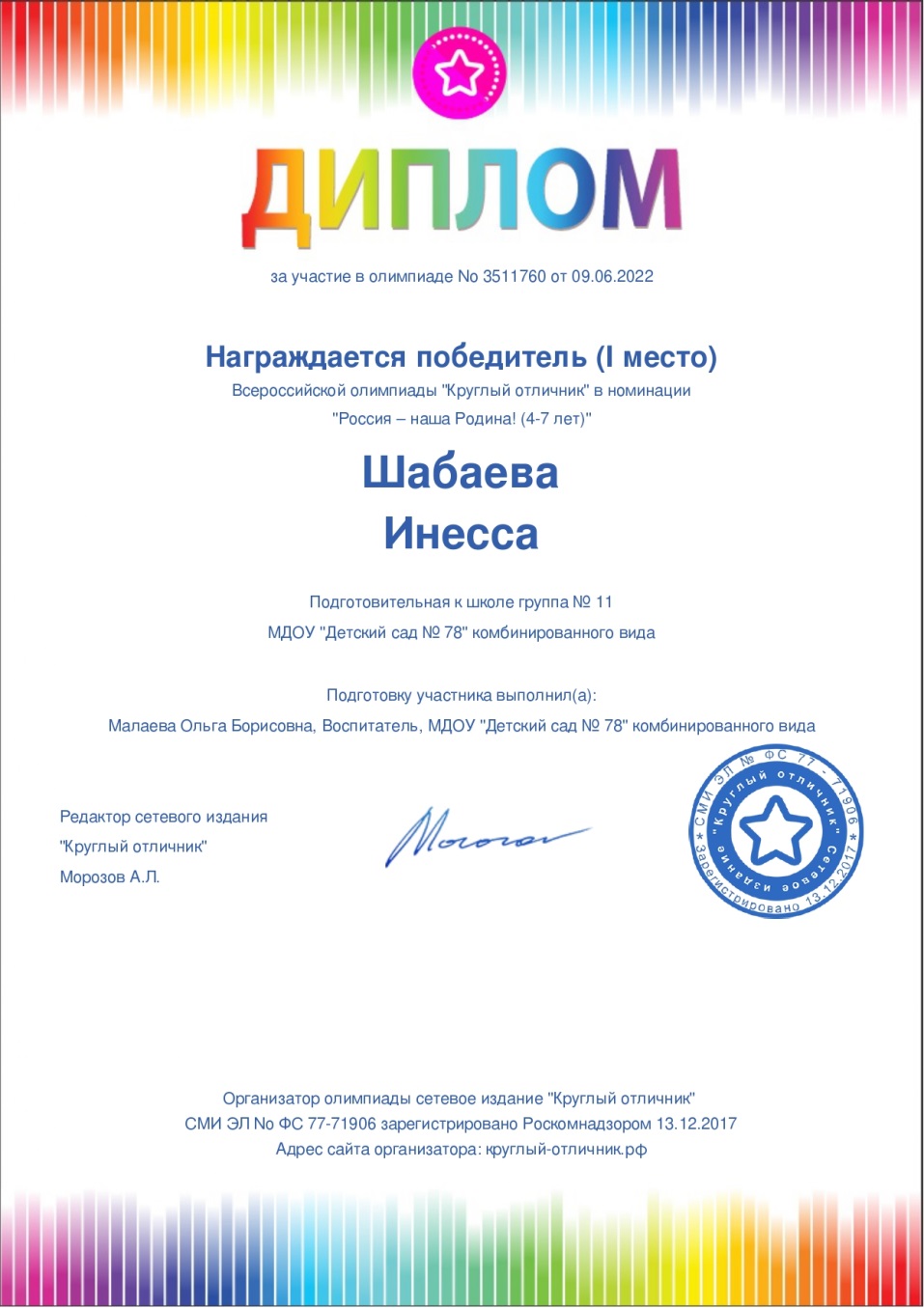 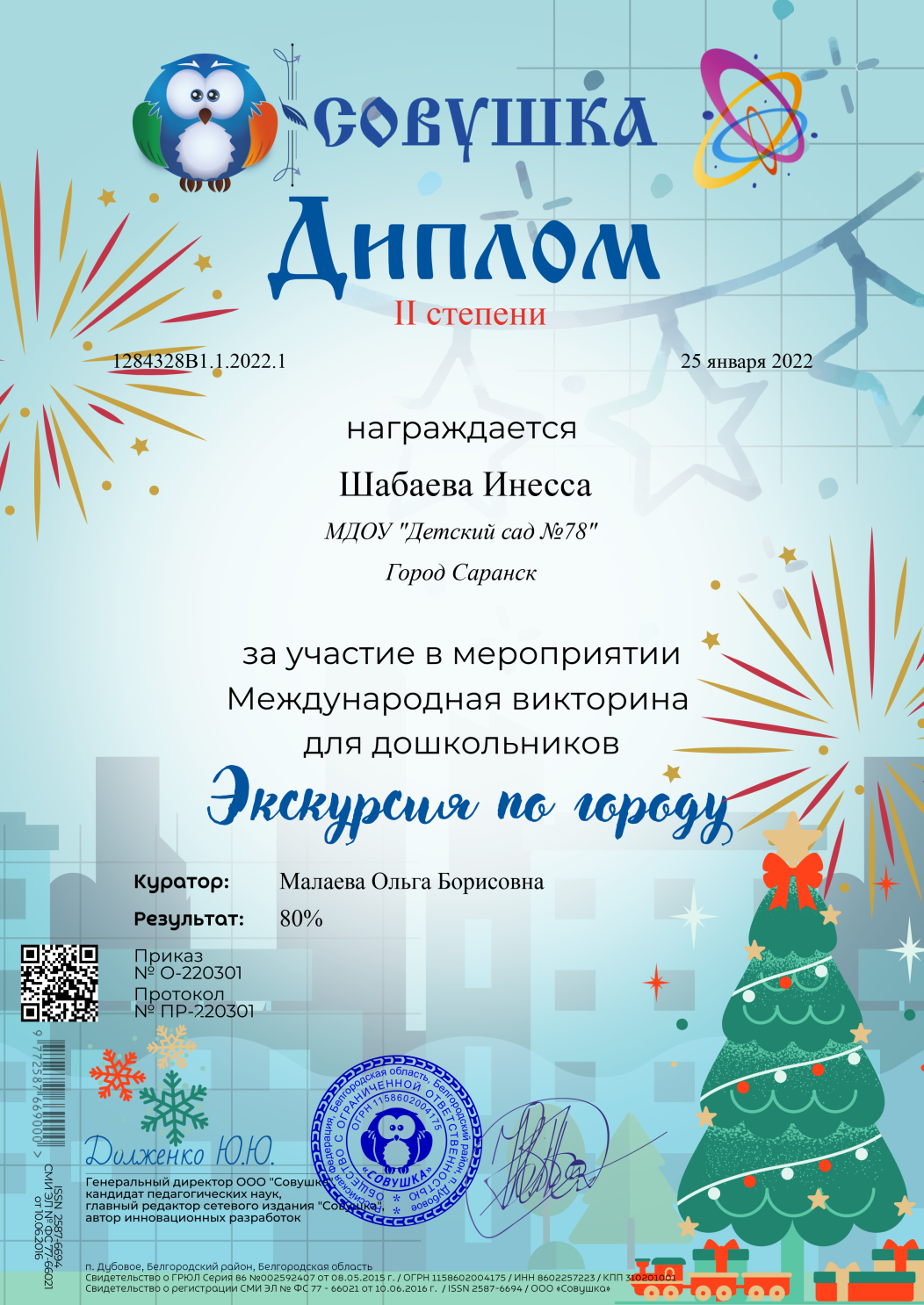 Победы и призовые места в очных 
муниципальных мероприятиях
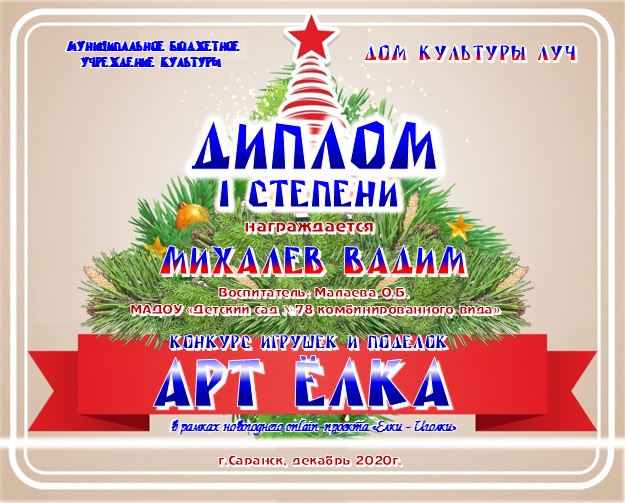 Победы и призовые места в очных 
муниципальных мероприятиях
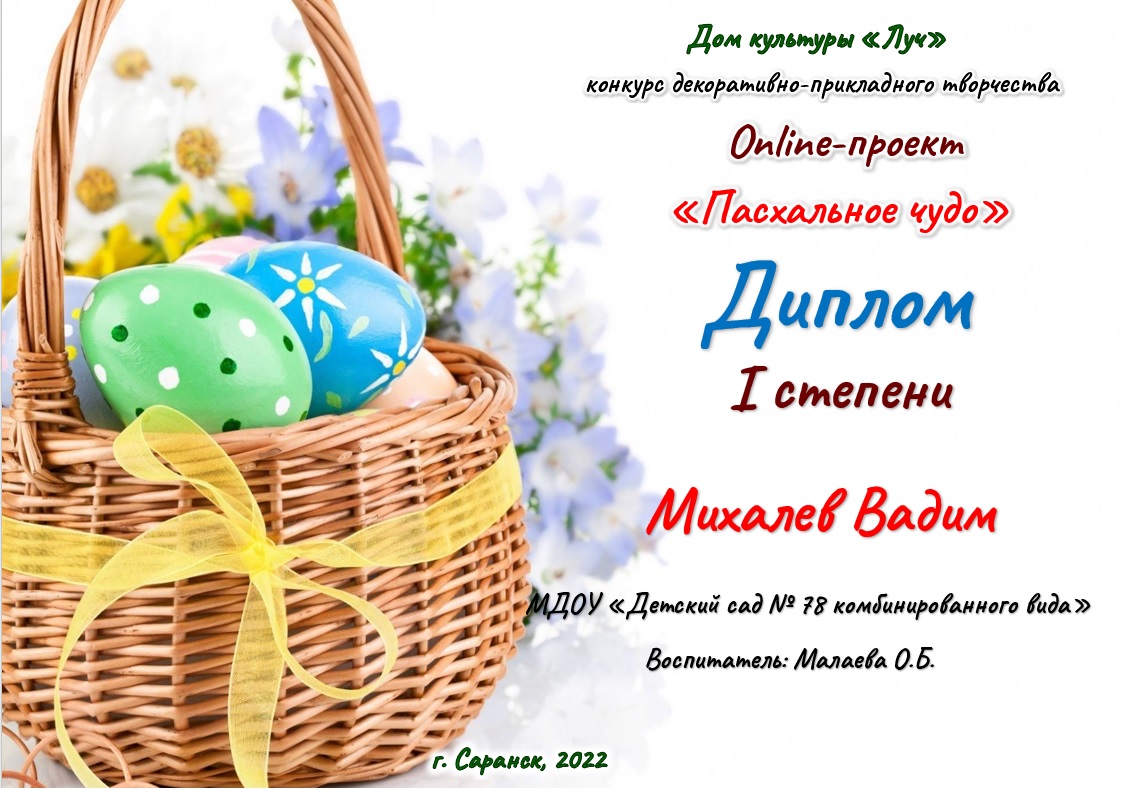 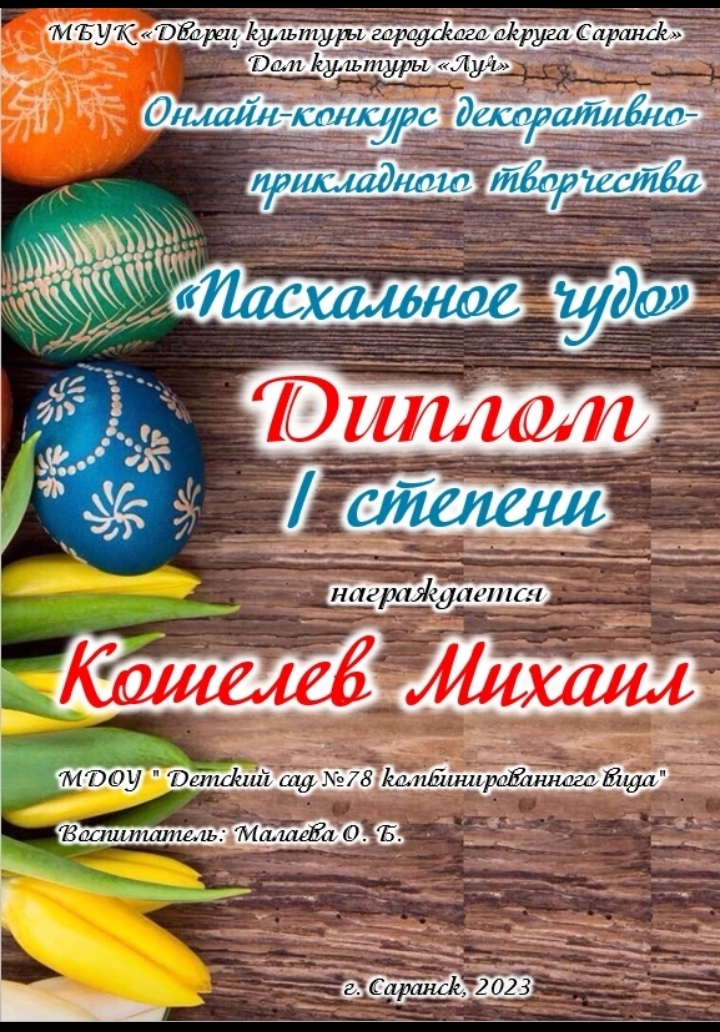 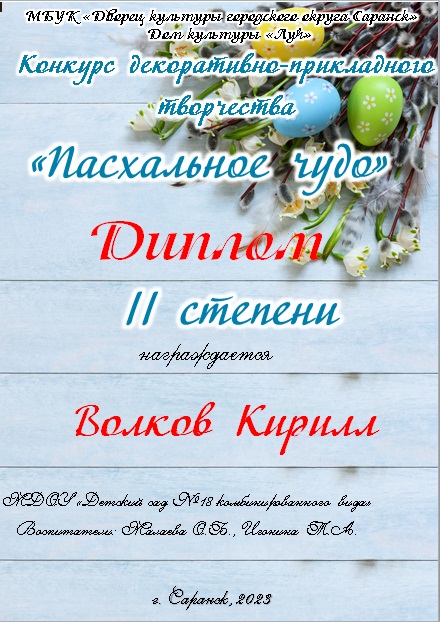 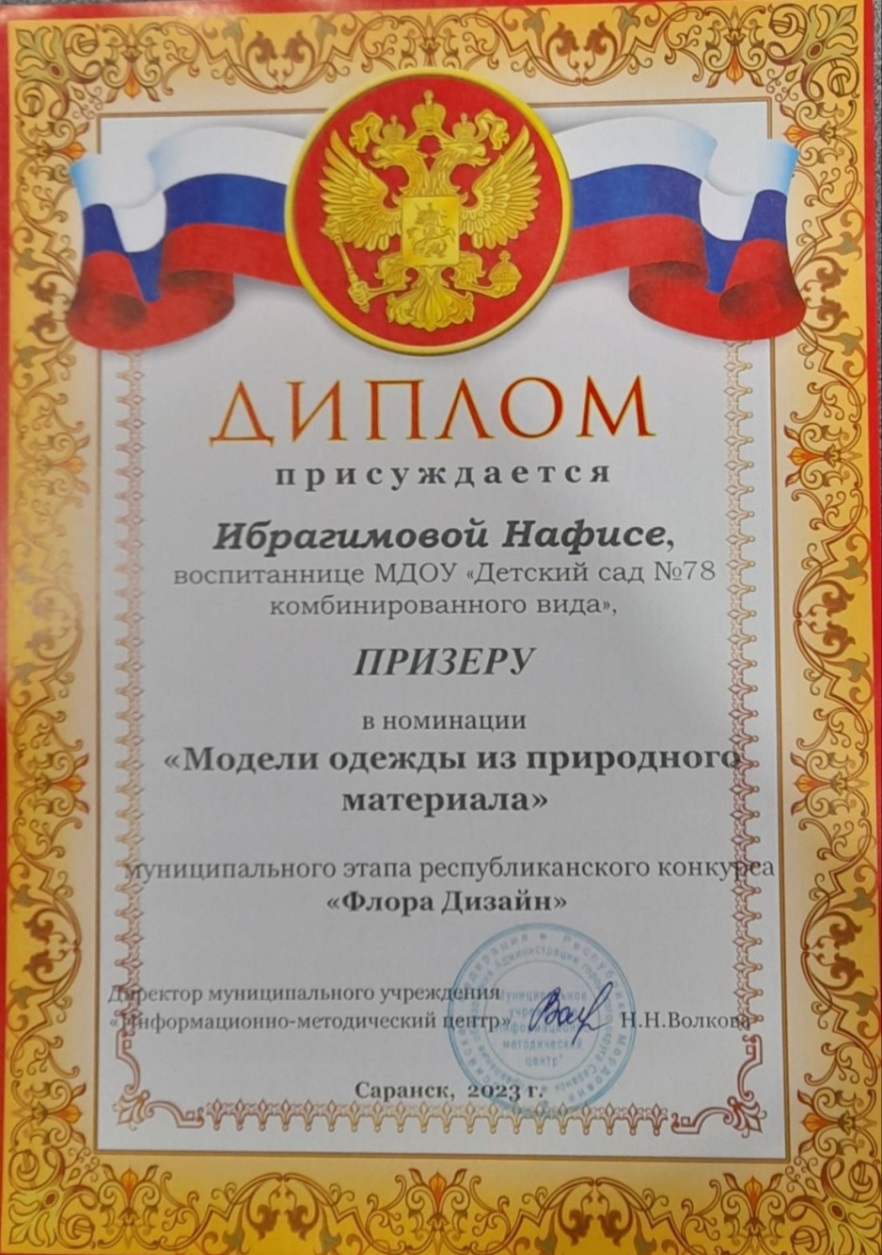 Победы и призовые места в очных 
республиканских мероприятиях
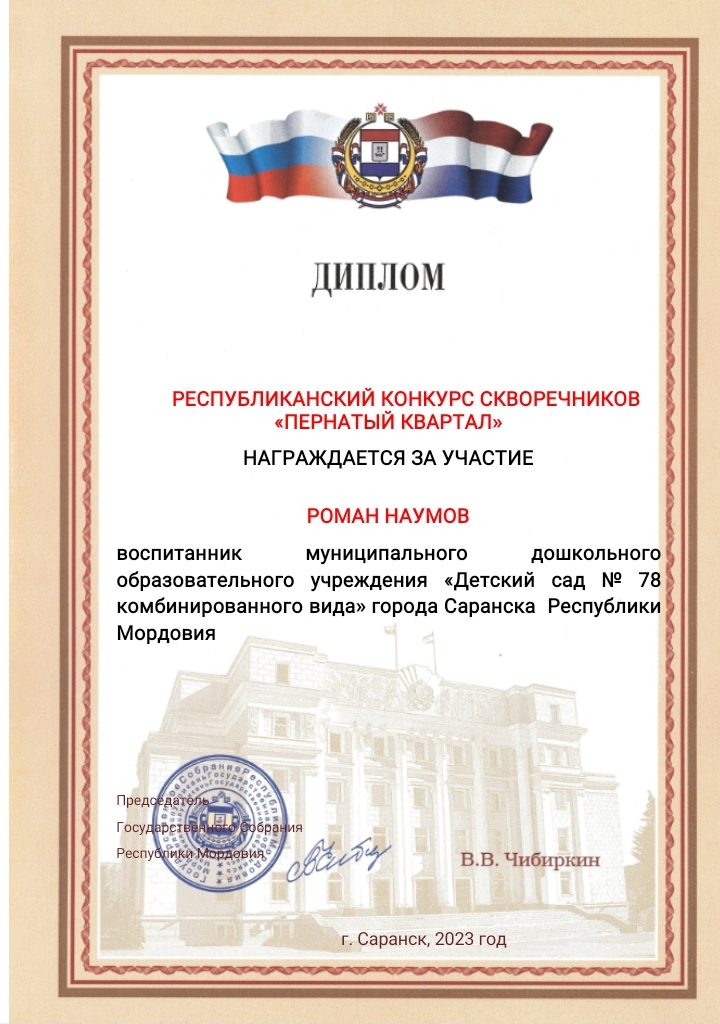 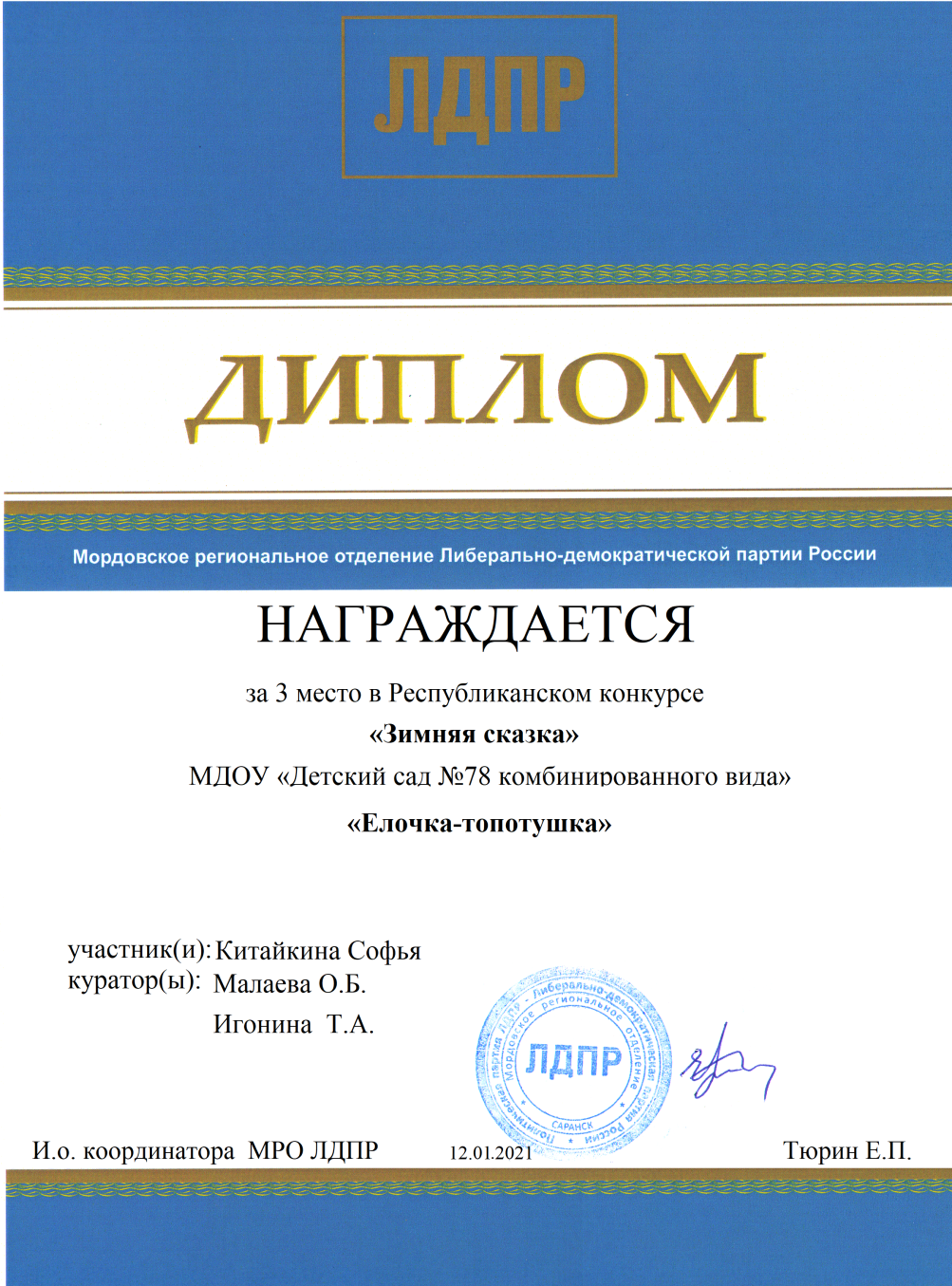 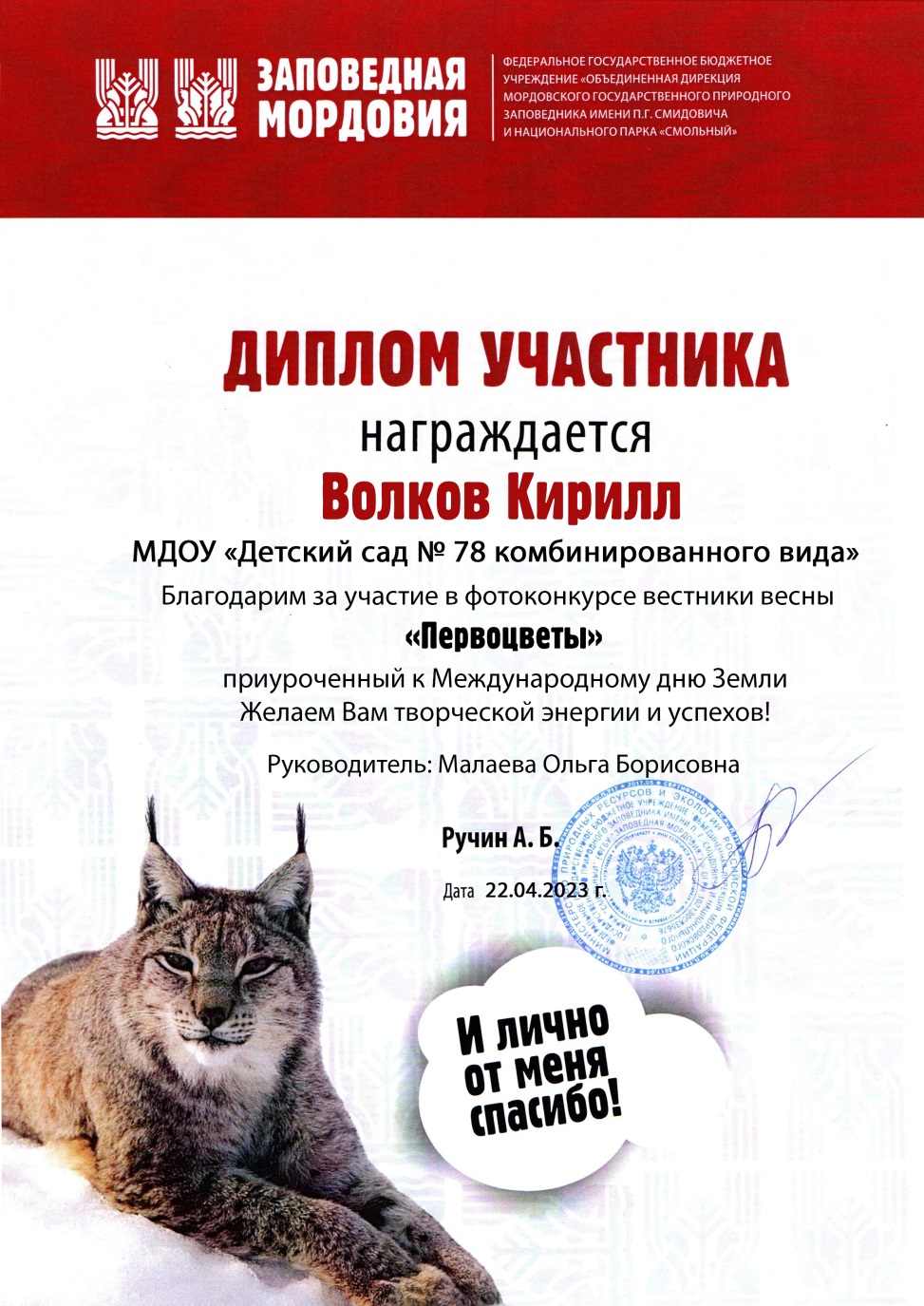 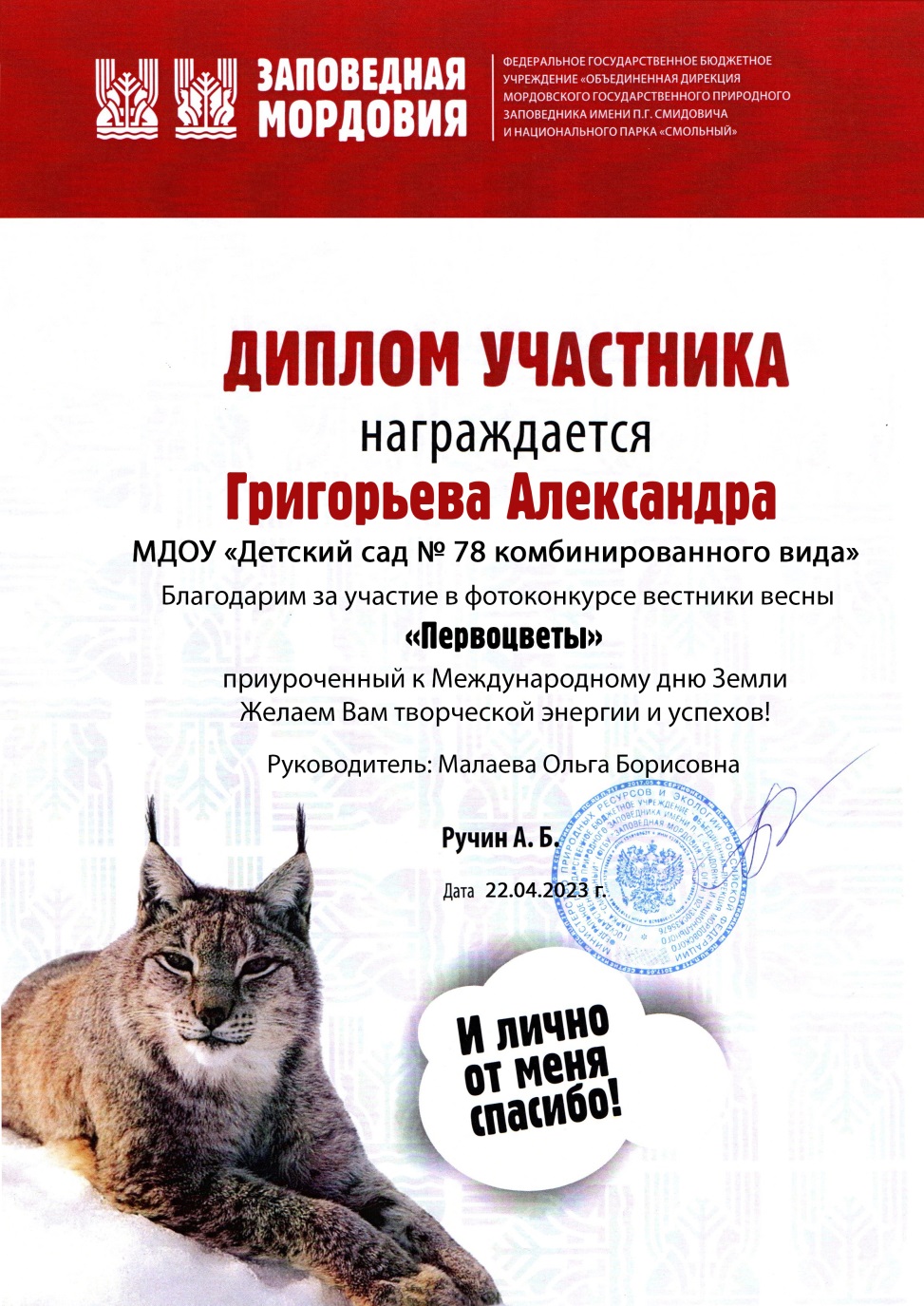 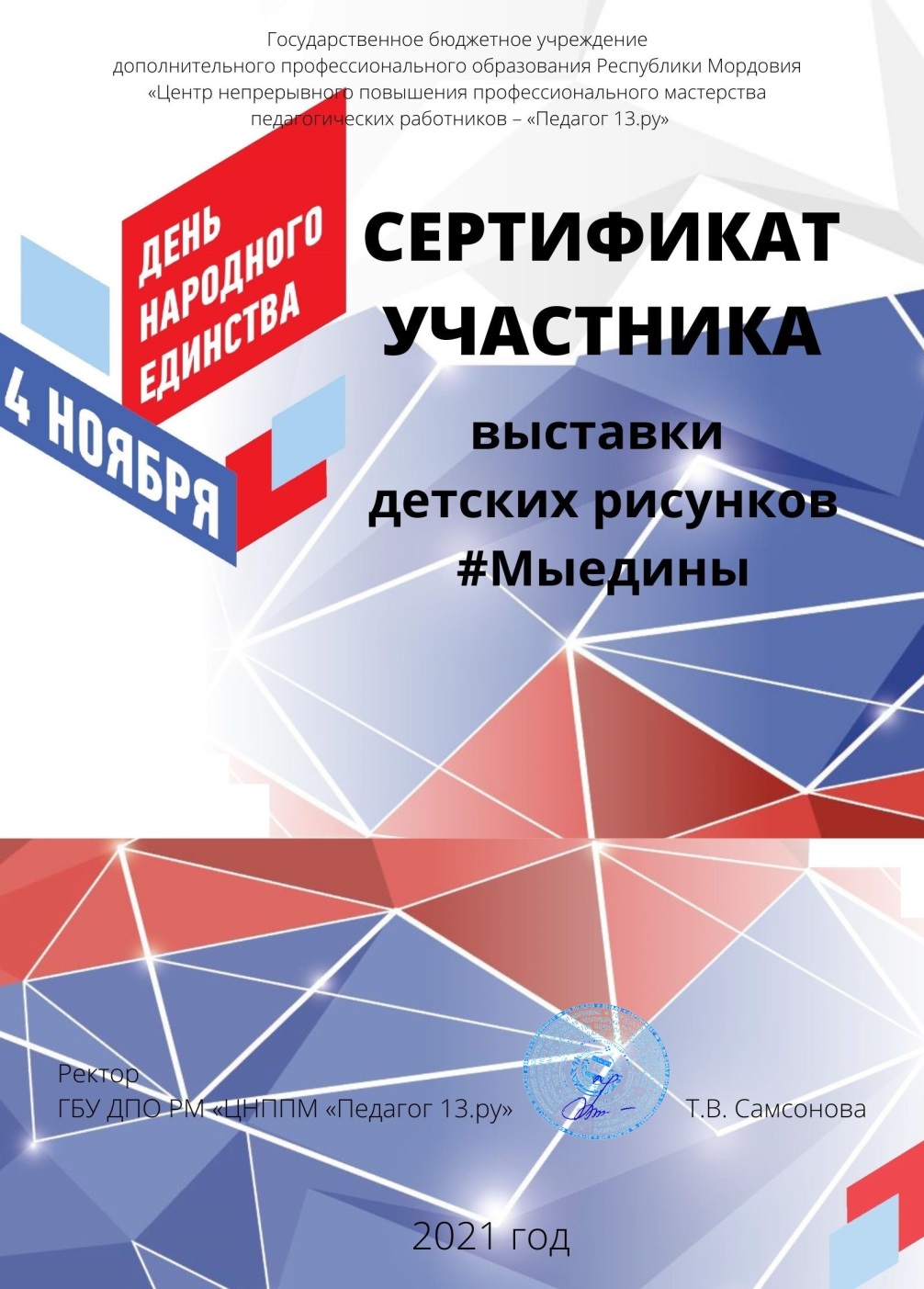 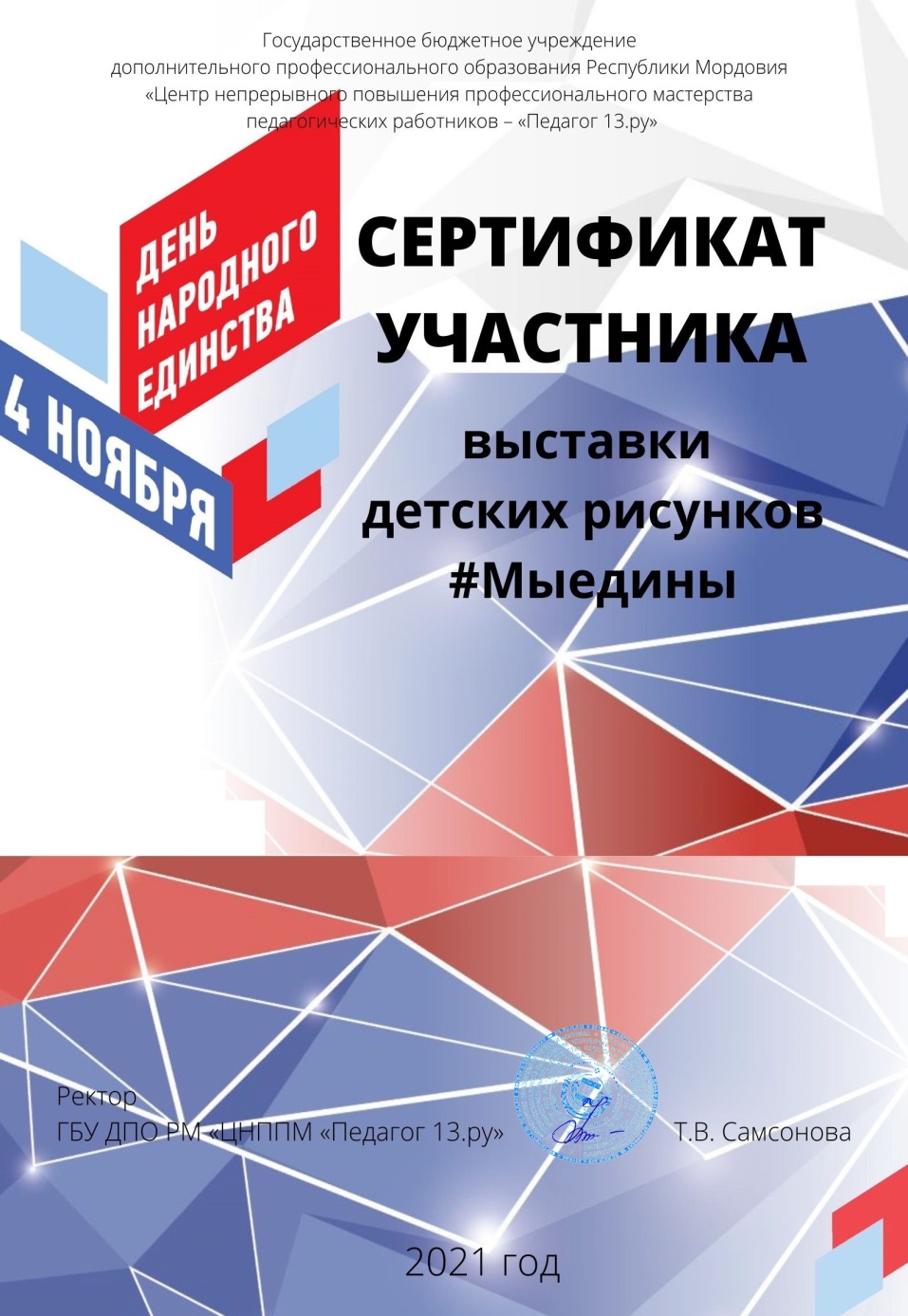 Лукашин Артем Сергеевич
Михалев Вадим Павлович
5. Наличие авторских программ, методических пособий
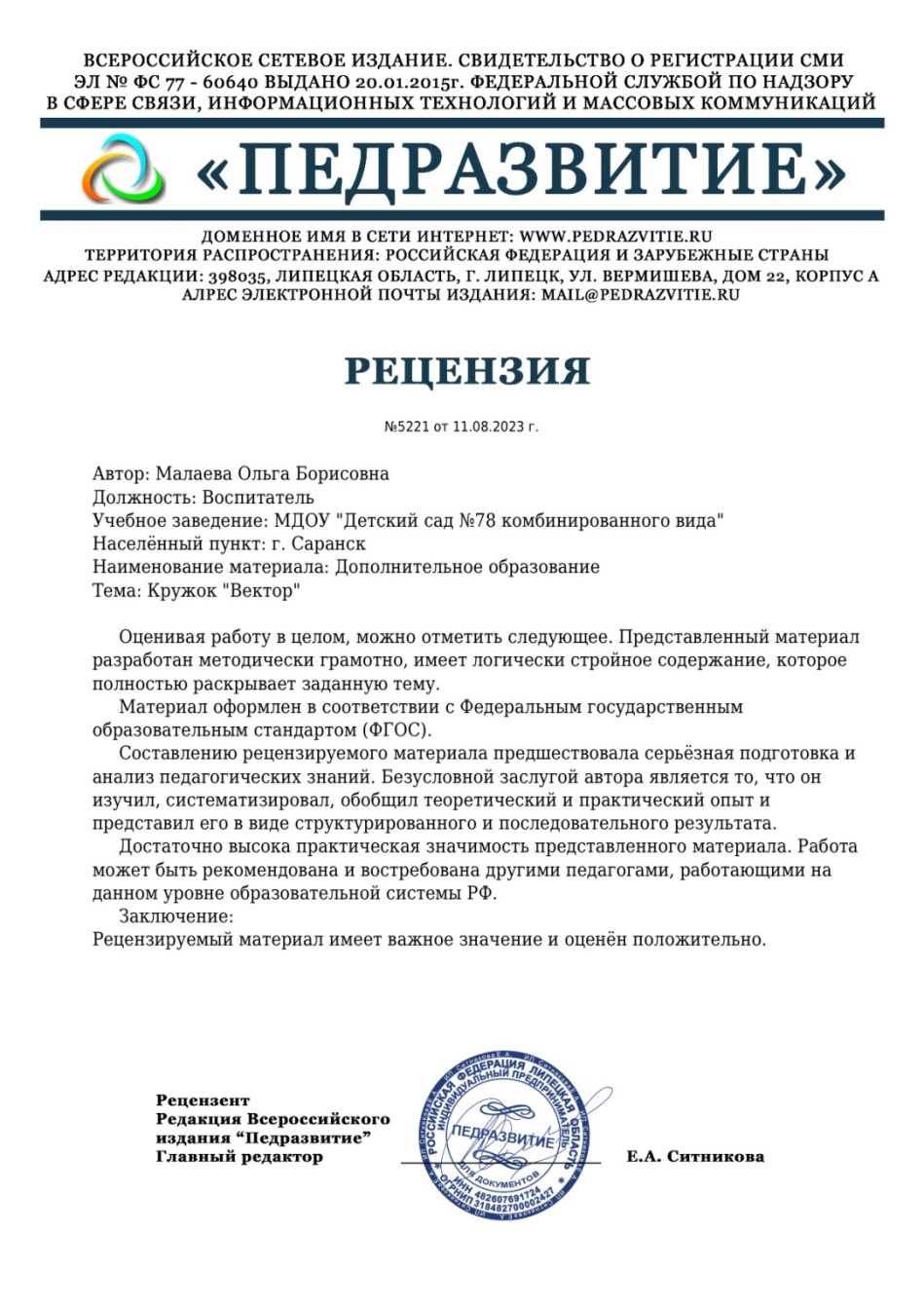 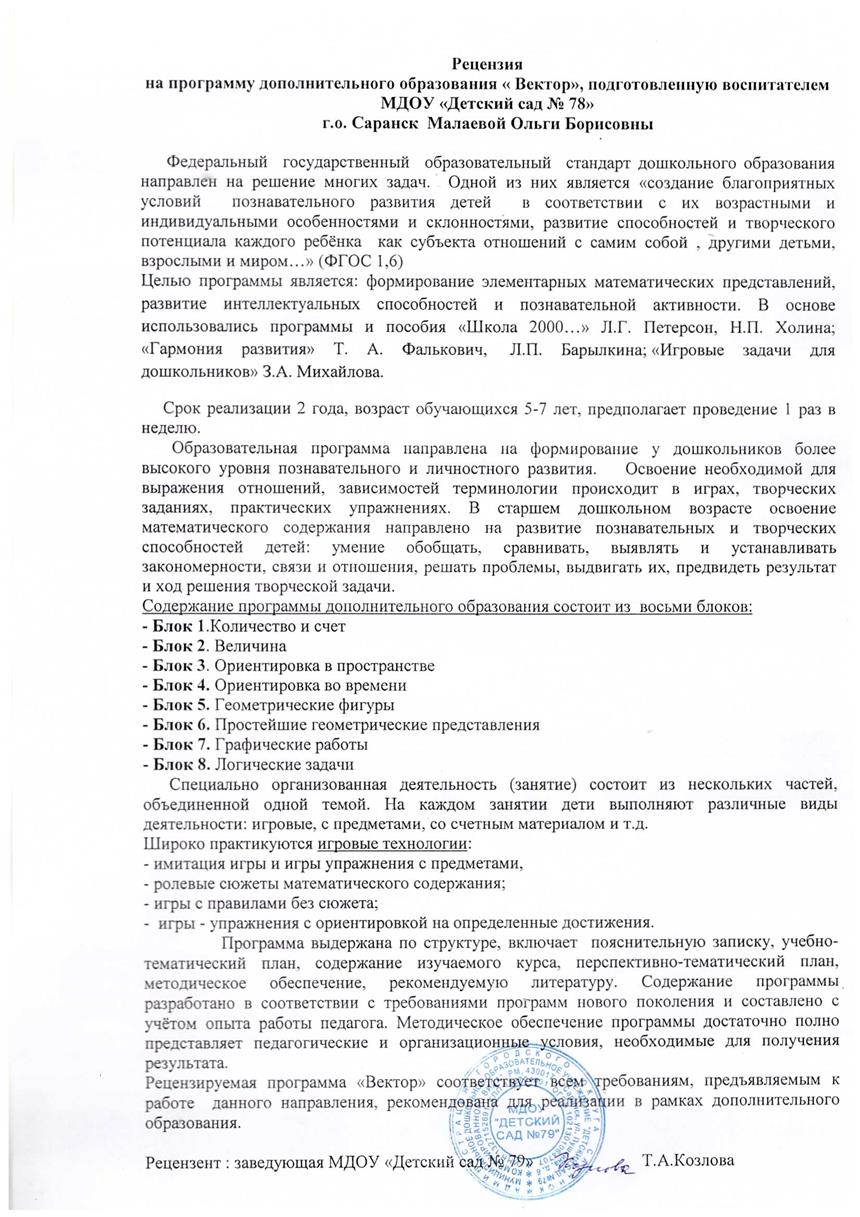 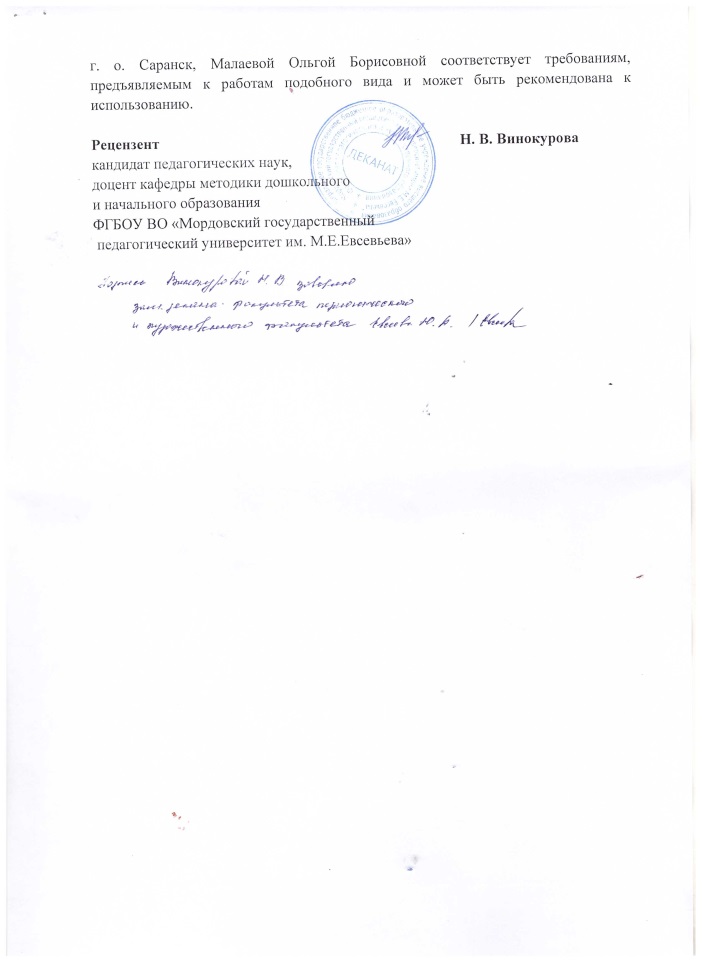 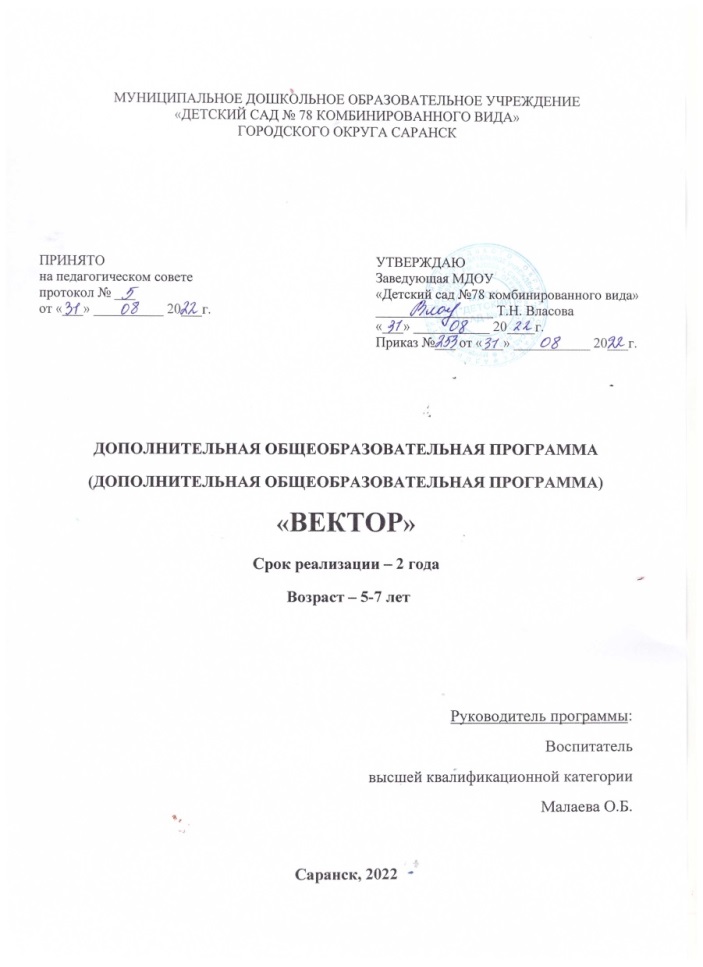 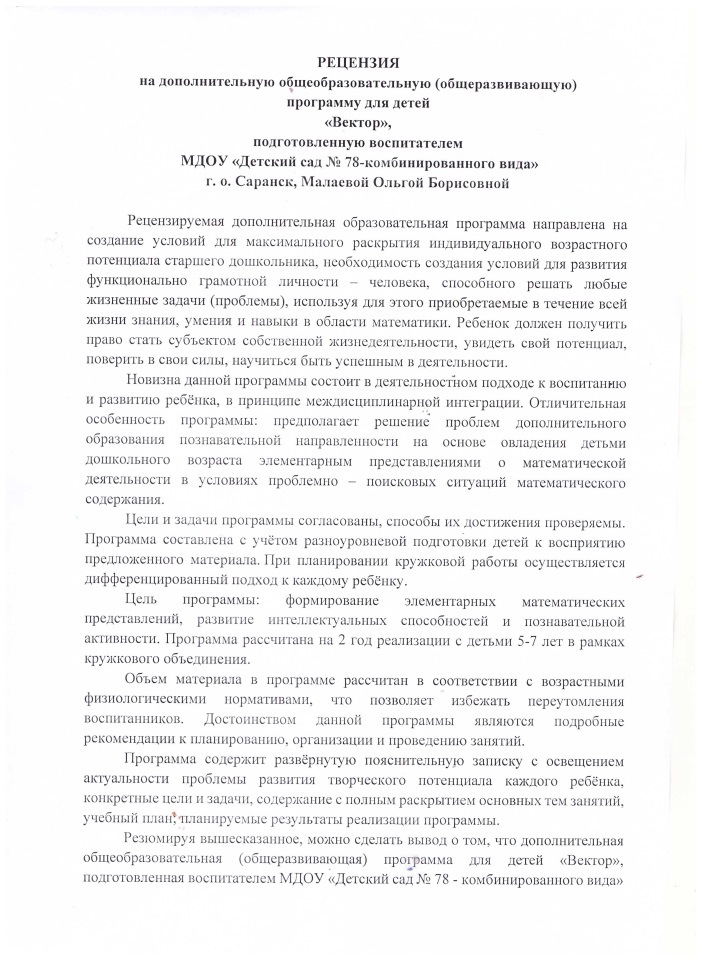 6. Выступления на заседаниях методических советов, научно-практических конференциях, педагогических чтениях, семинарах, секциях, форумах, радиопередачах (очно)
Уровень образовательной организации
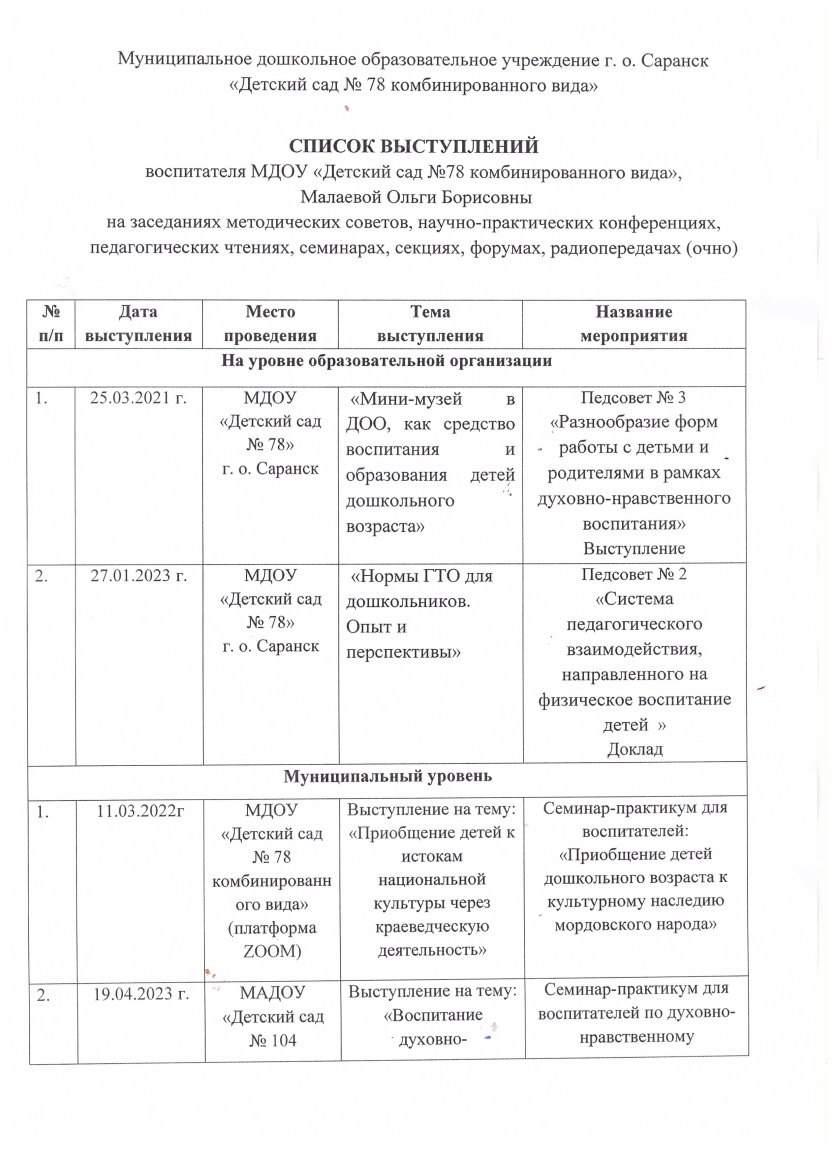 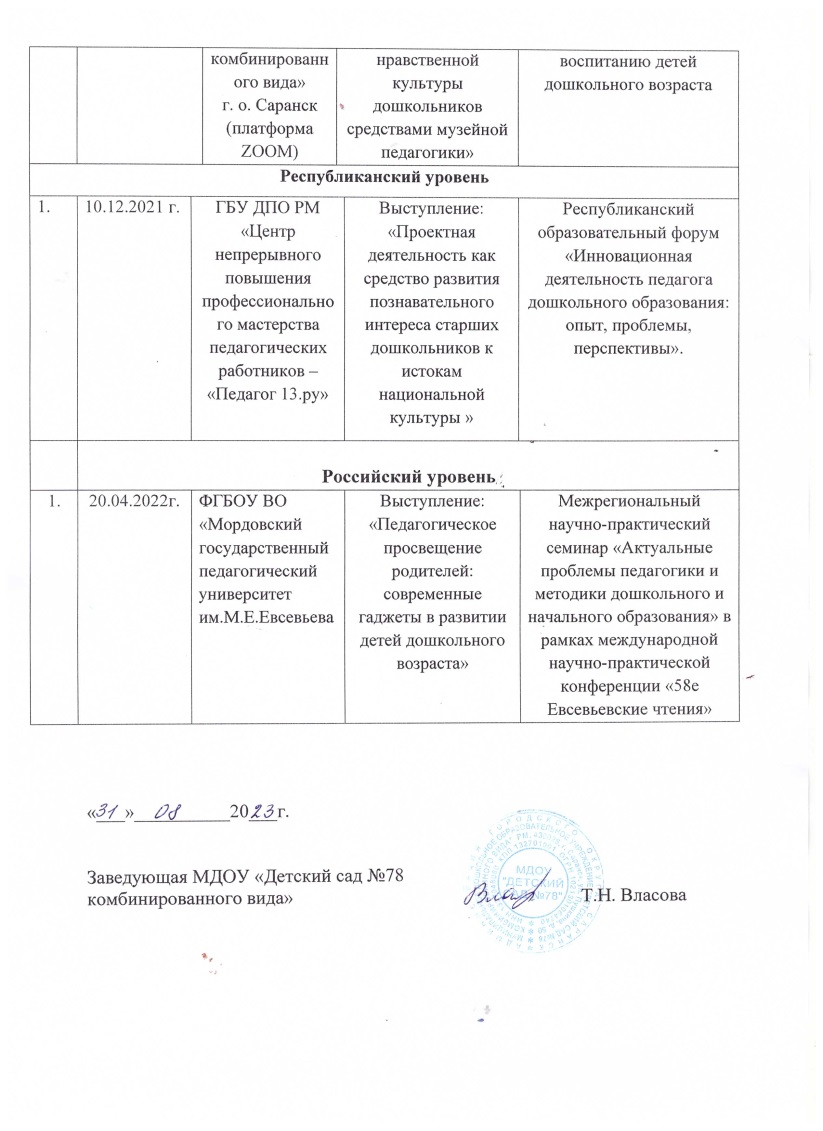 Муниципальный уровень
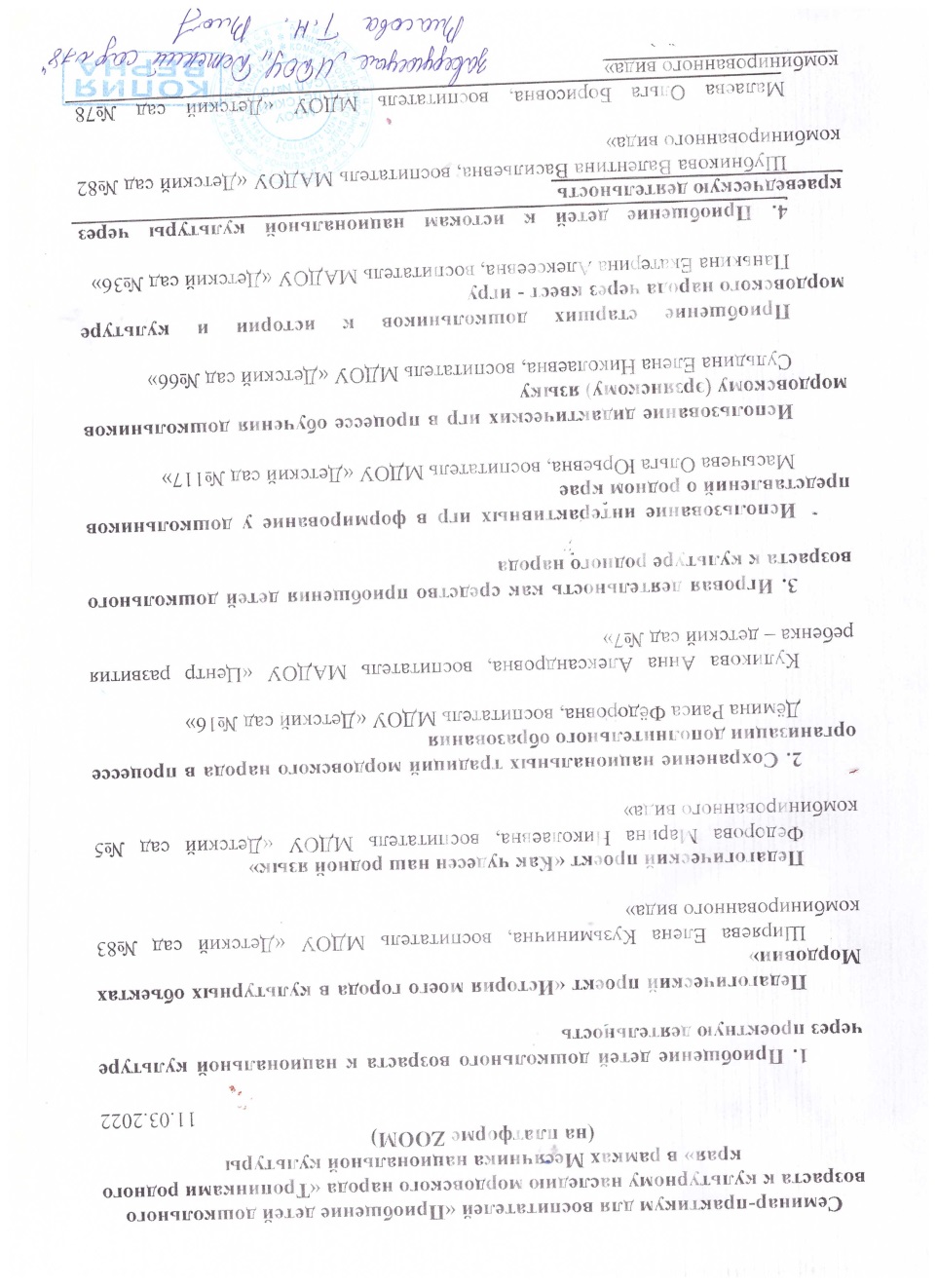 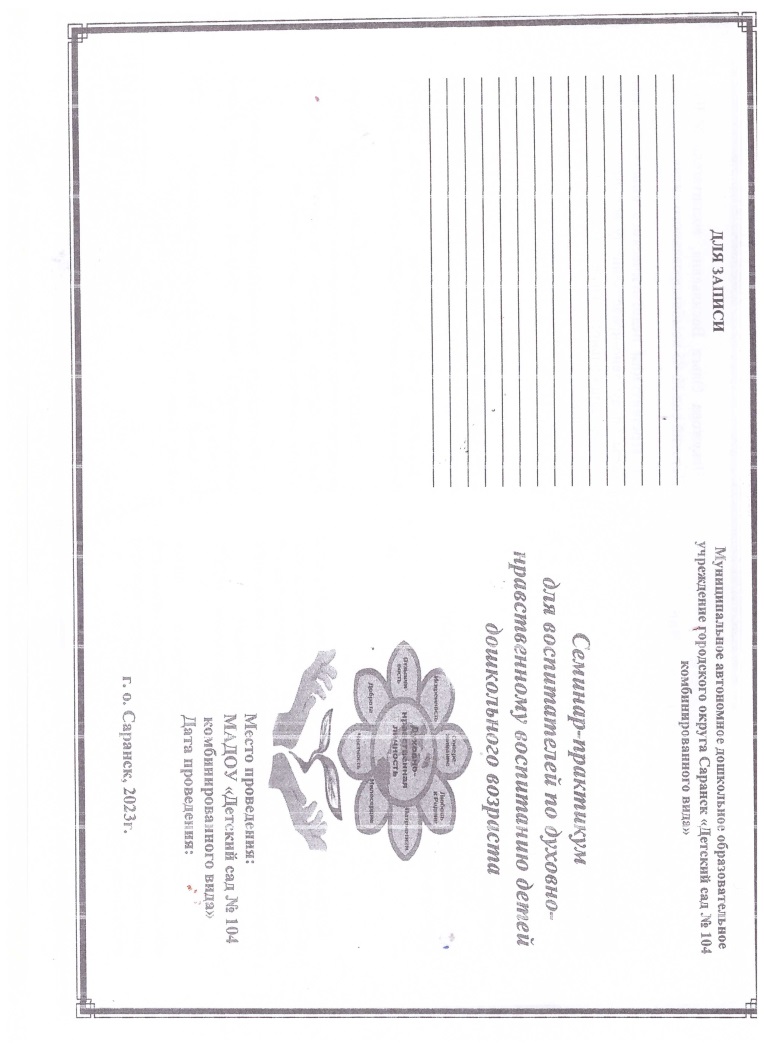 Муниципальный уровень
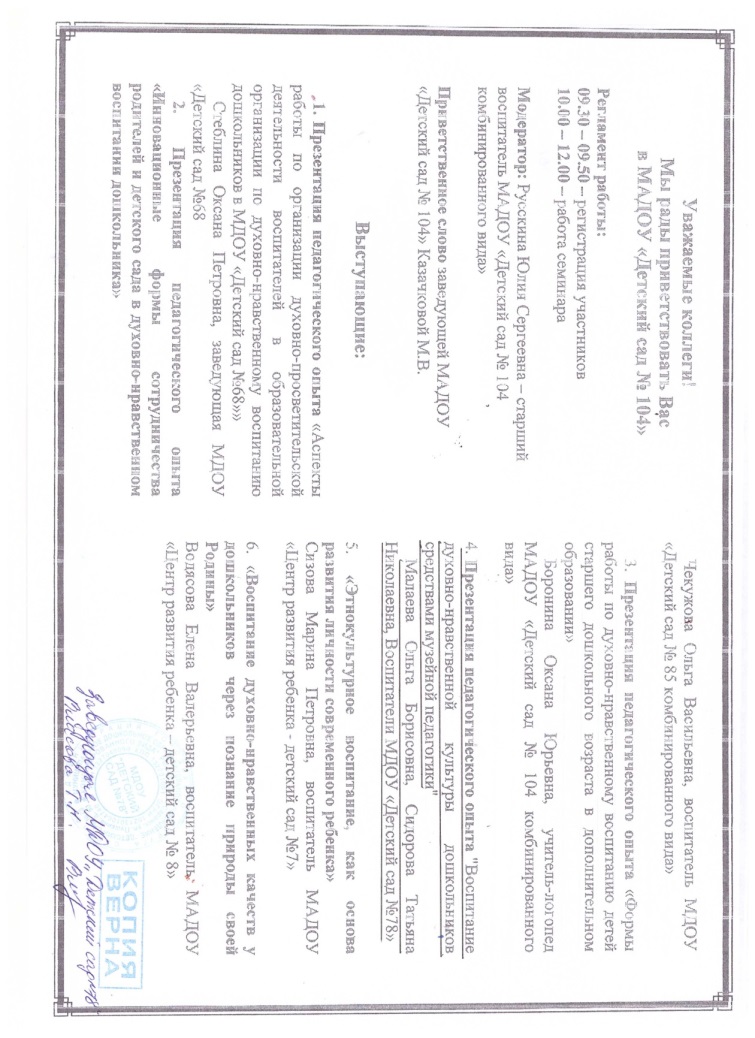 Республиканский уровень
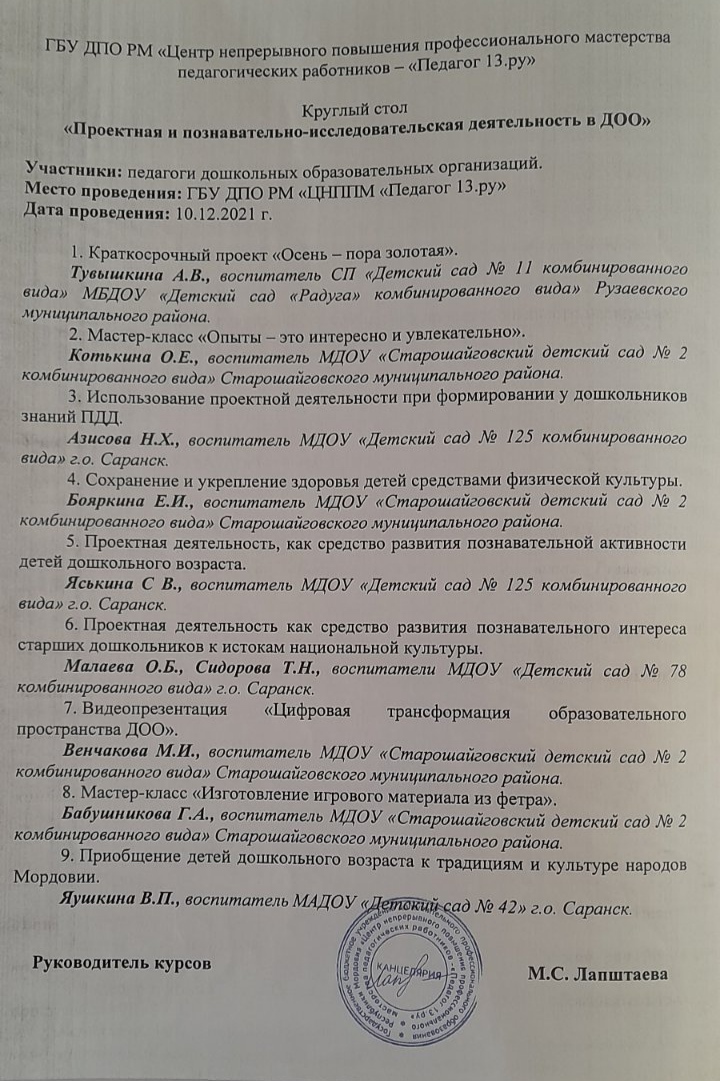 Российский уровень
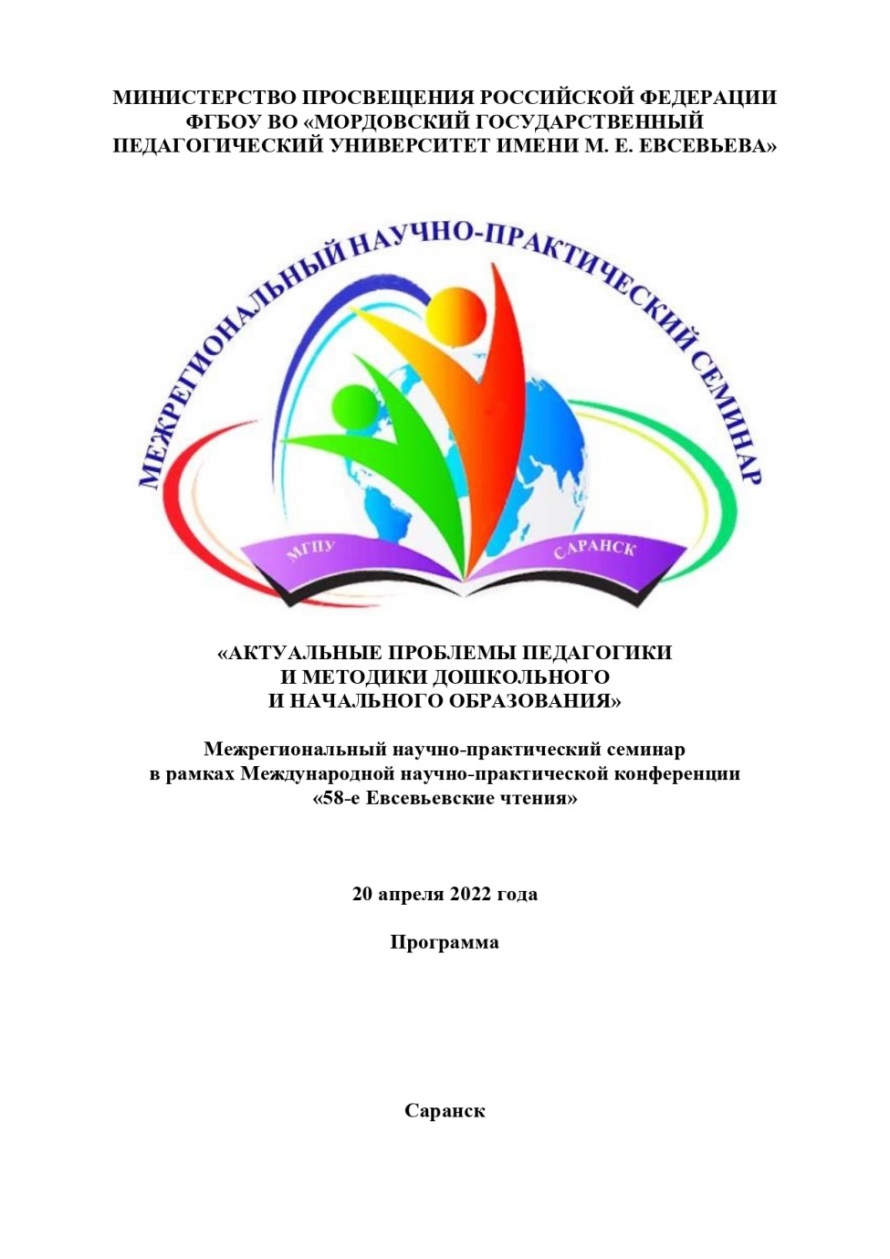 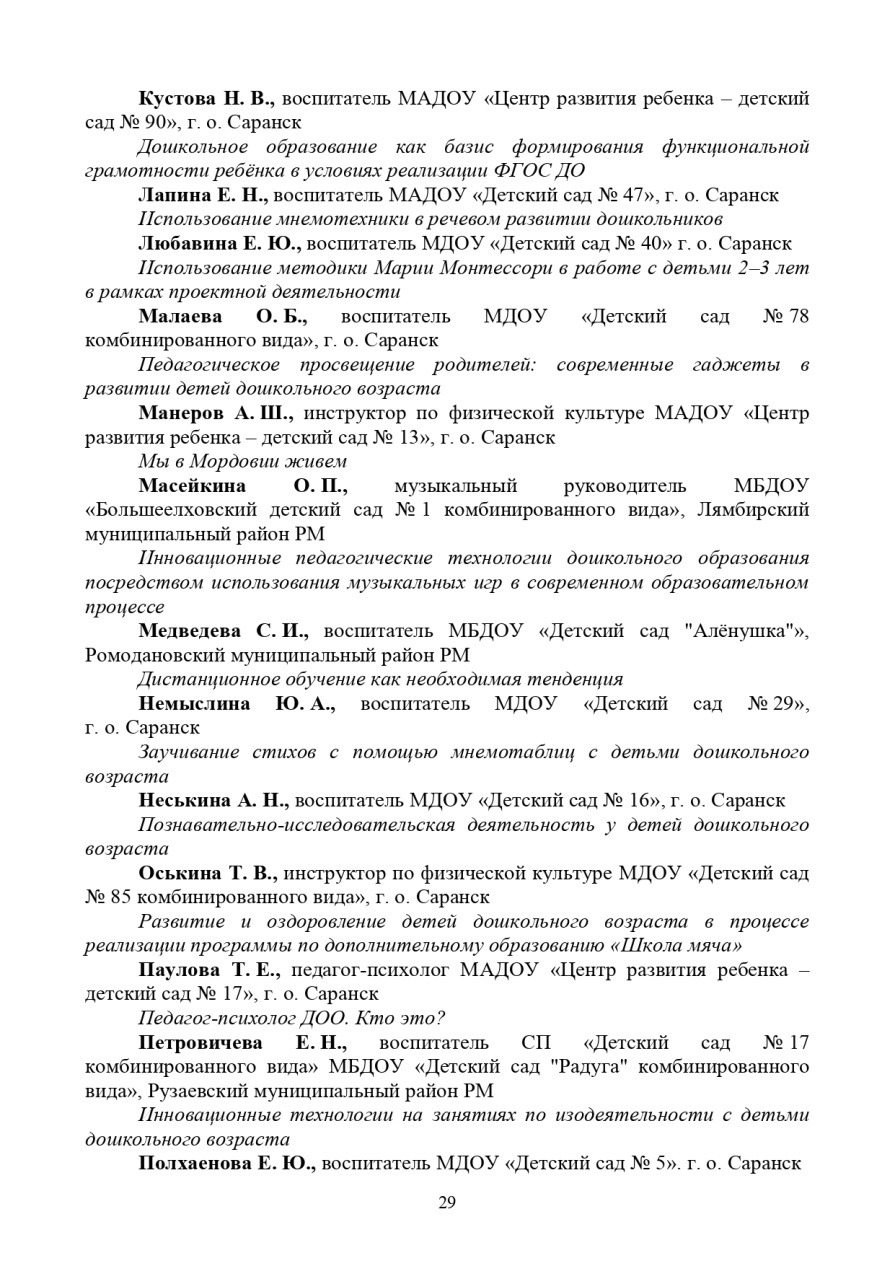 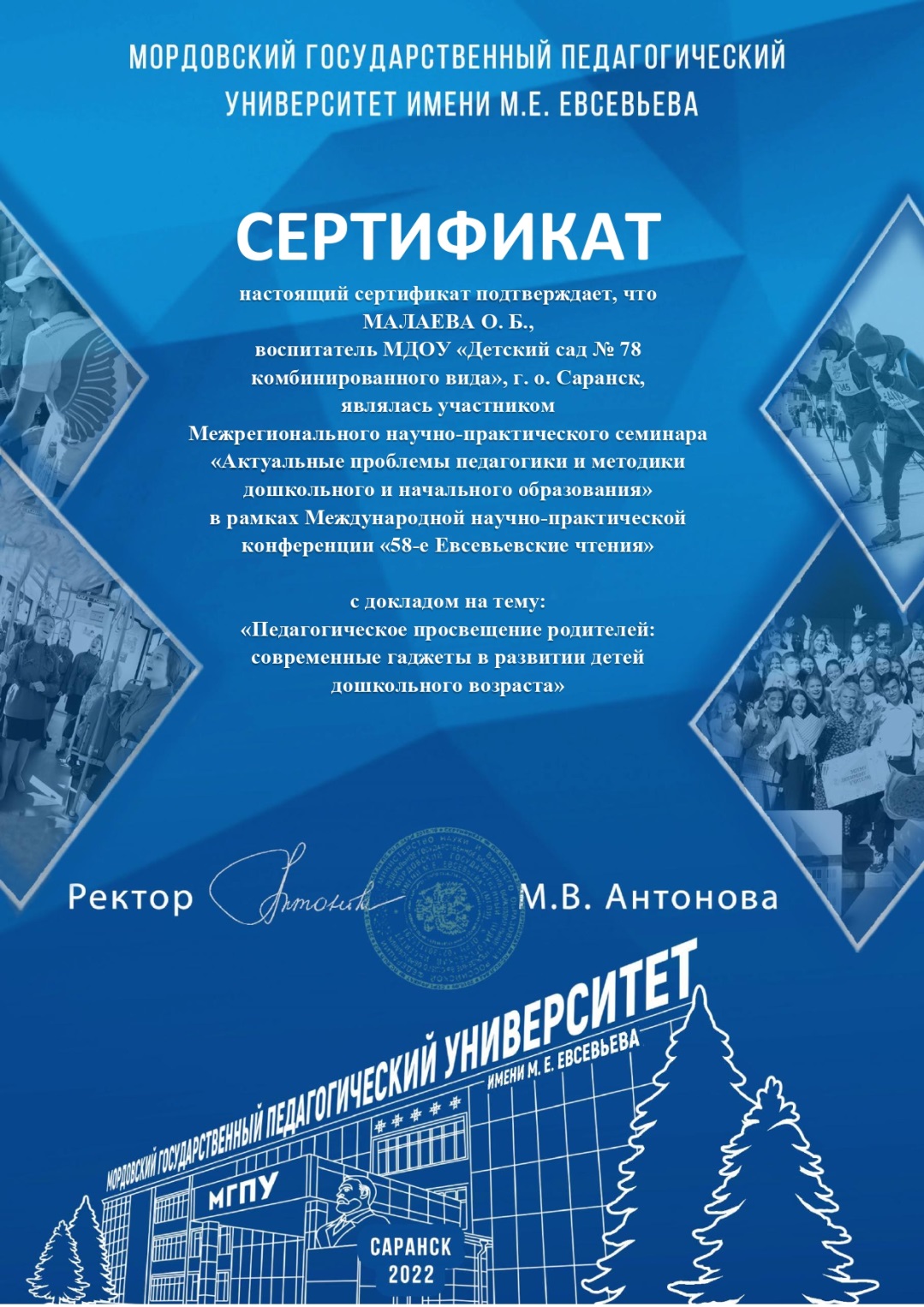 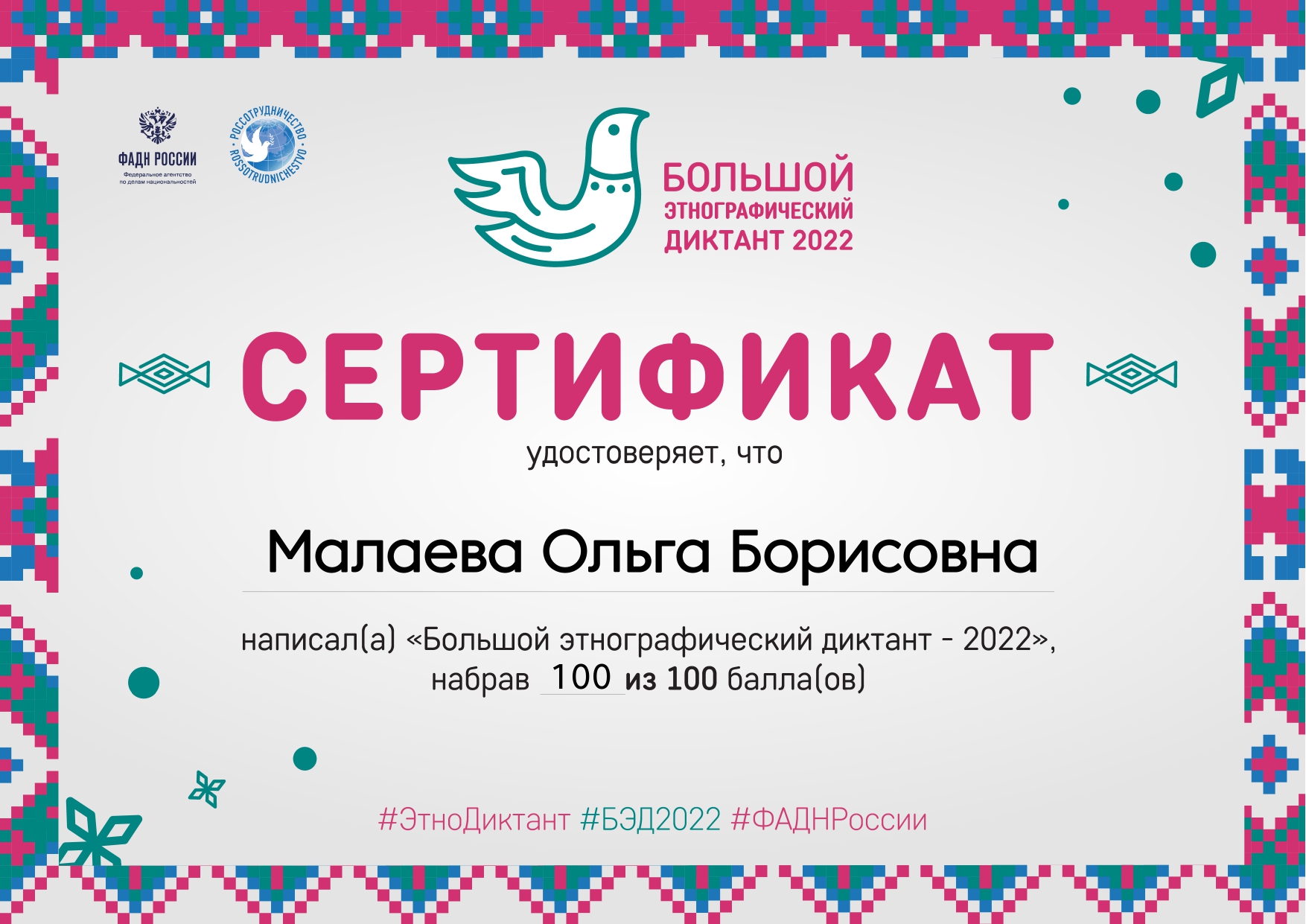 7. Проведение открытых занятий, мастер-классов, мероприятий
Уровень образовательной организации
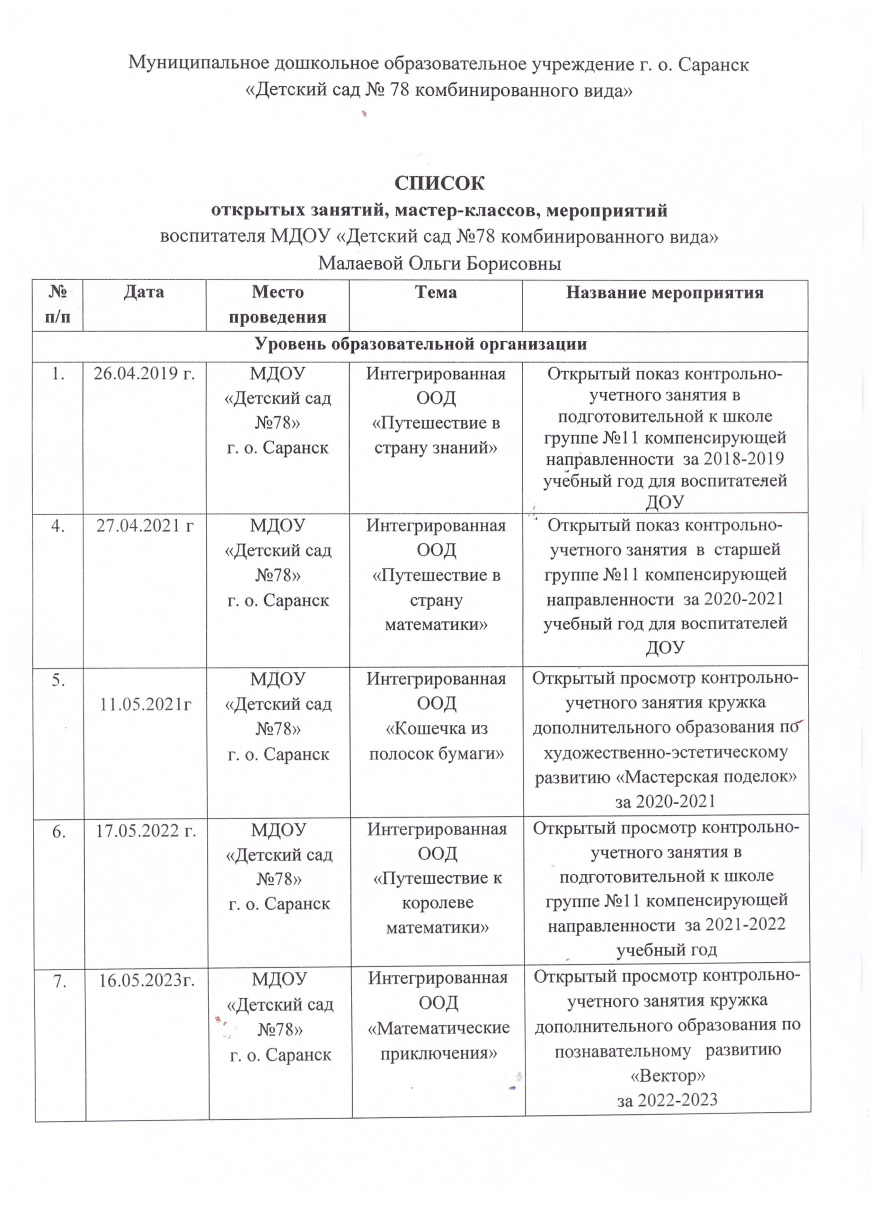 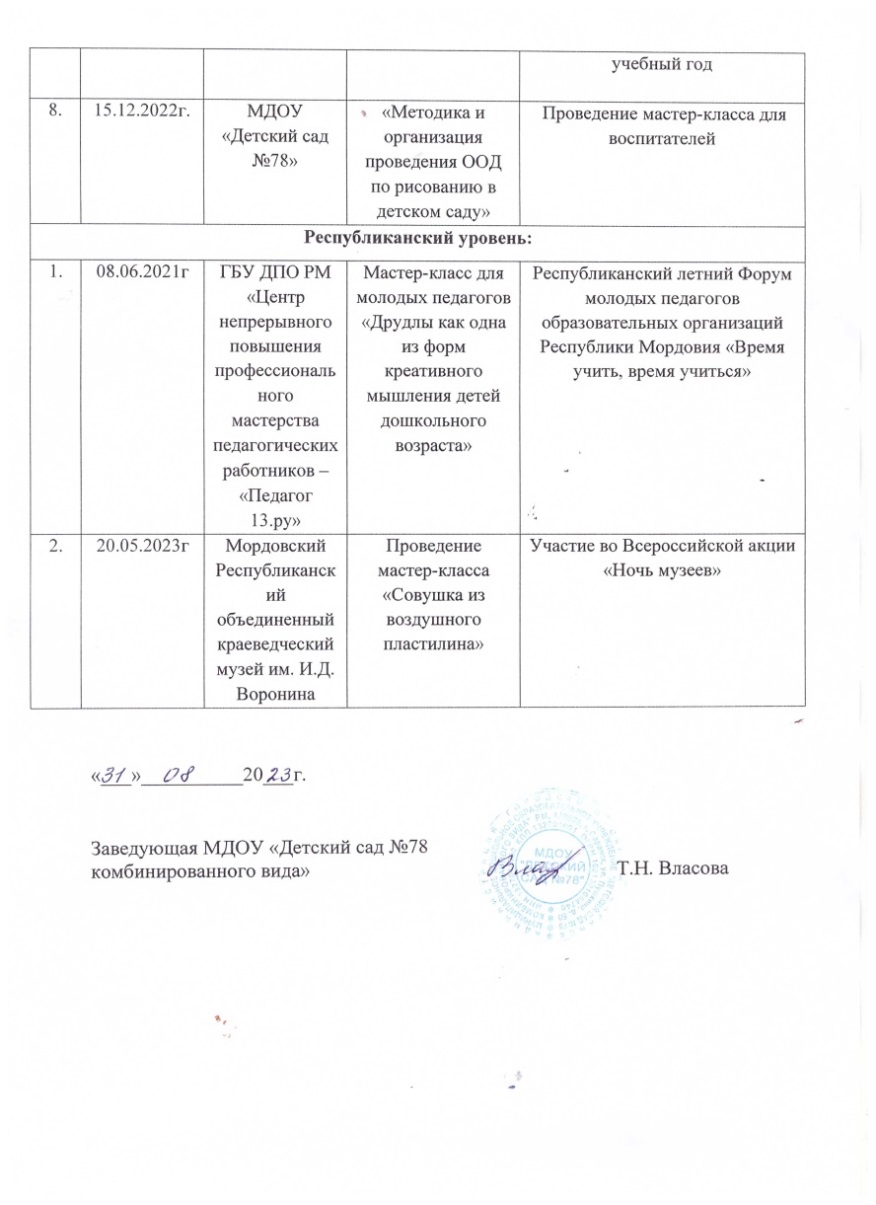 Республиканский уровень
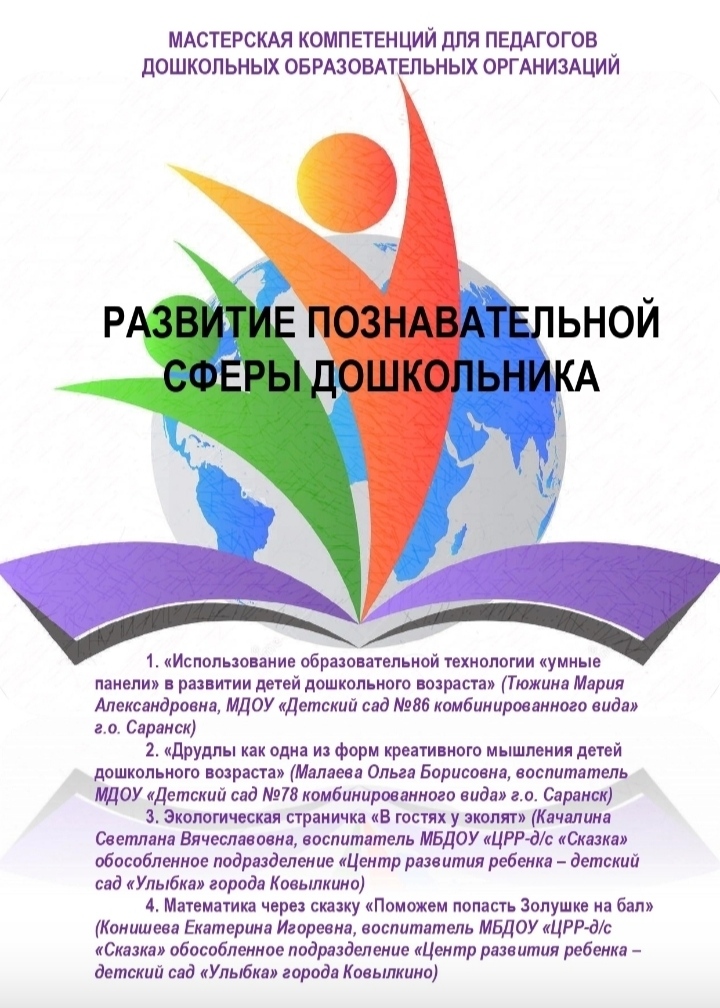 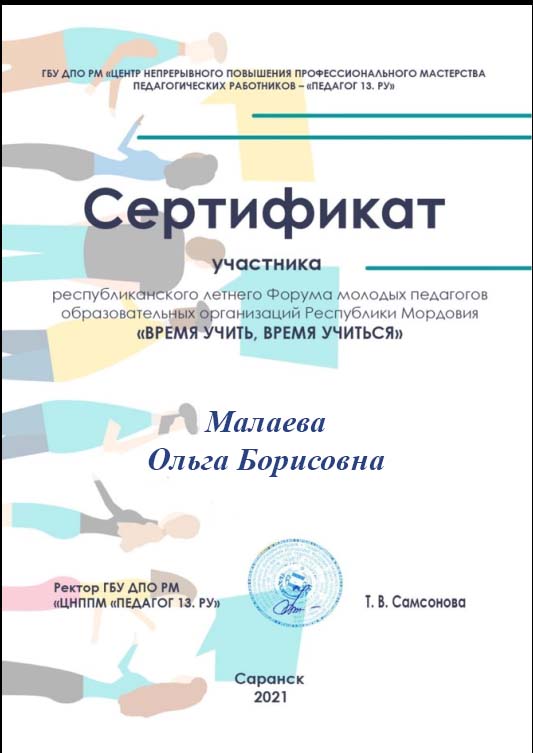 Республиканский уровень
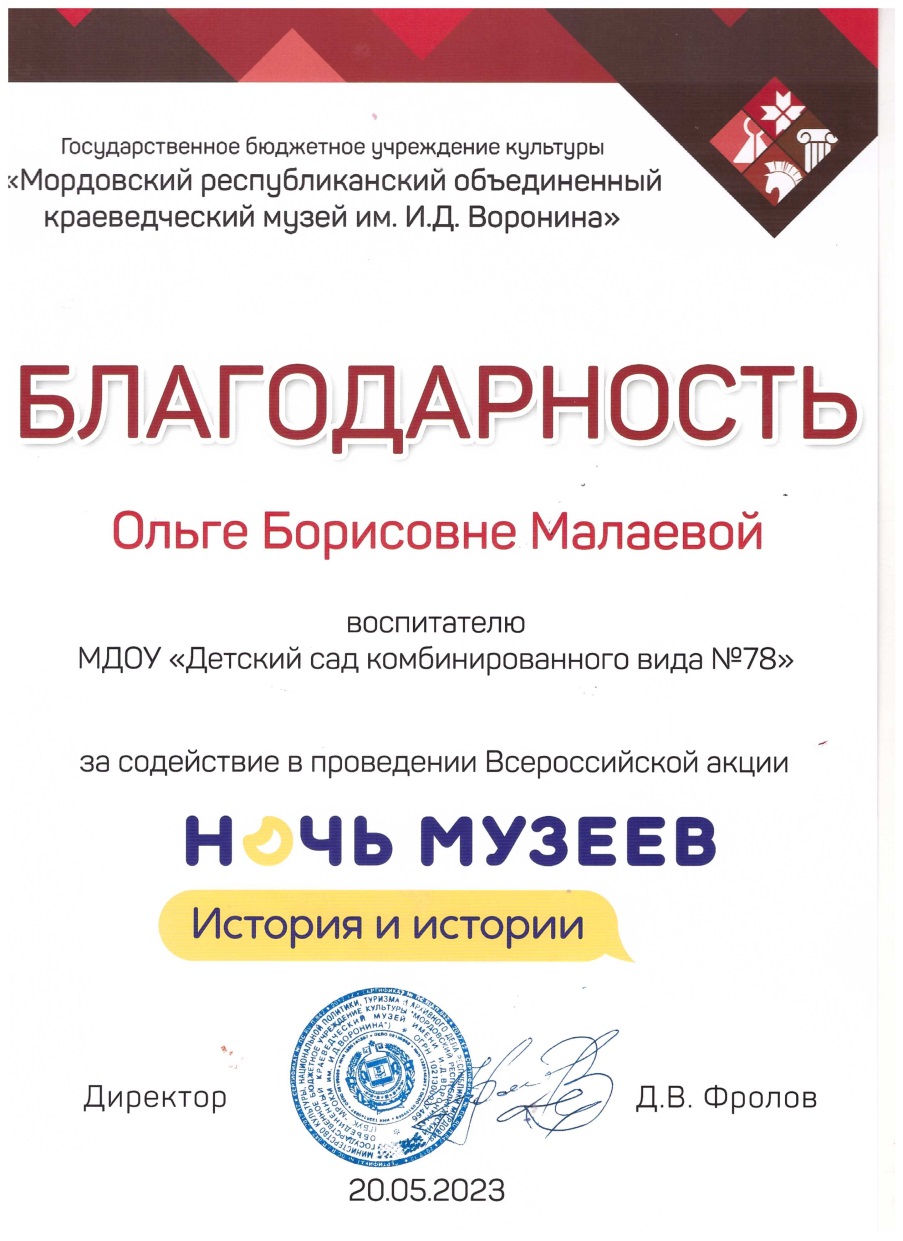 8. Экспертная деятельность
Международный уровень
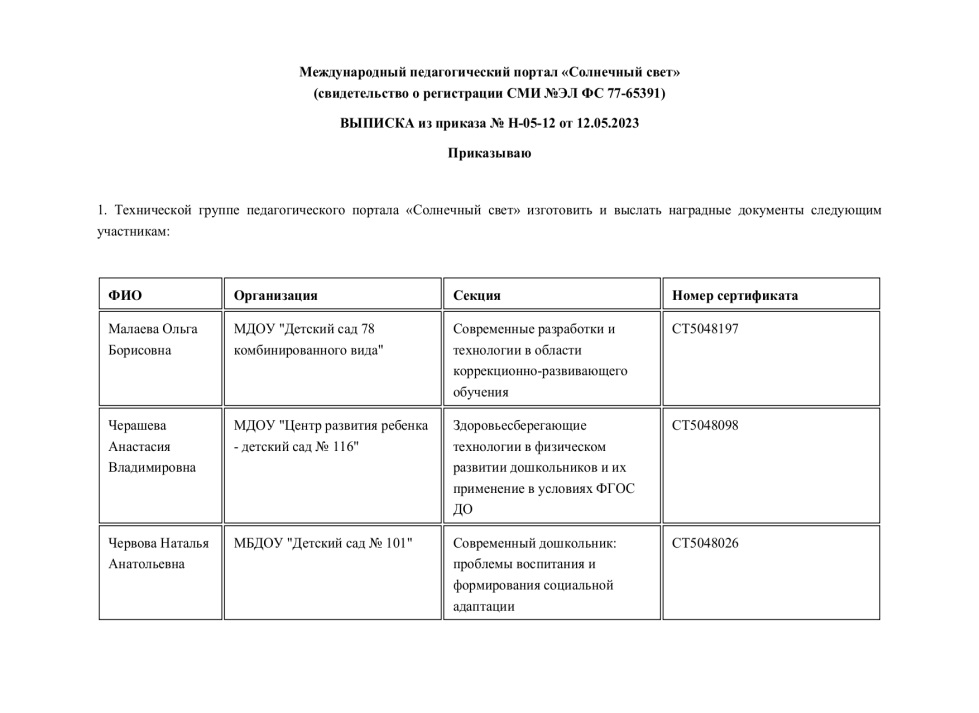 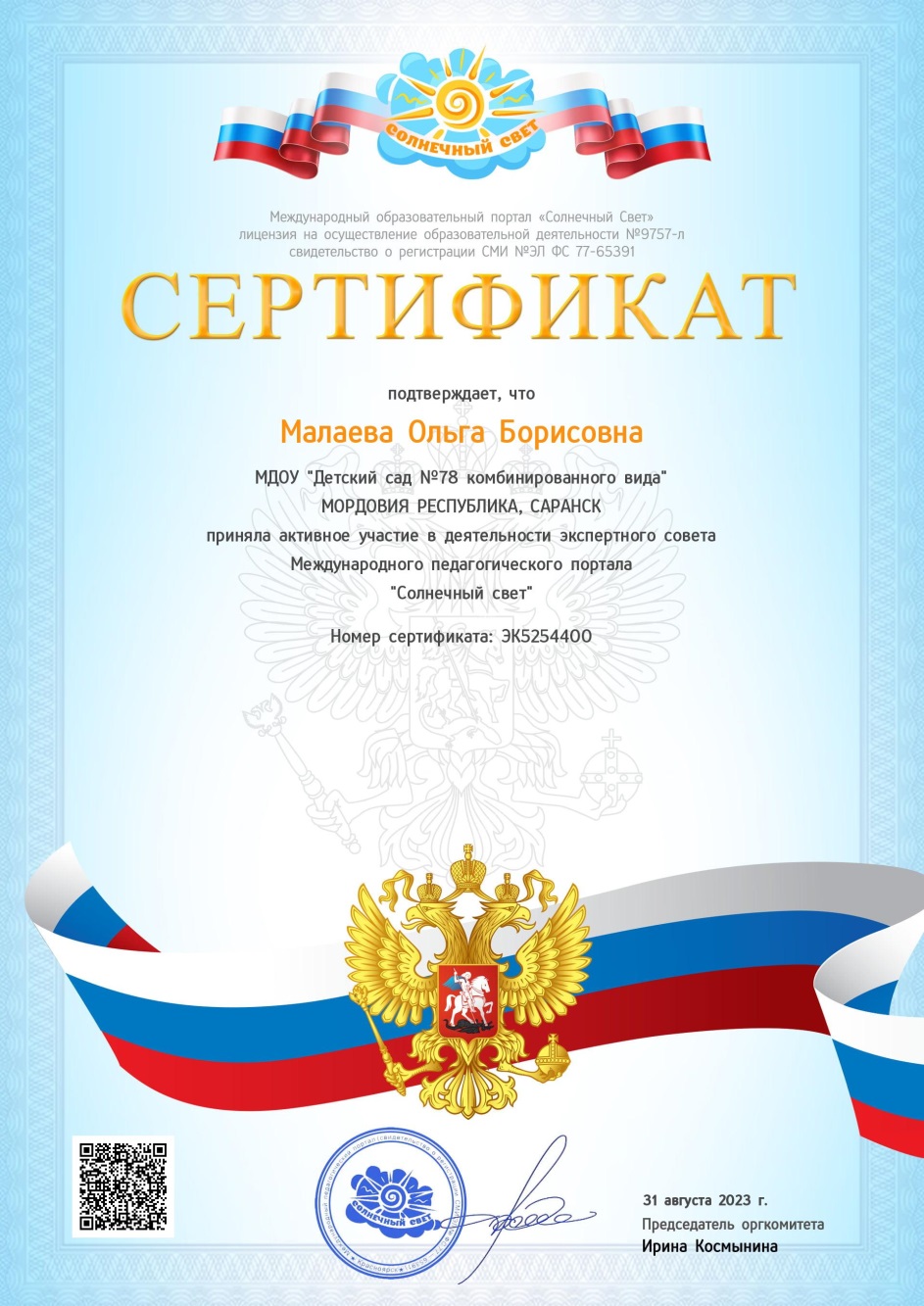 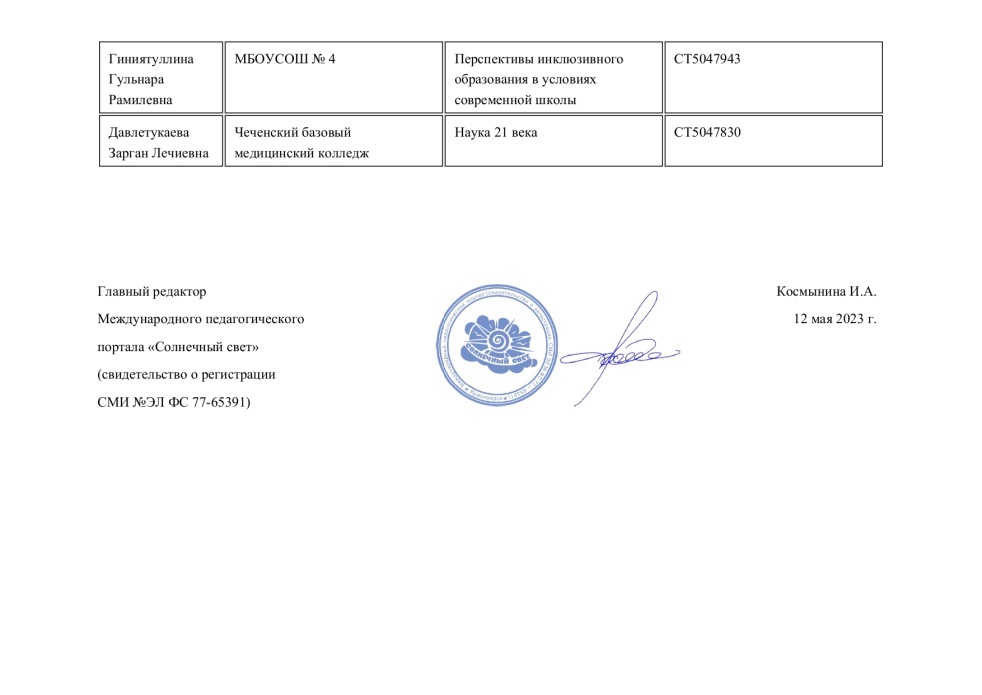 9. Общественно-педагогическая активность педагога: участие в комиссиях, педагогических сообществах, в жюри конкурсов
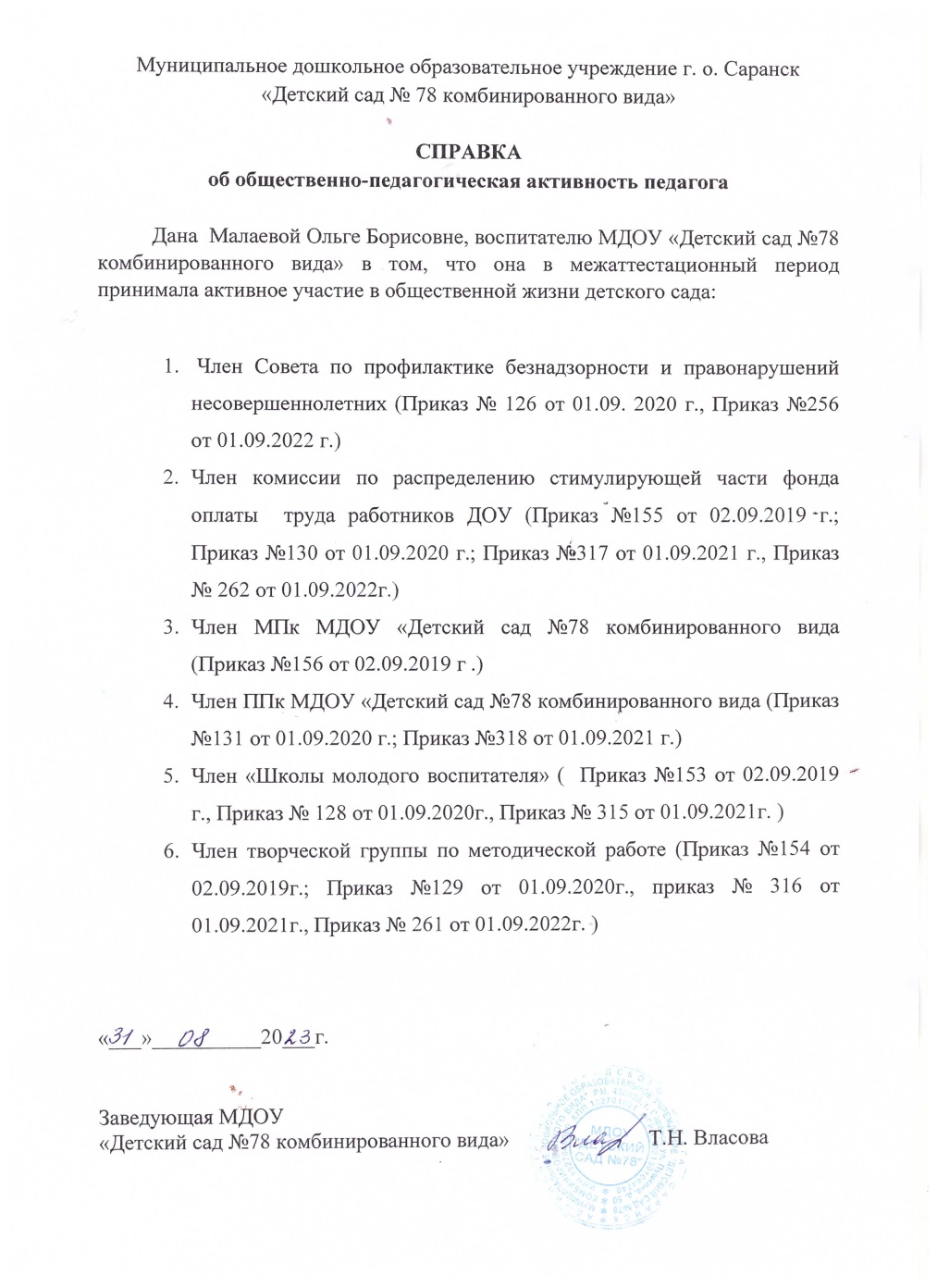 Член педагогических Интернет сообществ
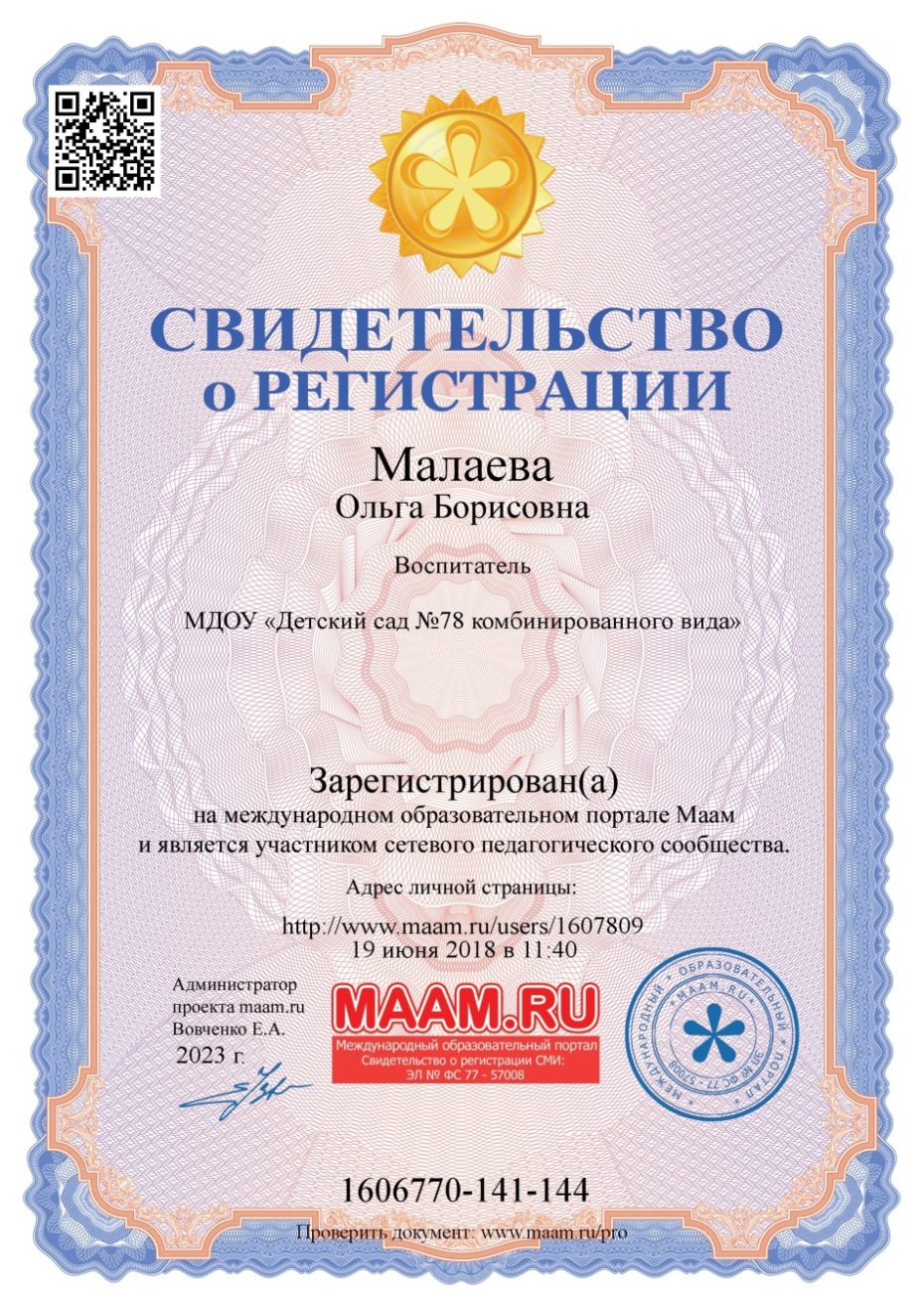 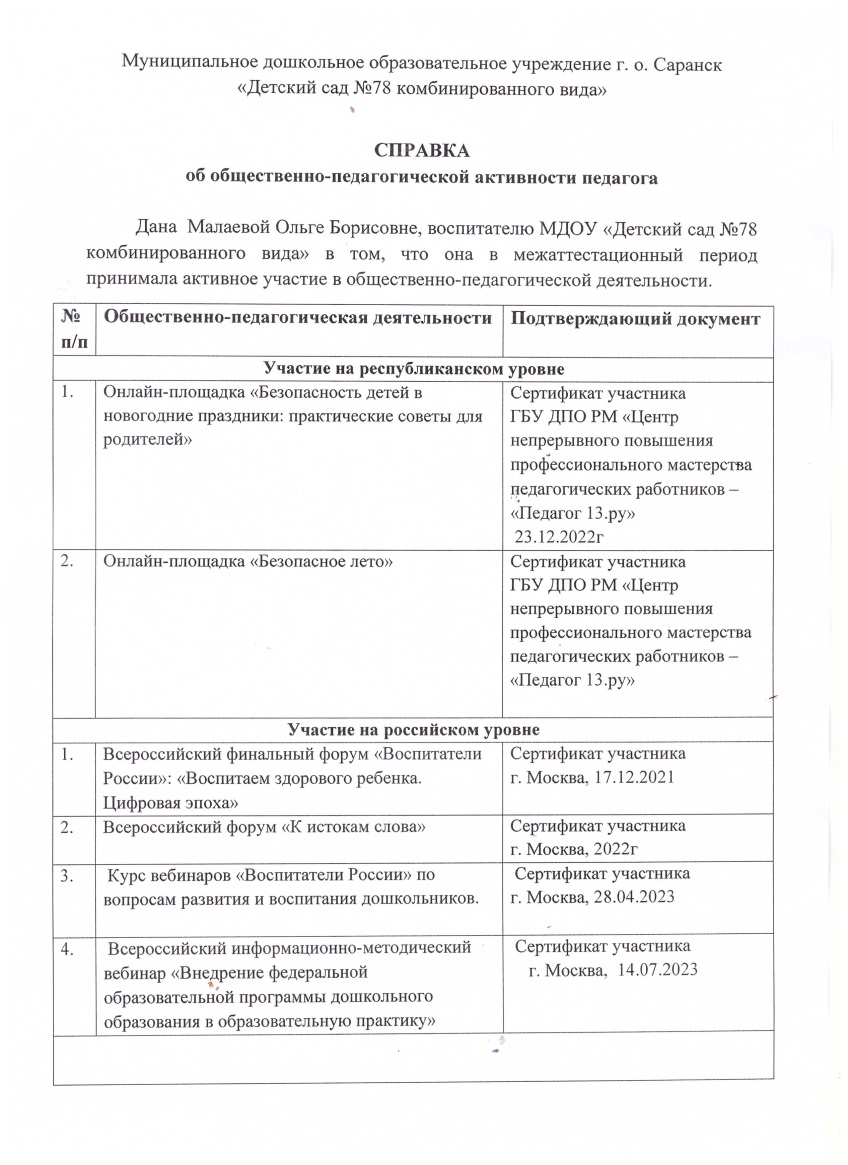 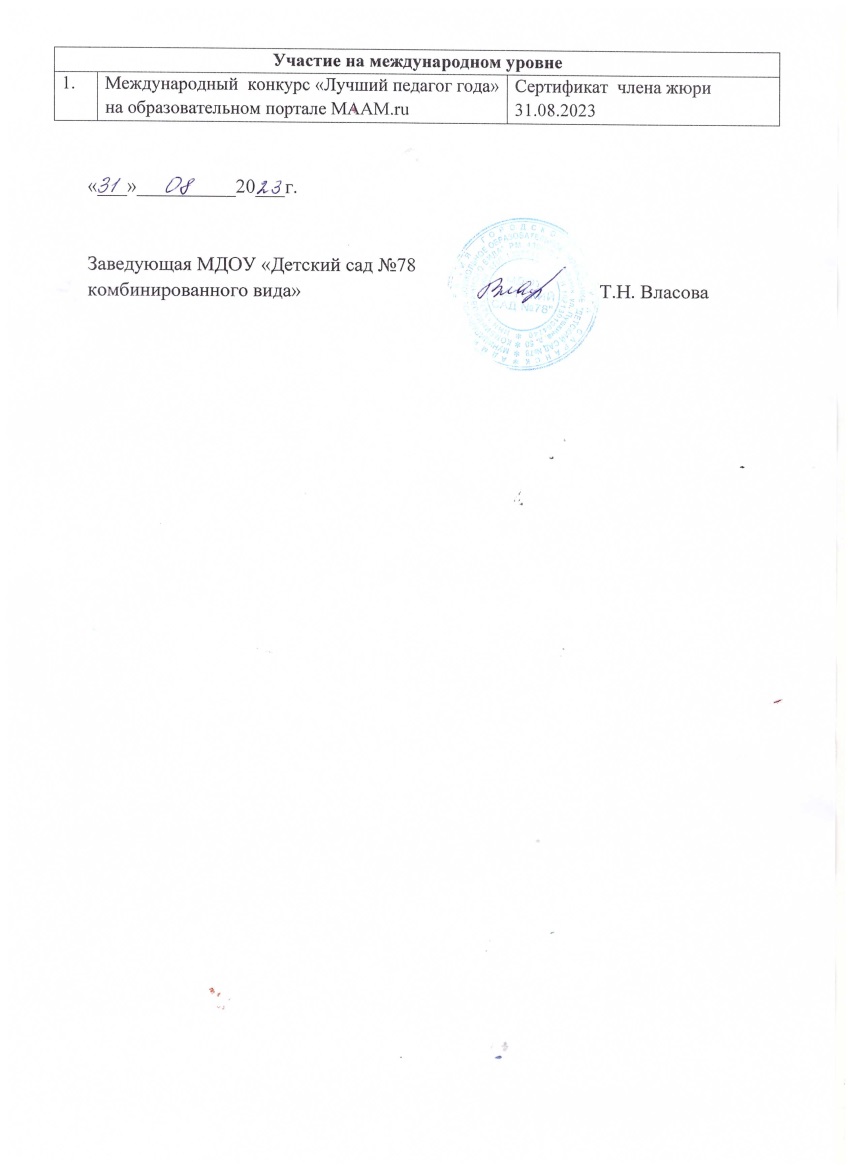 Участие на республиканском уровне
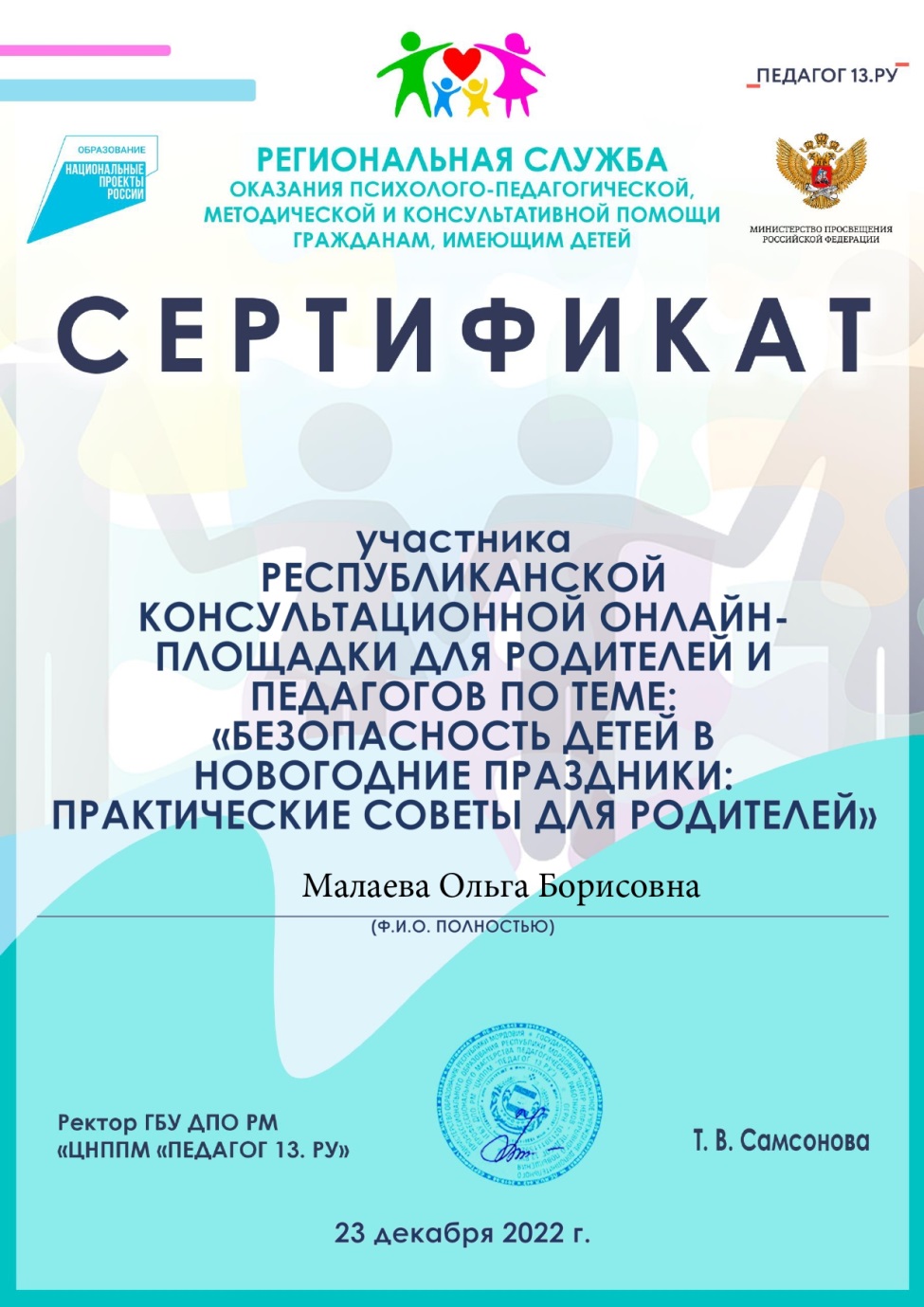 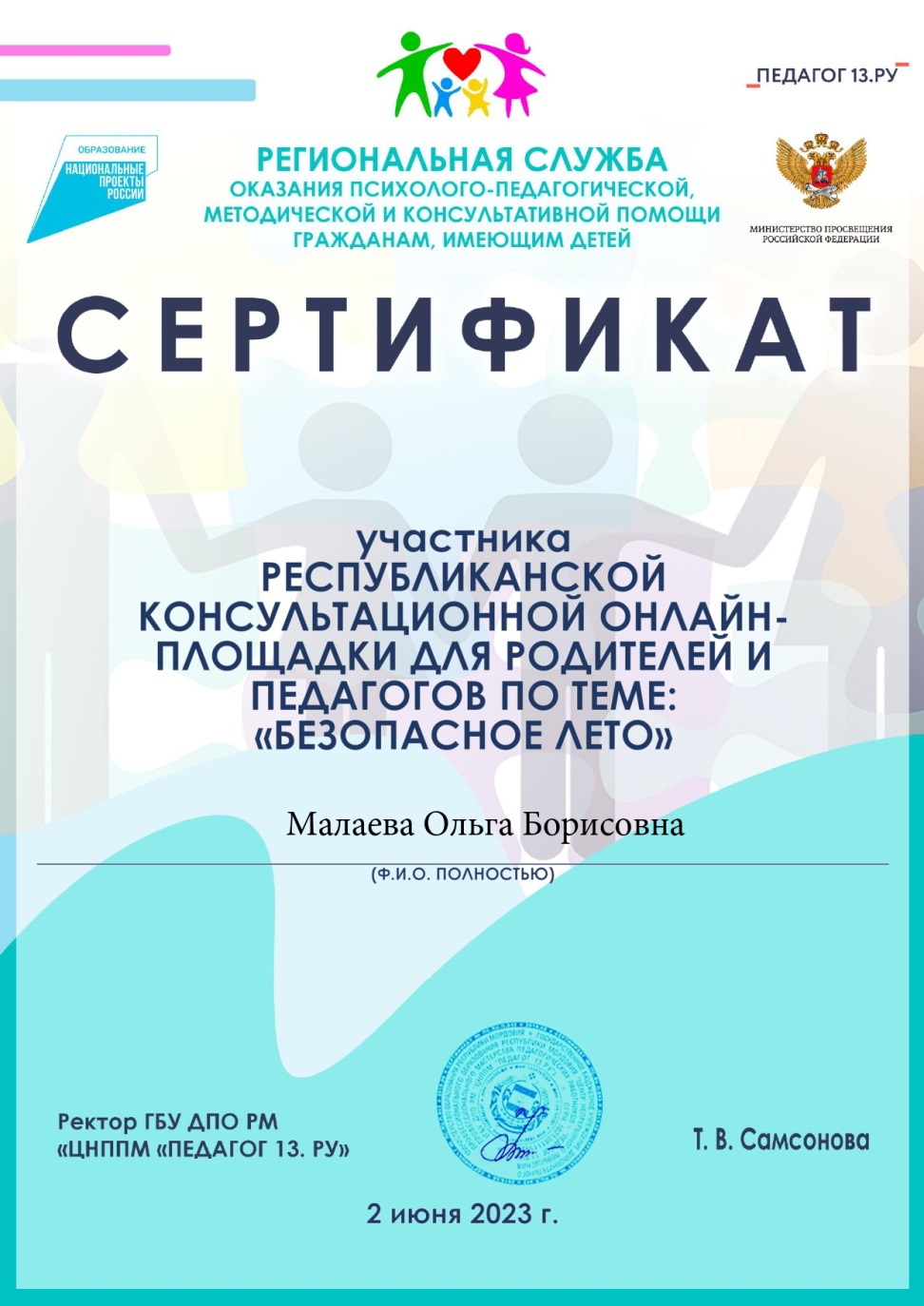 Участие на российском уровне
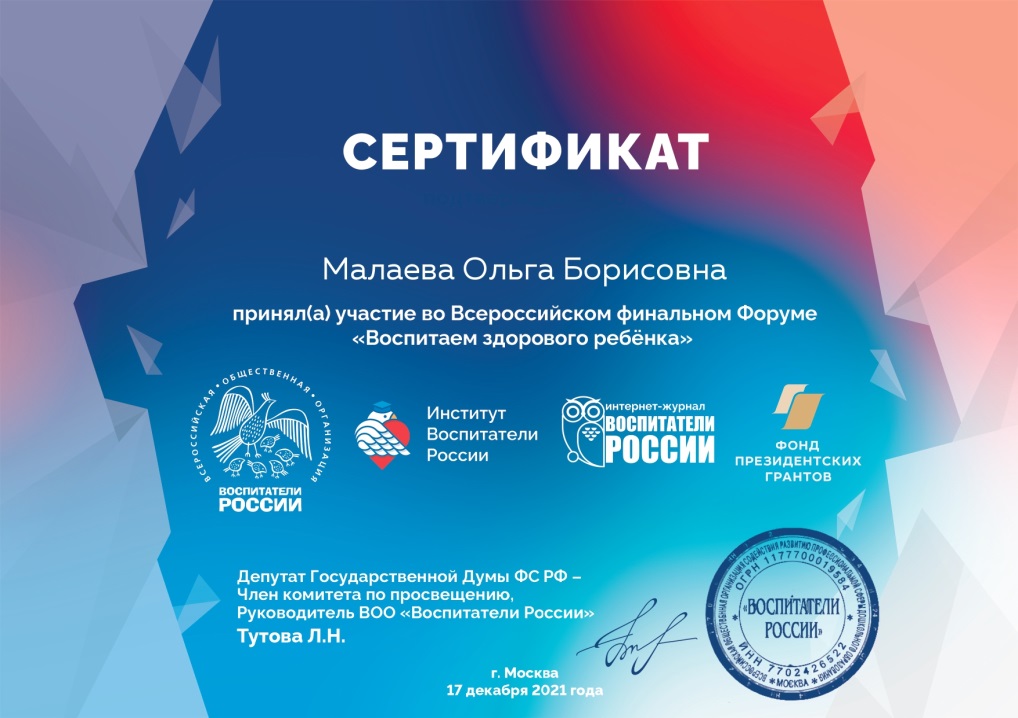 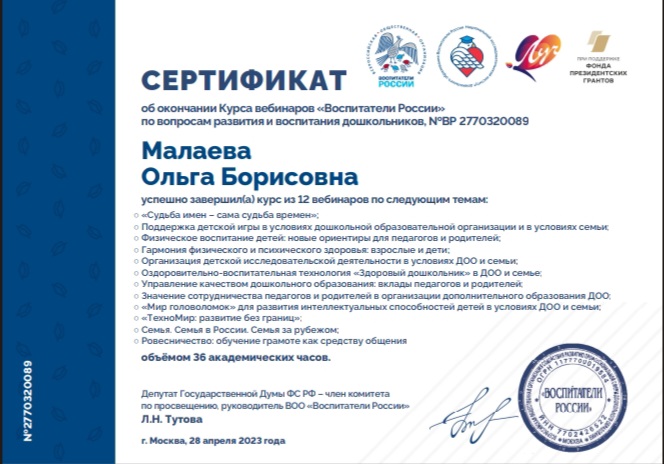 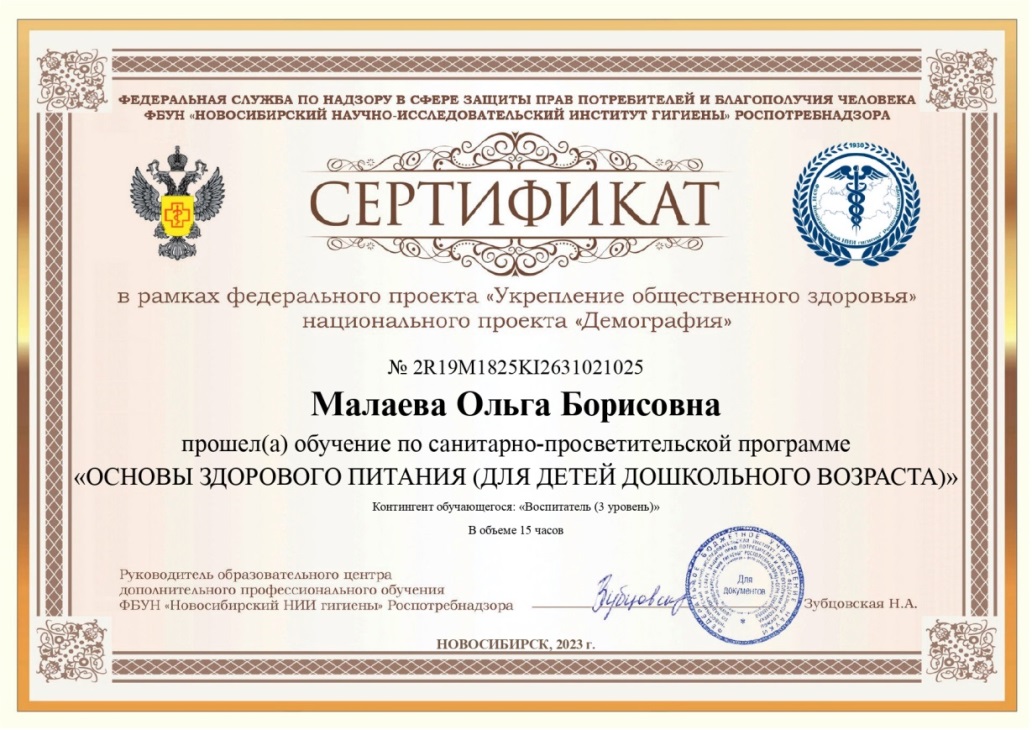 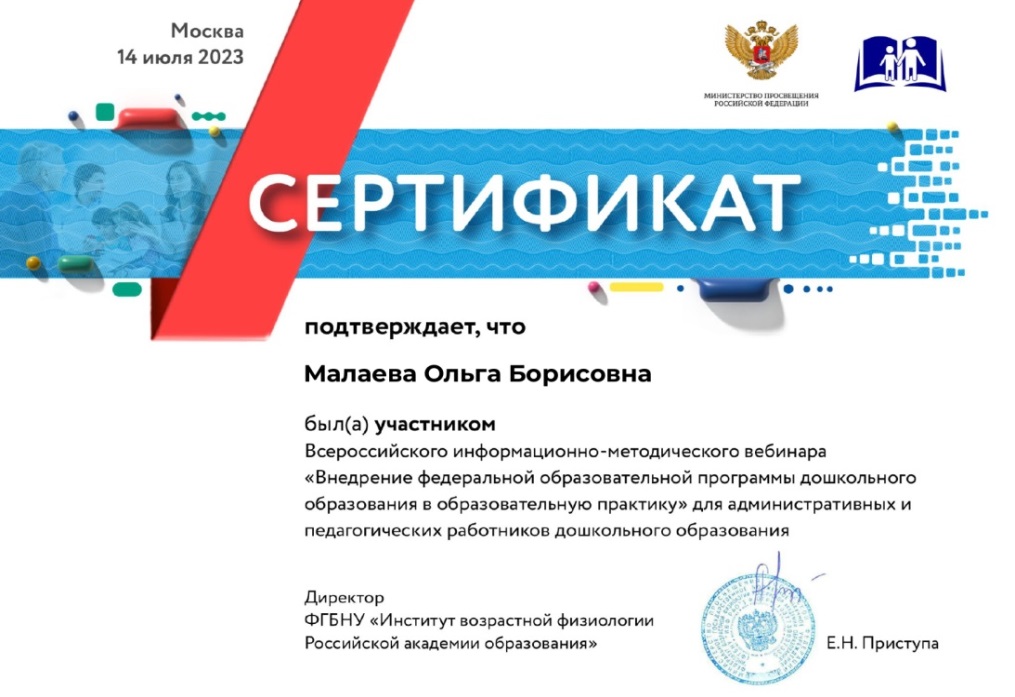 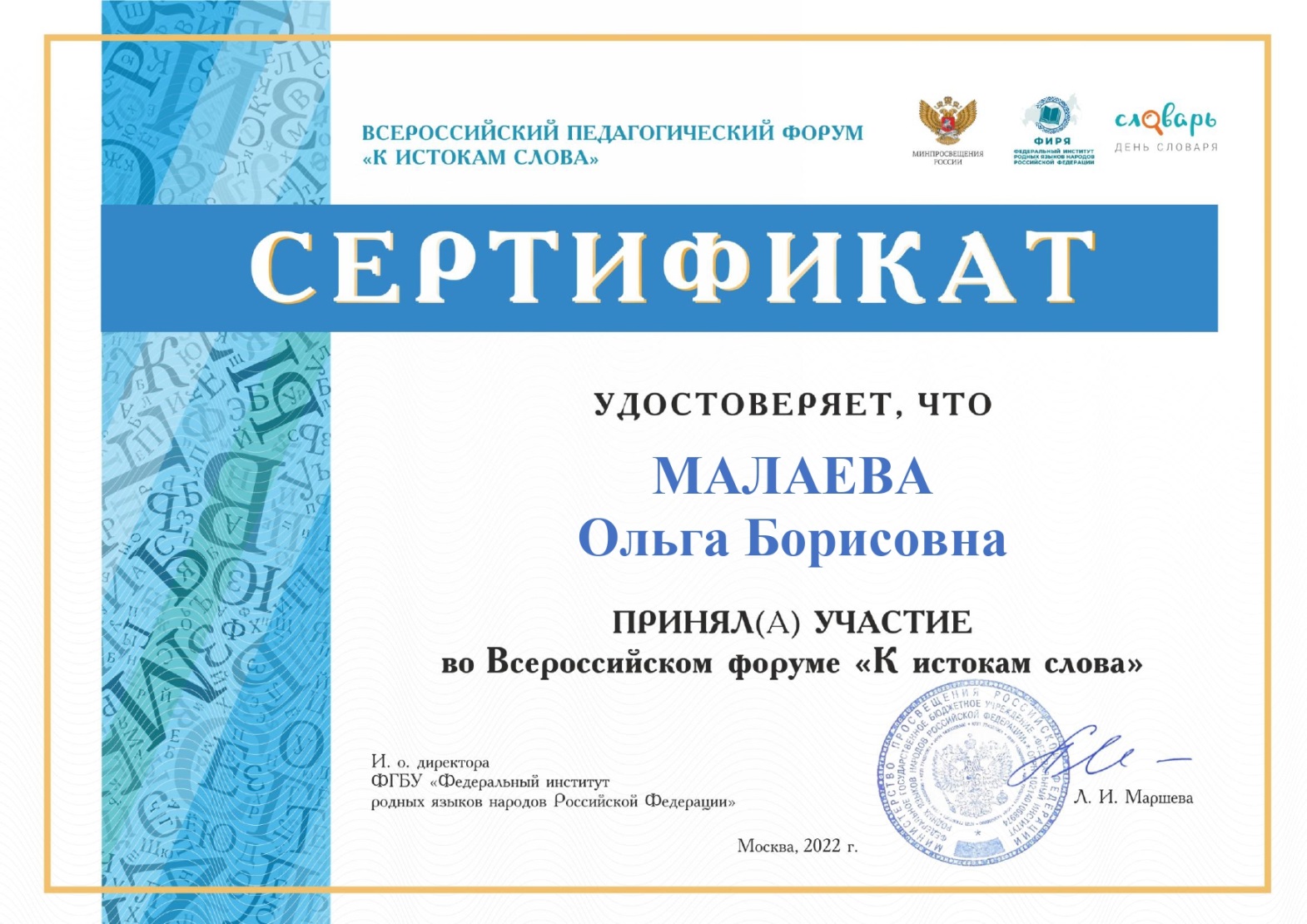 Участие на международном уровне
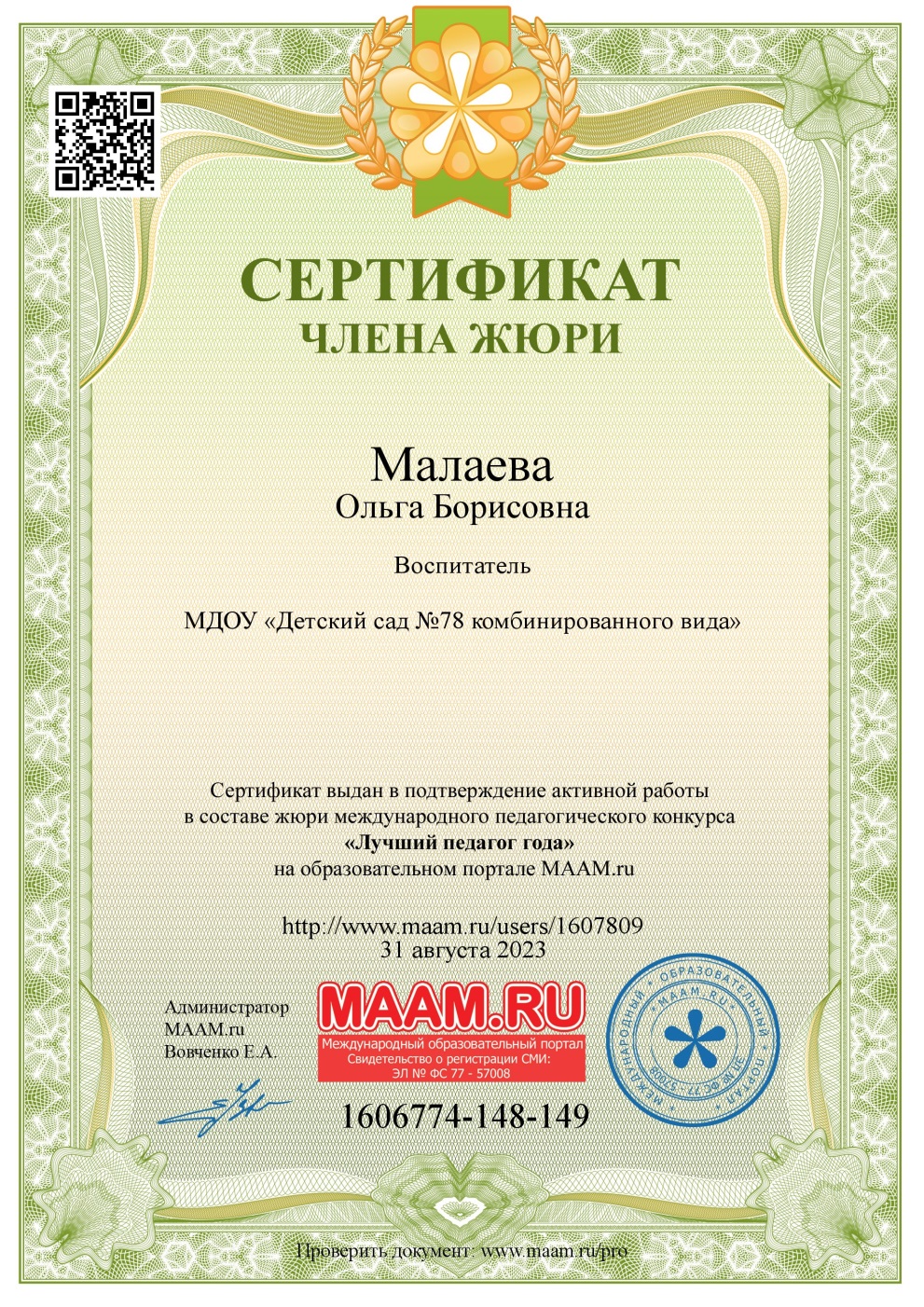 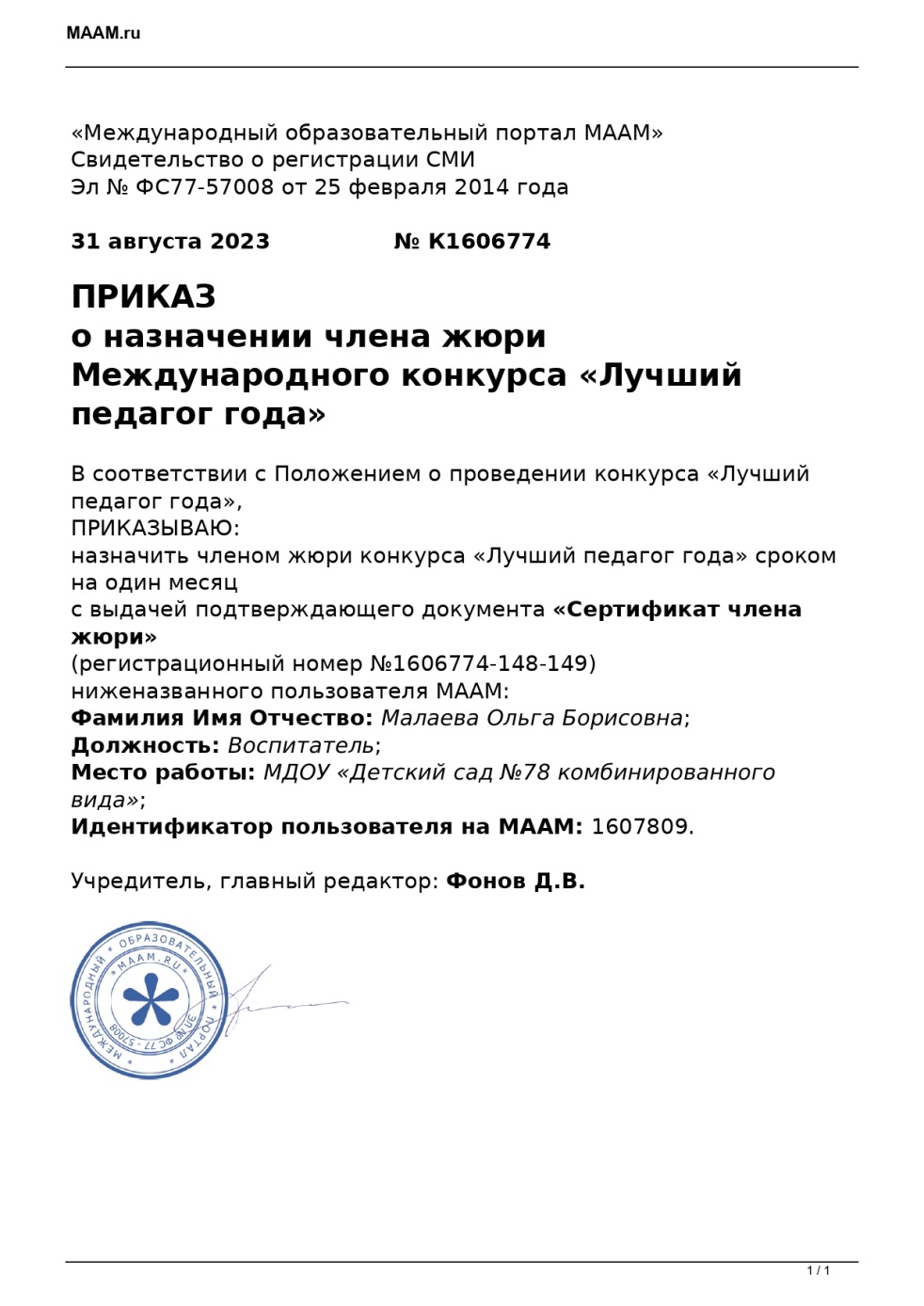 10. Позитивные результаты работы с воспитанниками
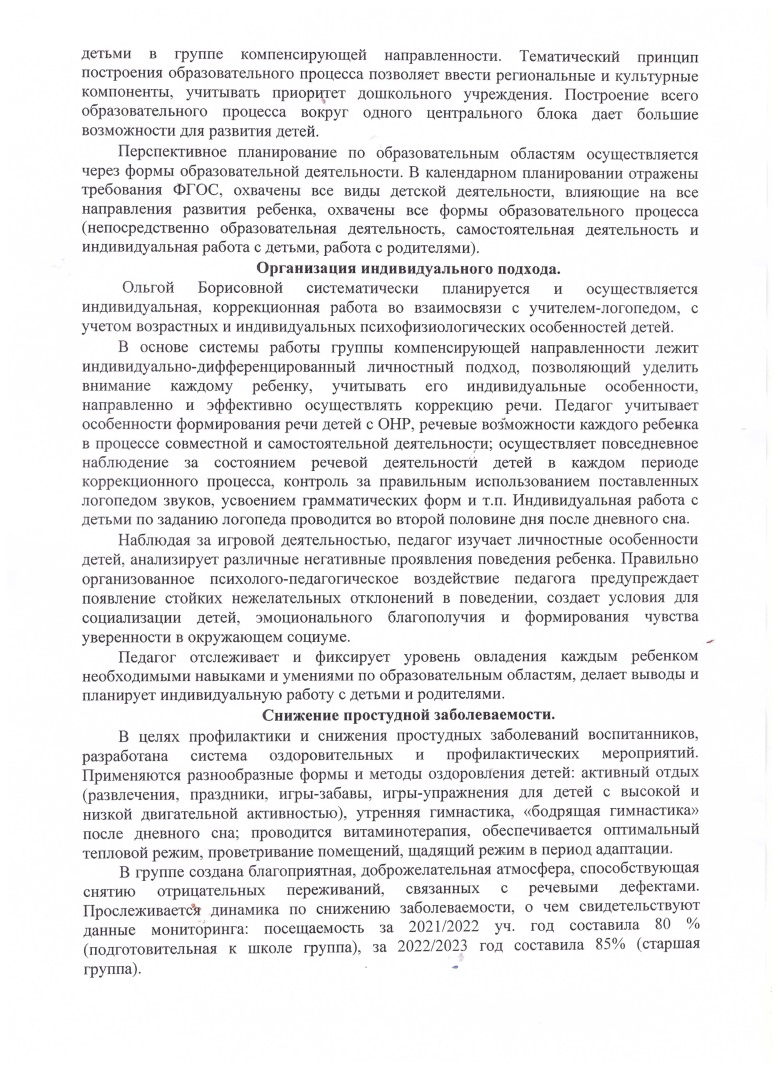 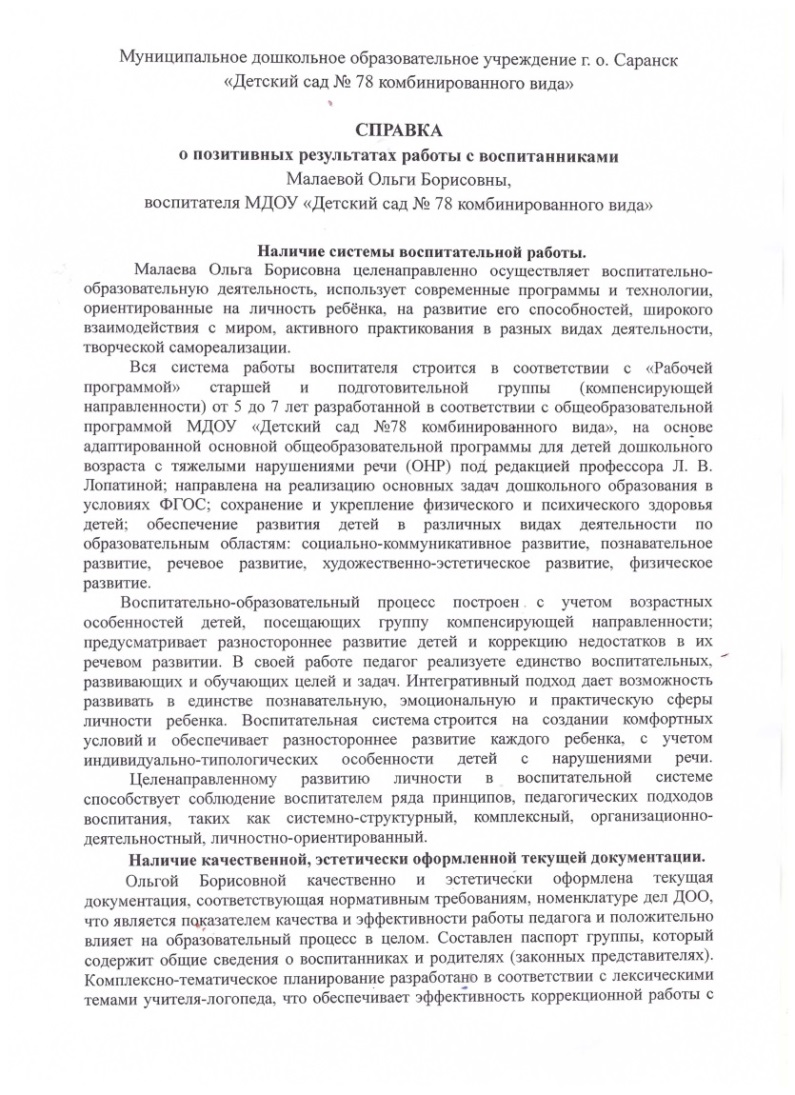 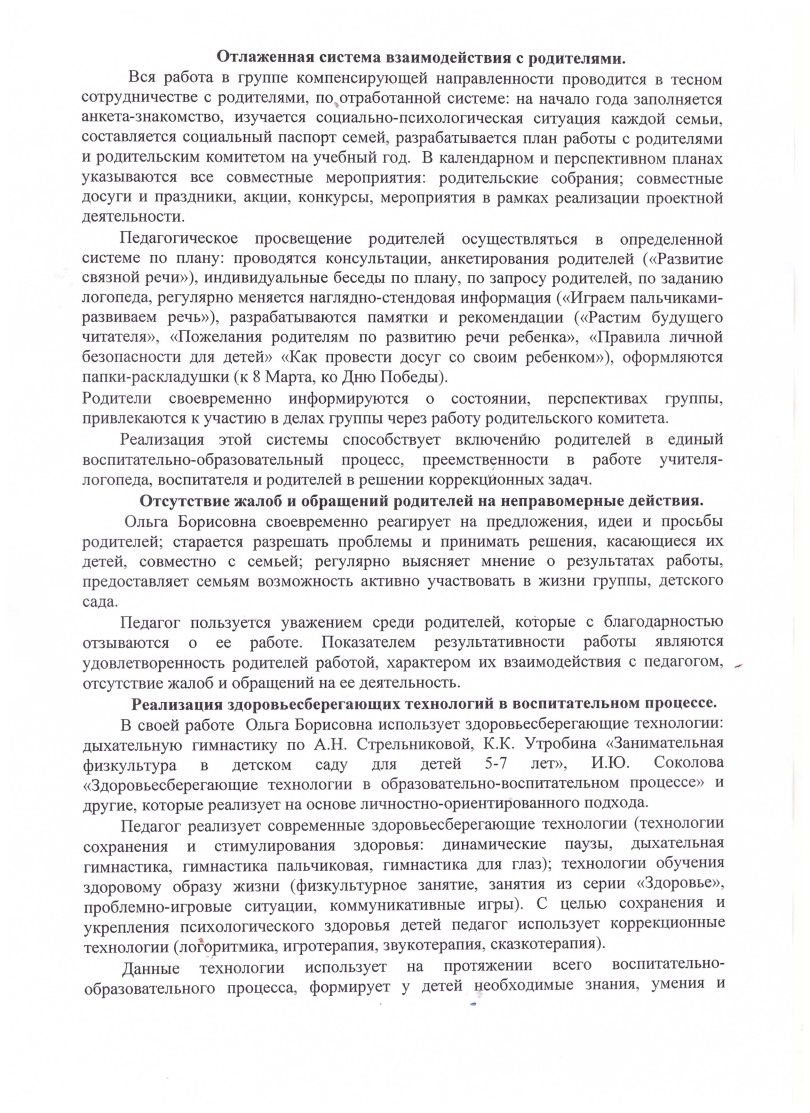 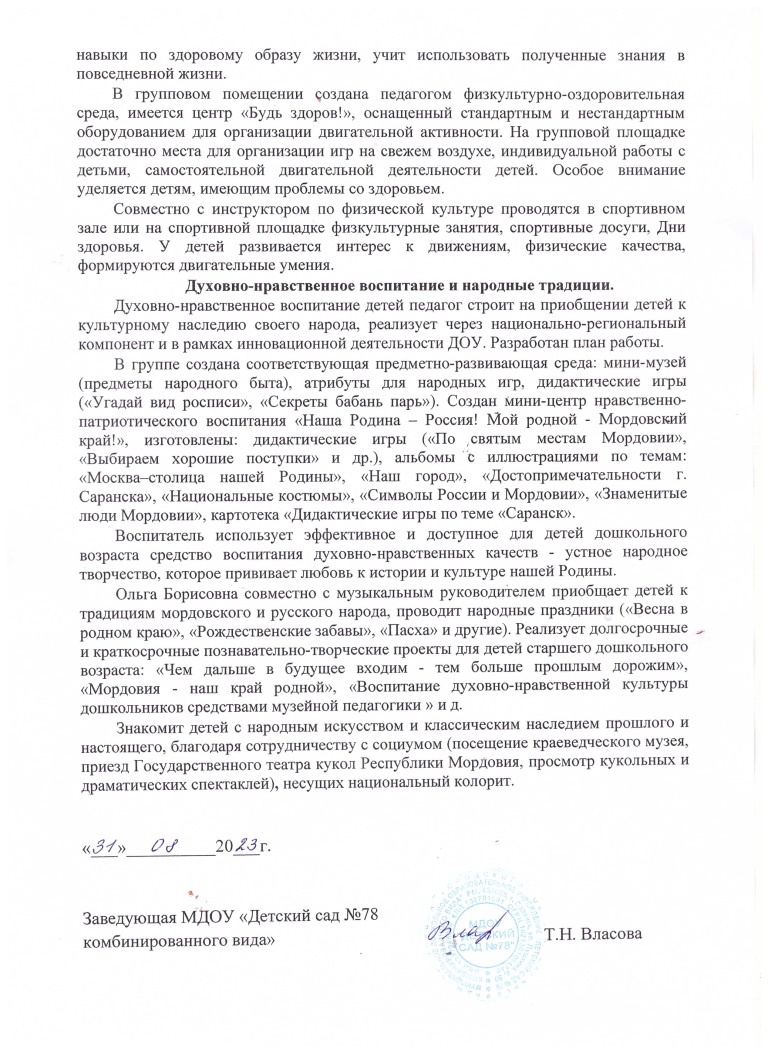 11. Качество взаимодействия с родителями
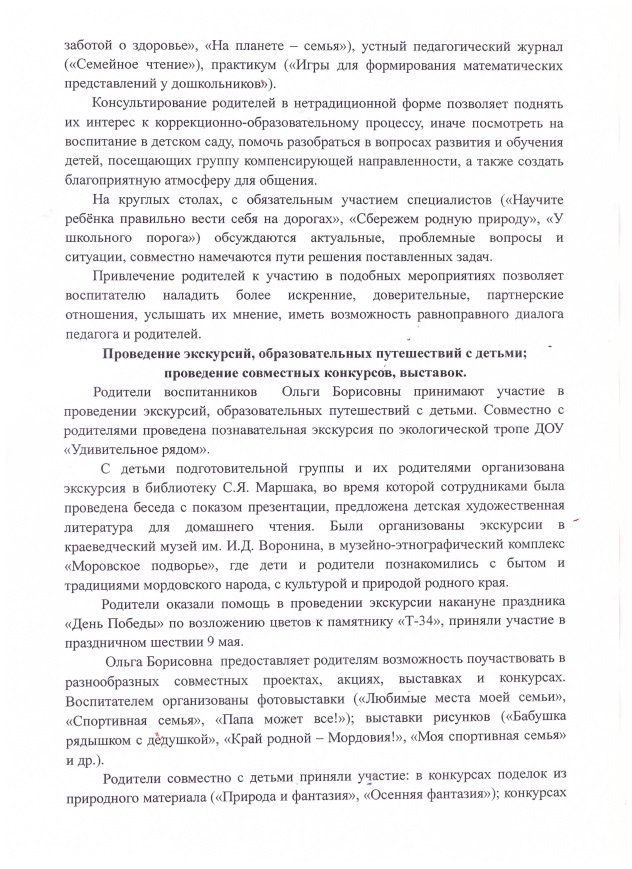 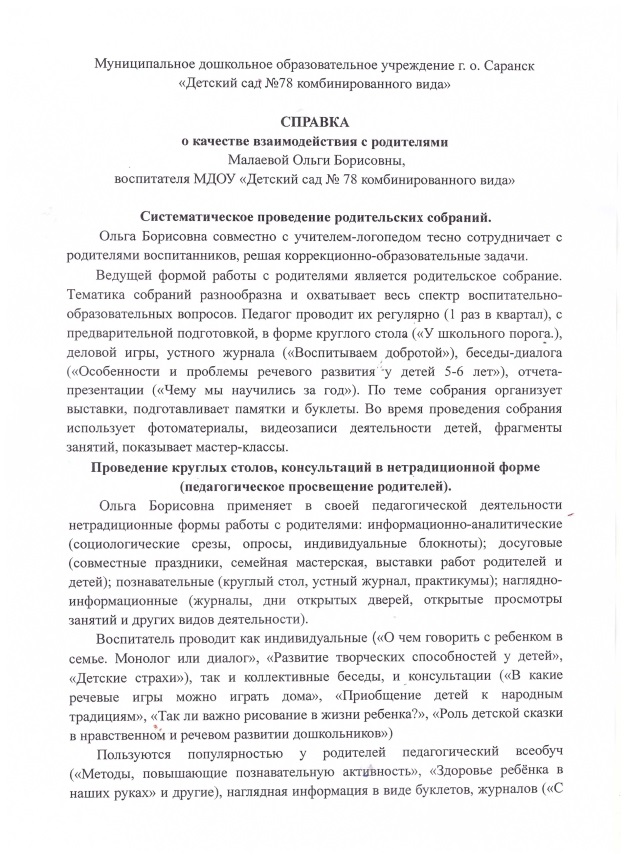 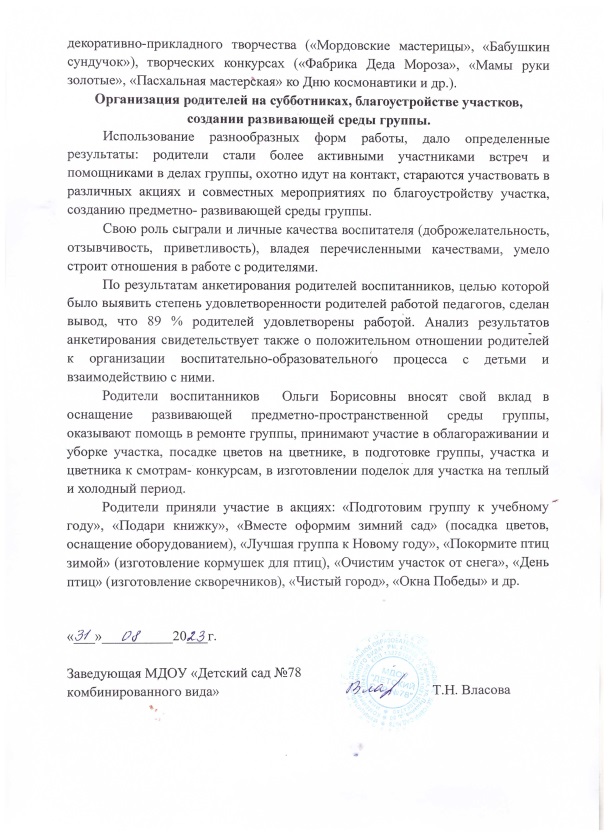 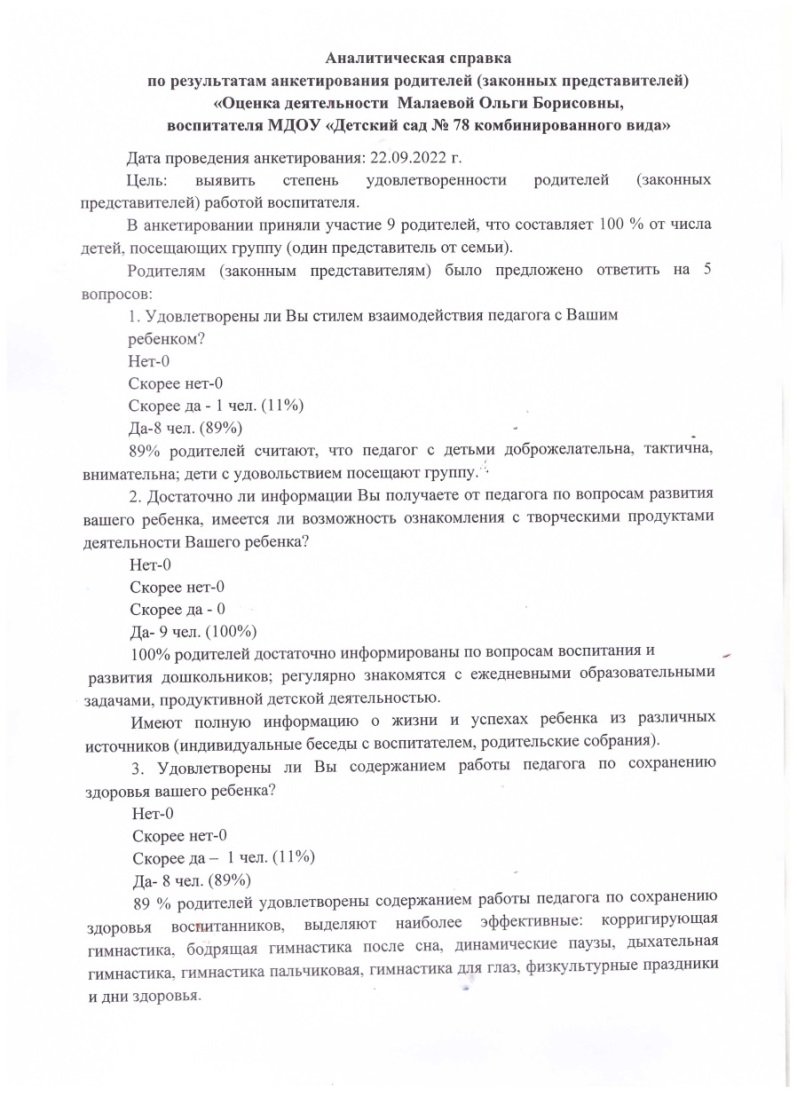 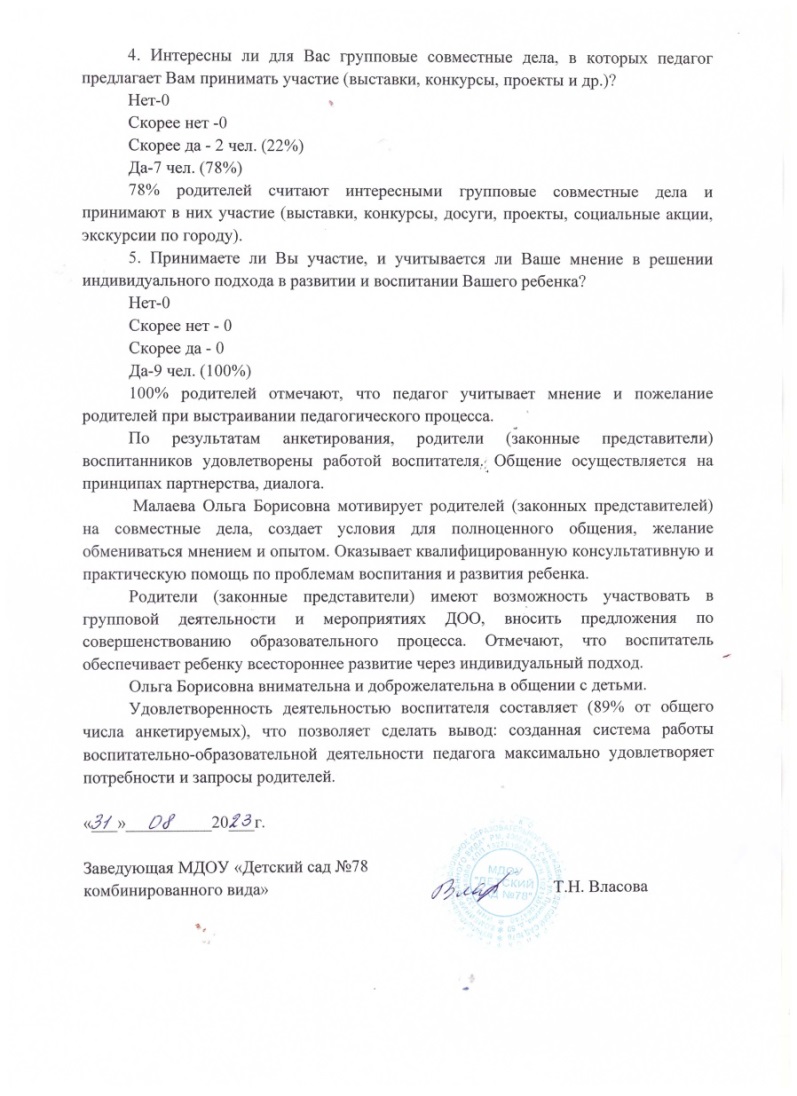 12. Работа с детьми из социально-неблагополучных семей
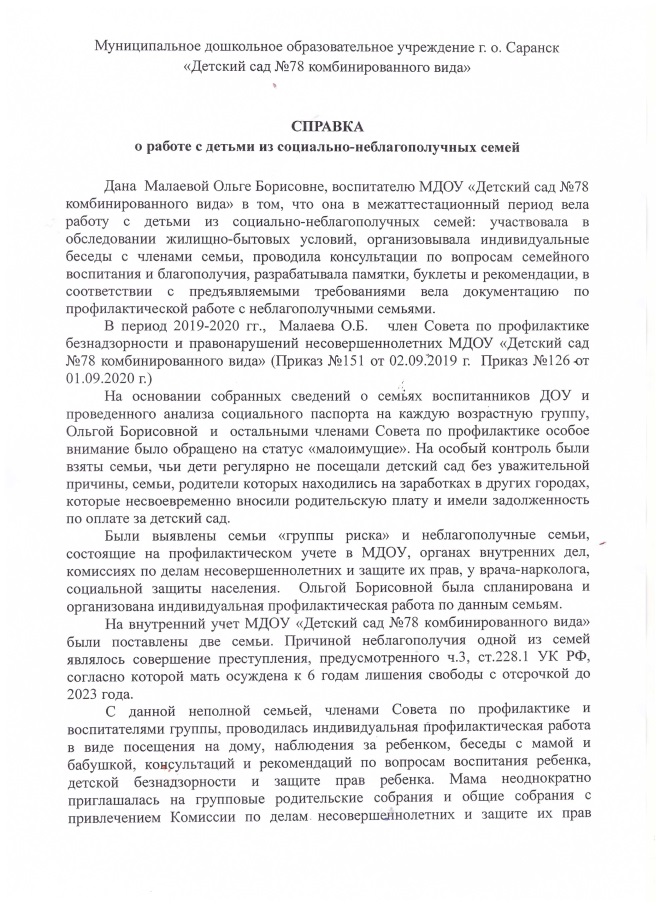 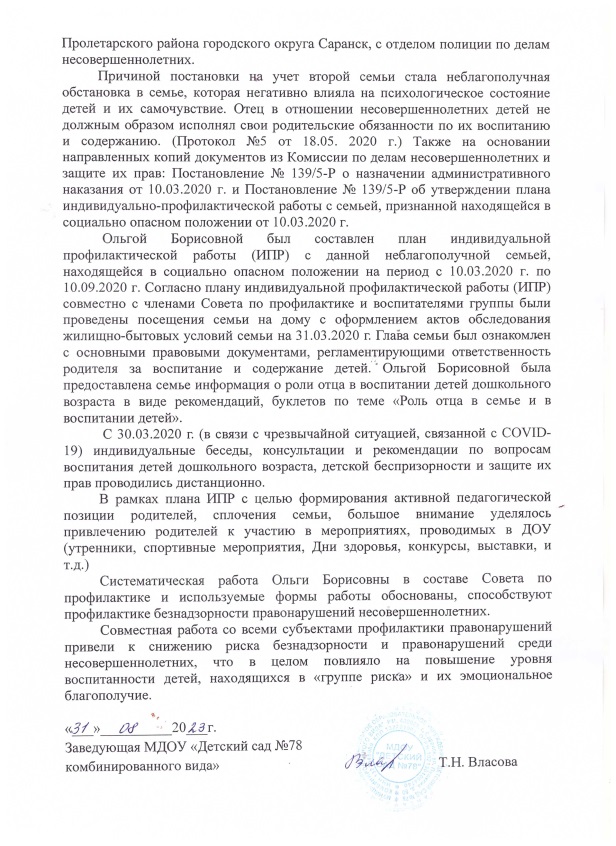 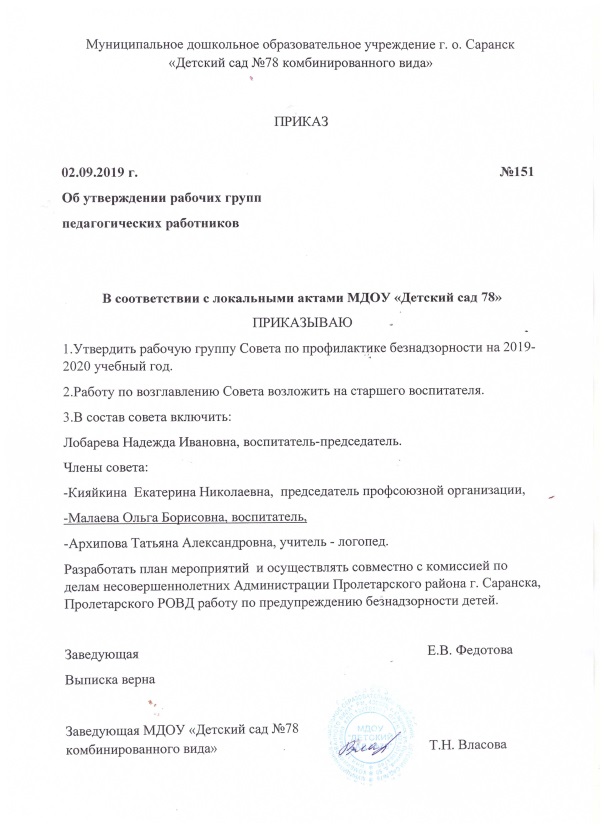 13. Участие педагога в профессиональных конкурсах
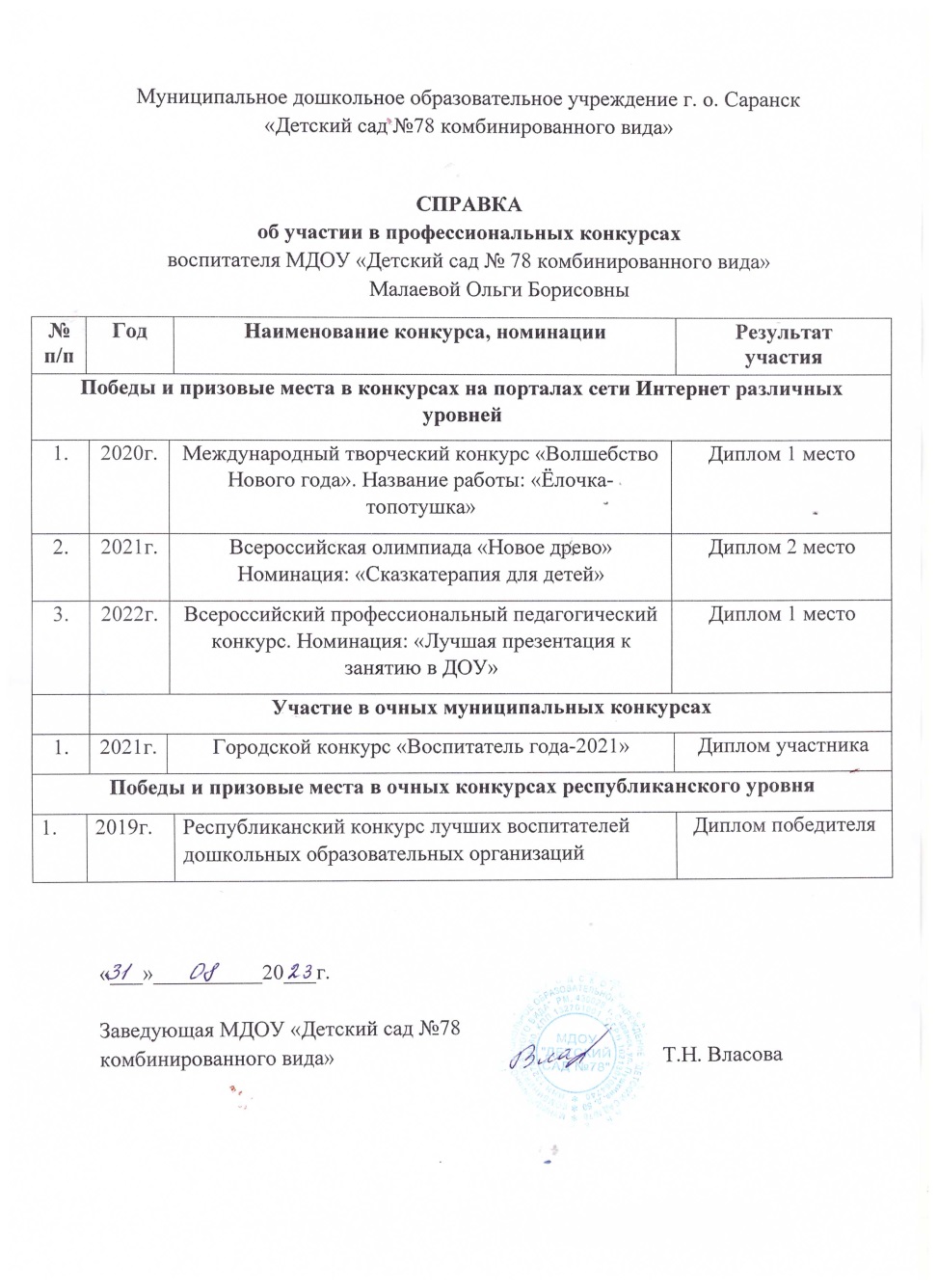 Победы и призовые места в конкурсах на порталах сети Интернет различных уровней
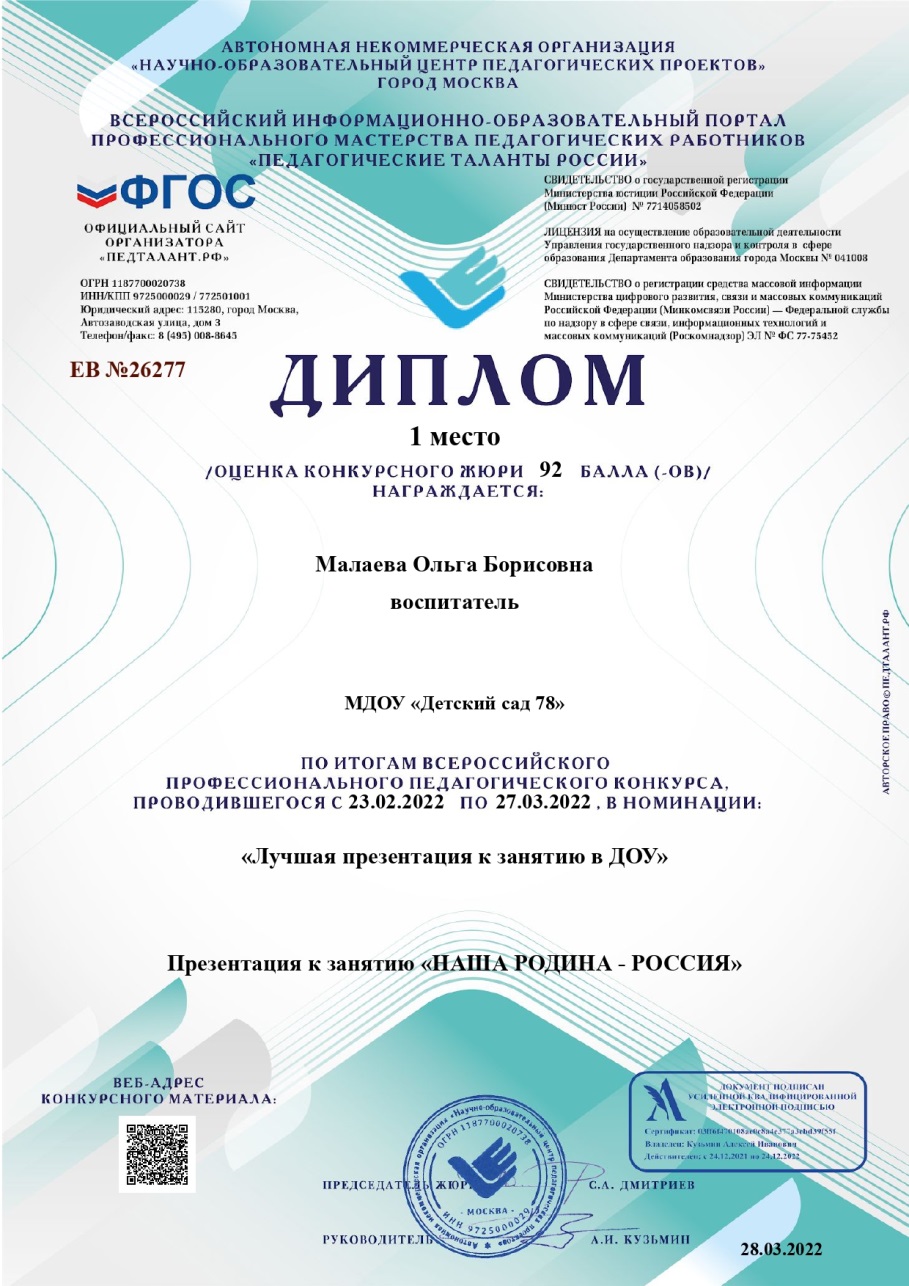 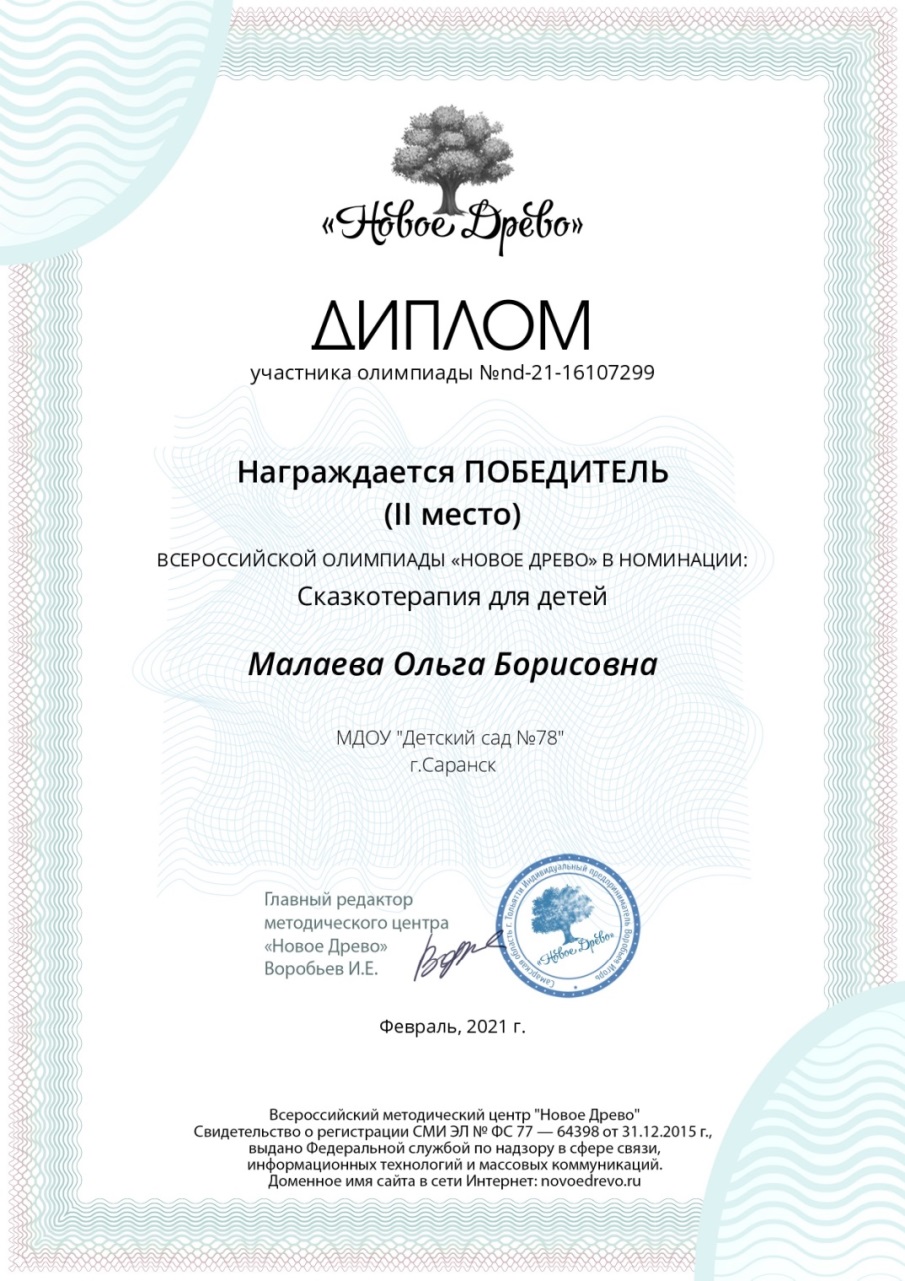 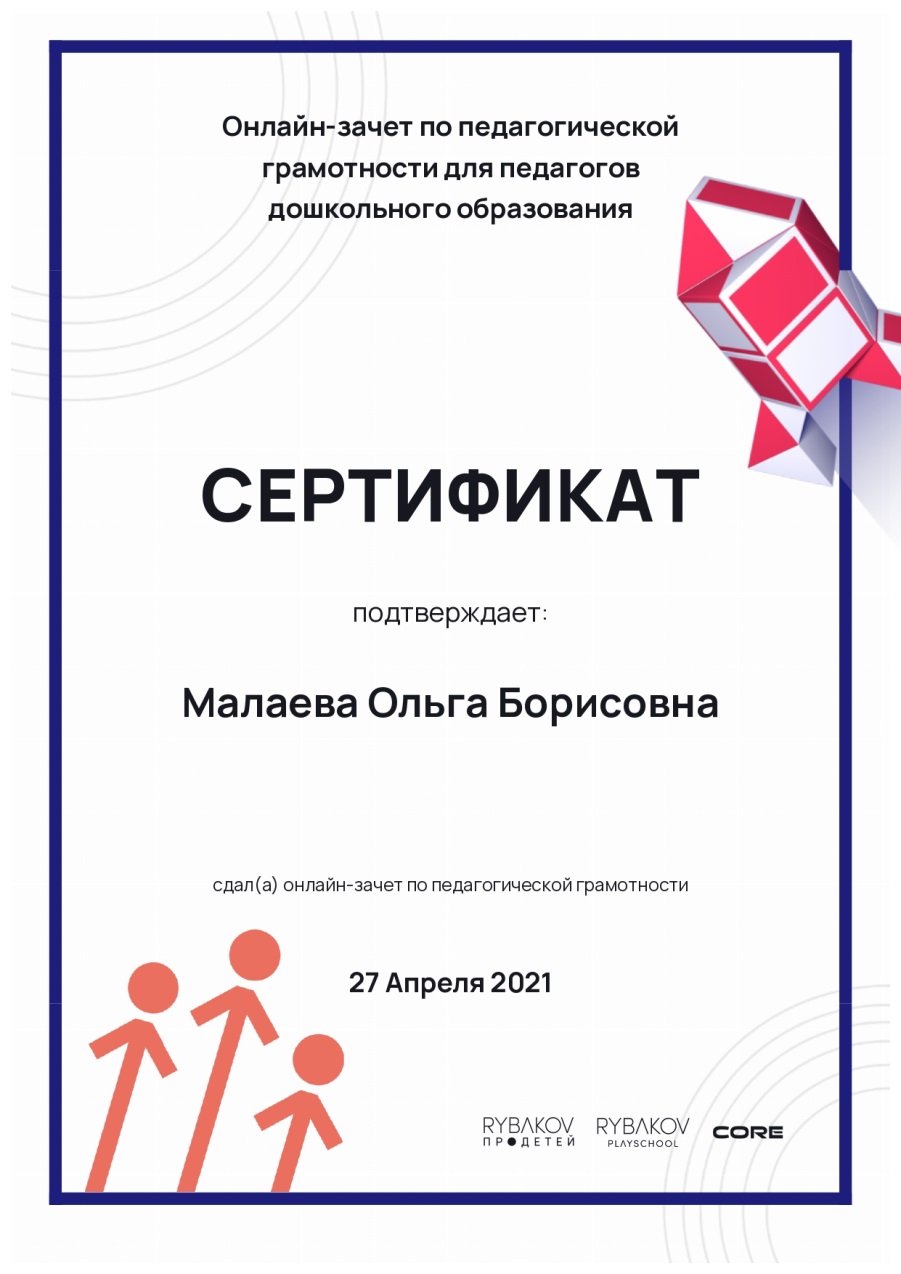 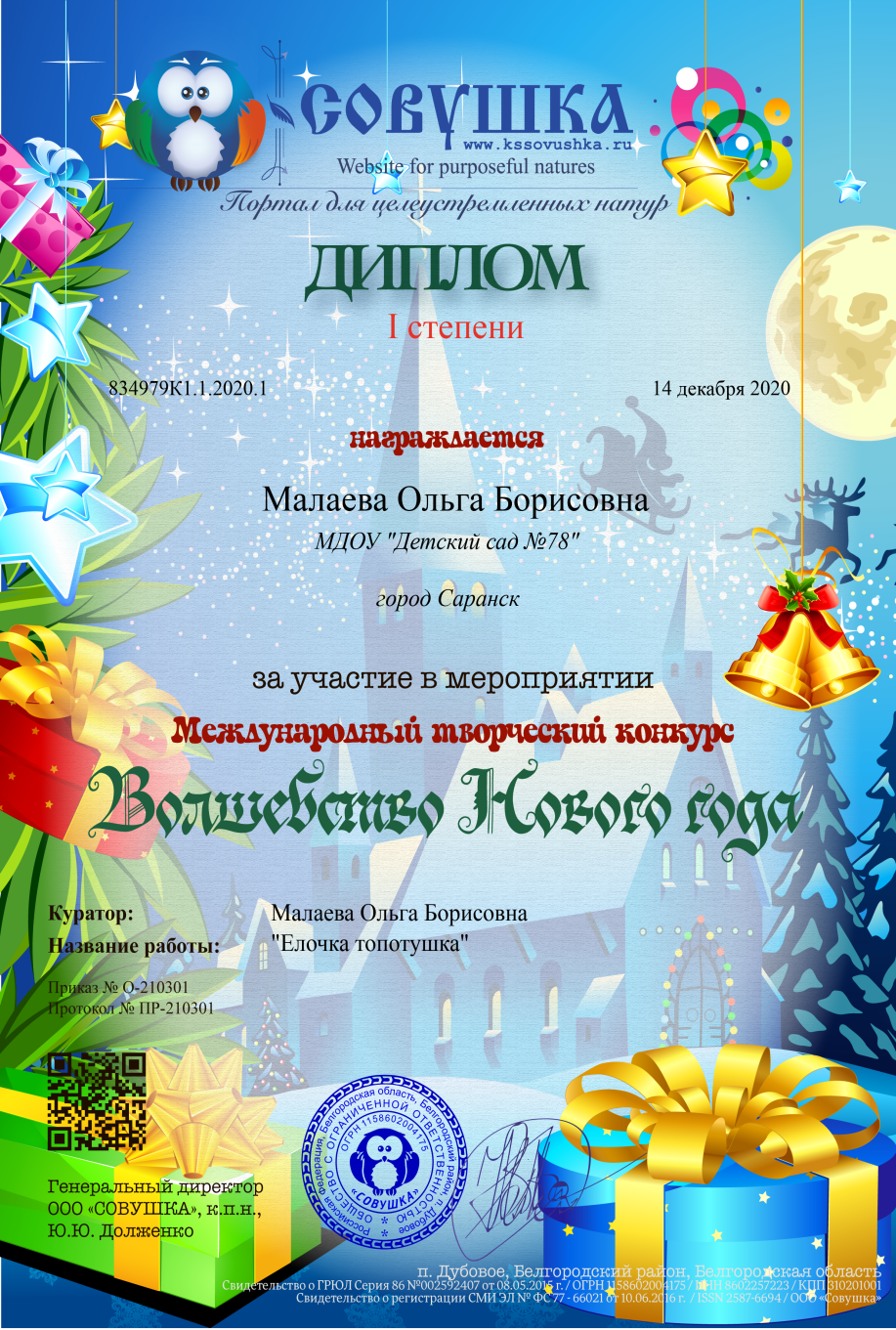 Участие в очных муниципальных конкурсах
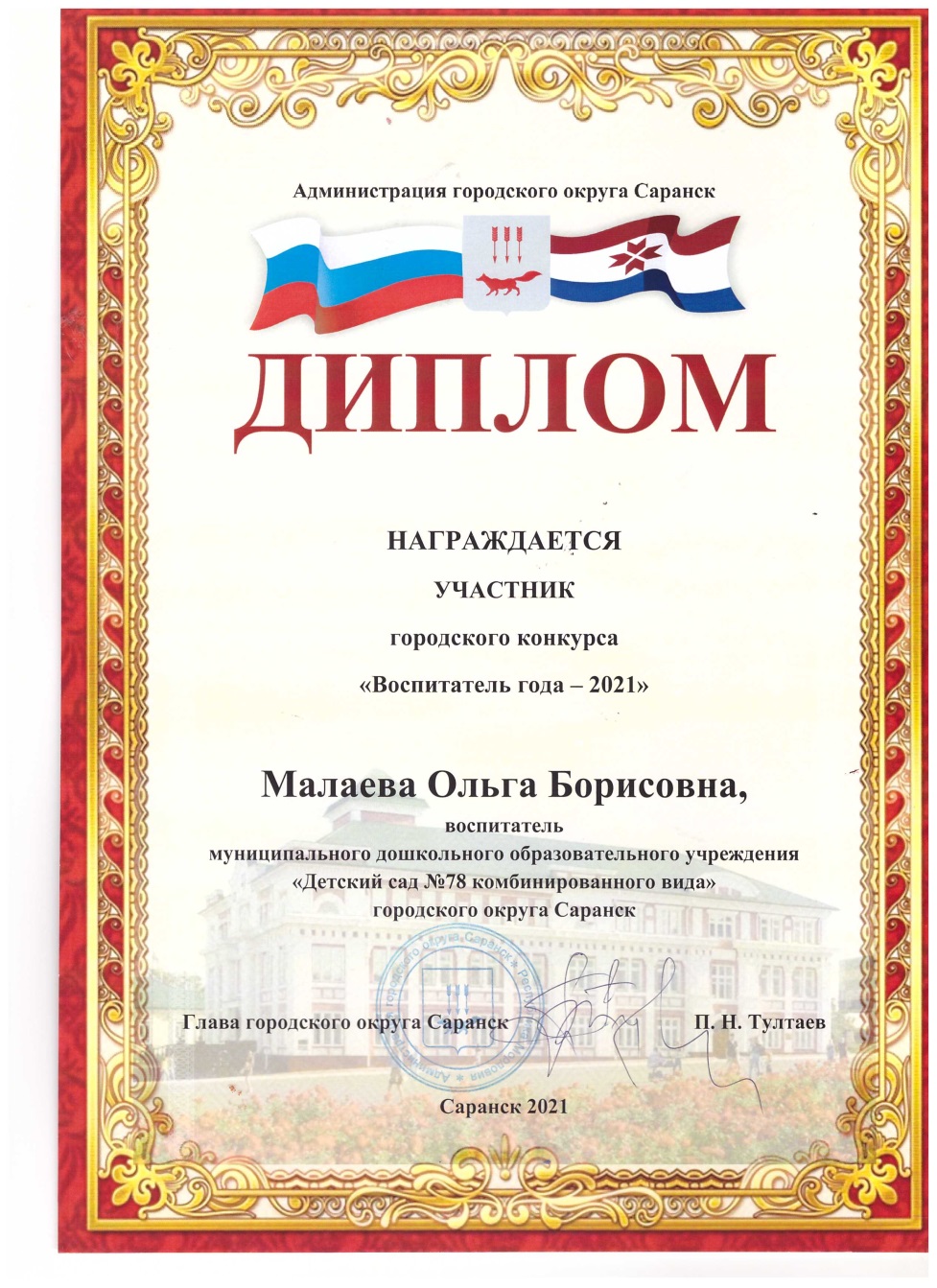 Победы и призовые места в очных конкурсах республиканского уровня
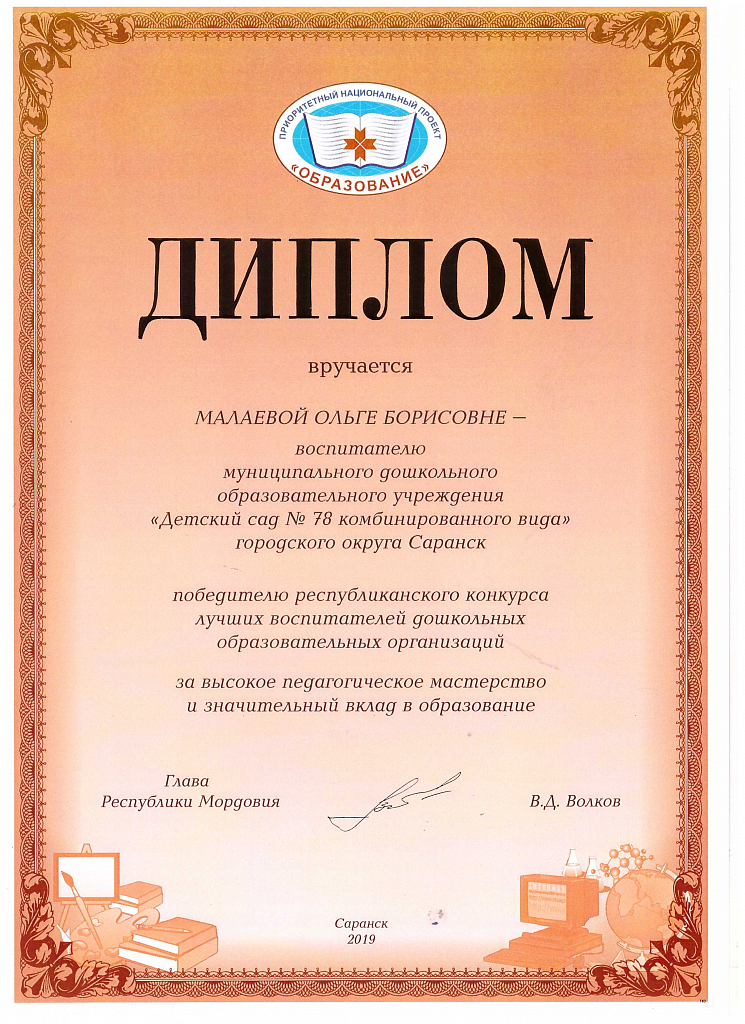 14. Награды и поощрения
Поощрения с различных сайтов и порталов 
сети Интернет
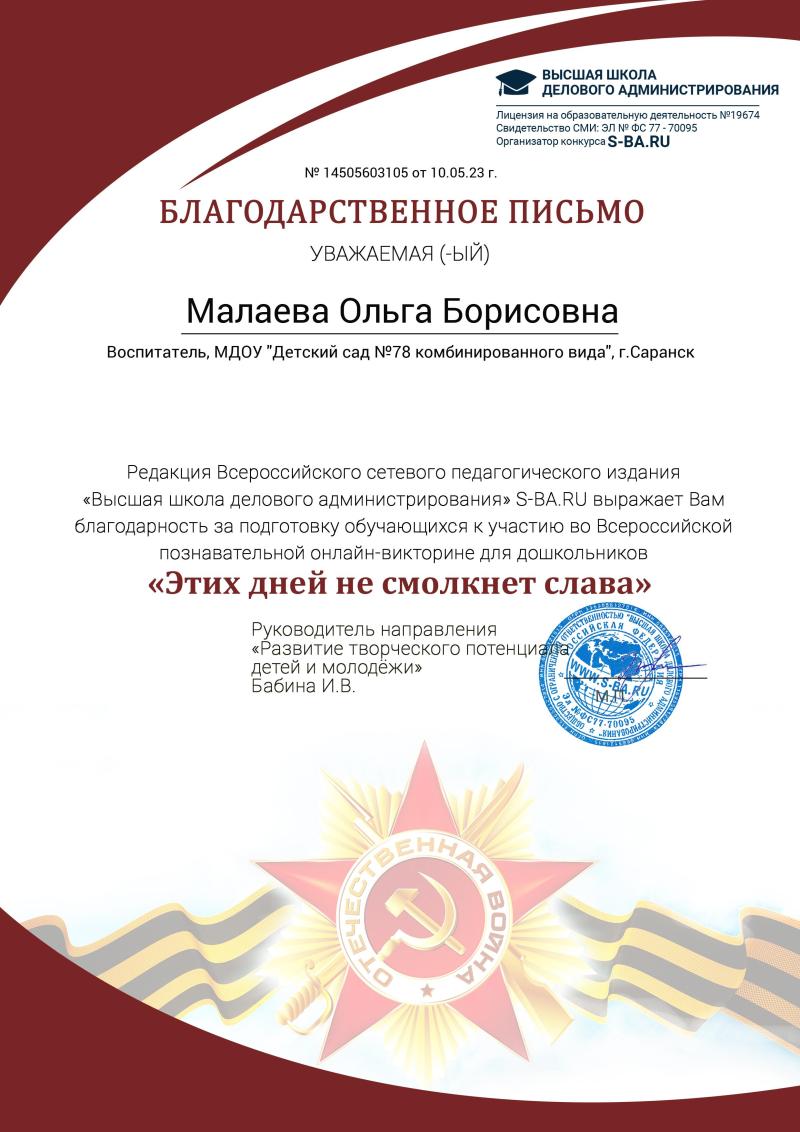 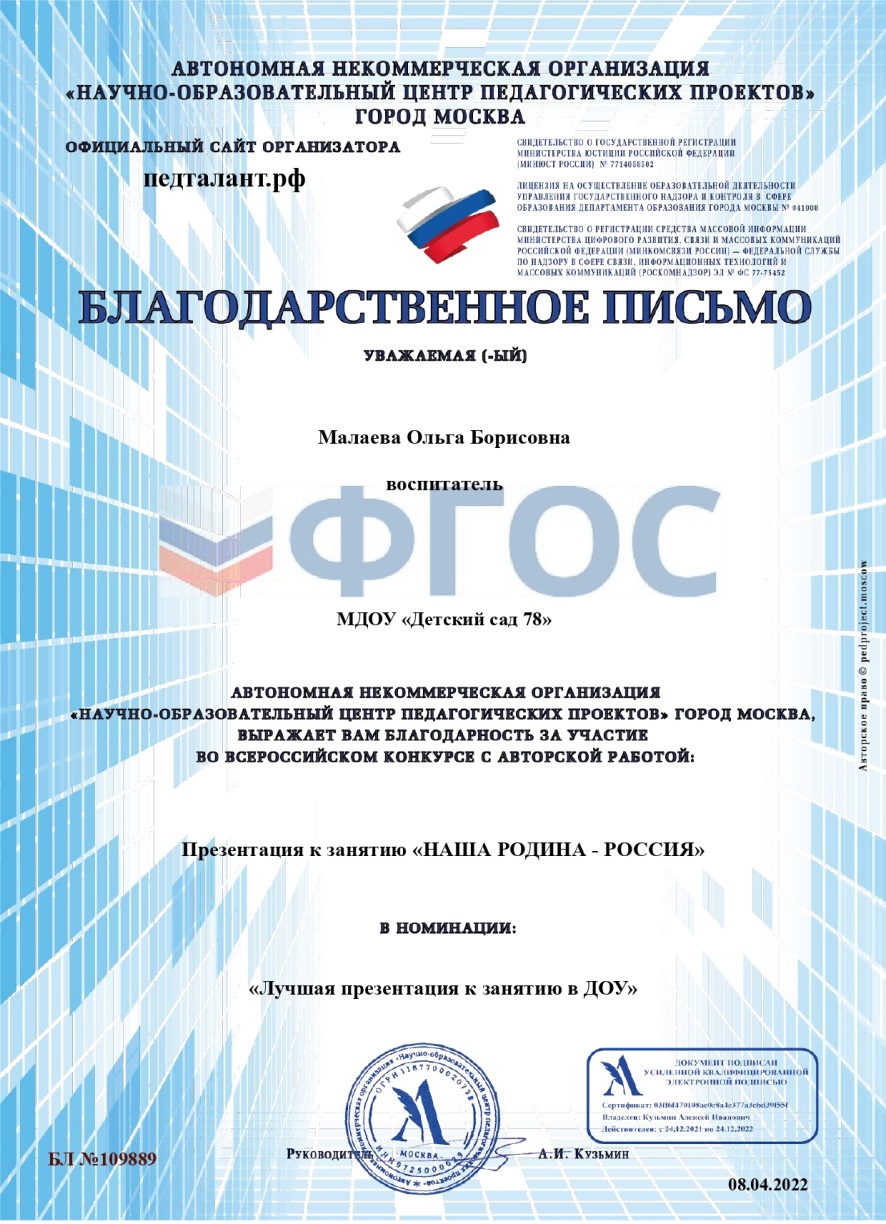 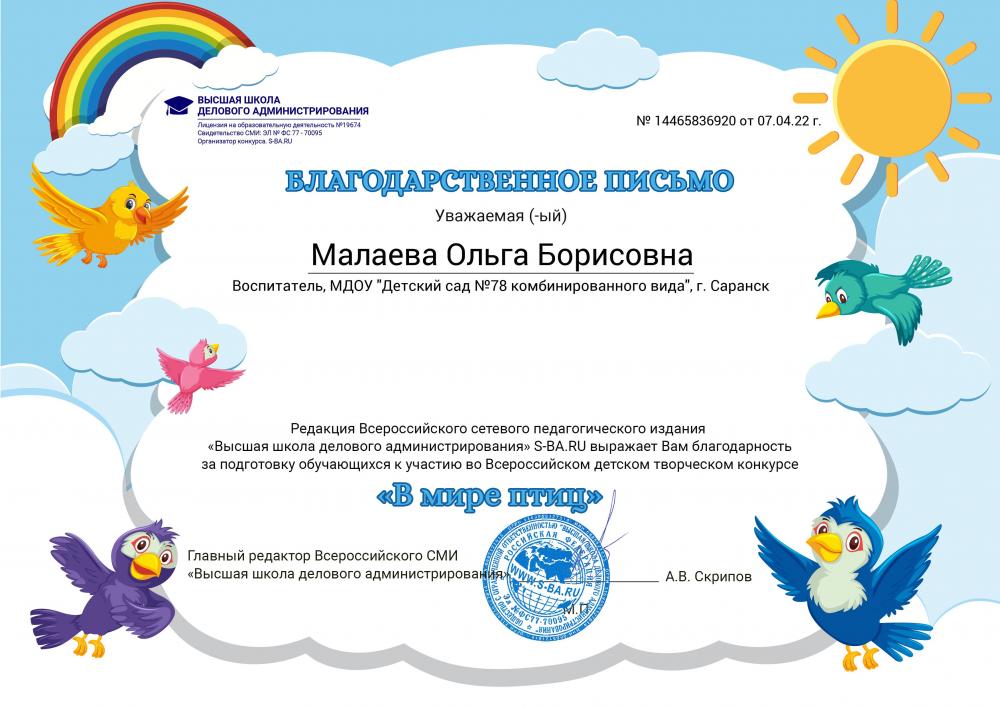 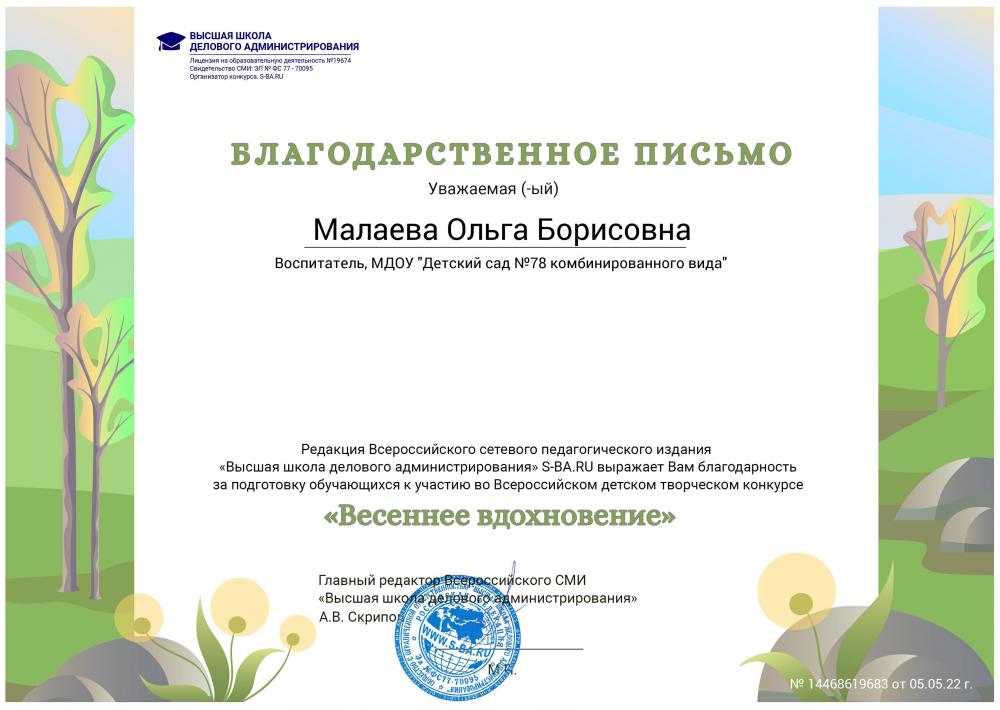 Поощрения муниципального уровня
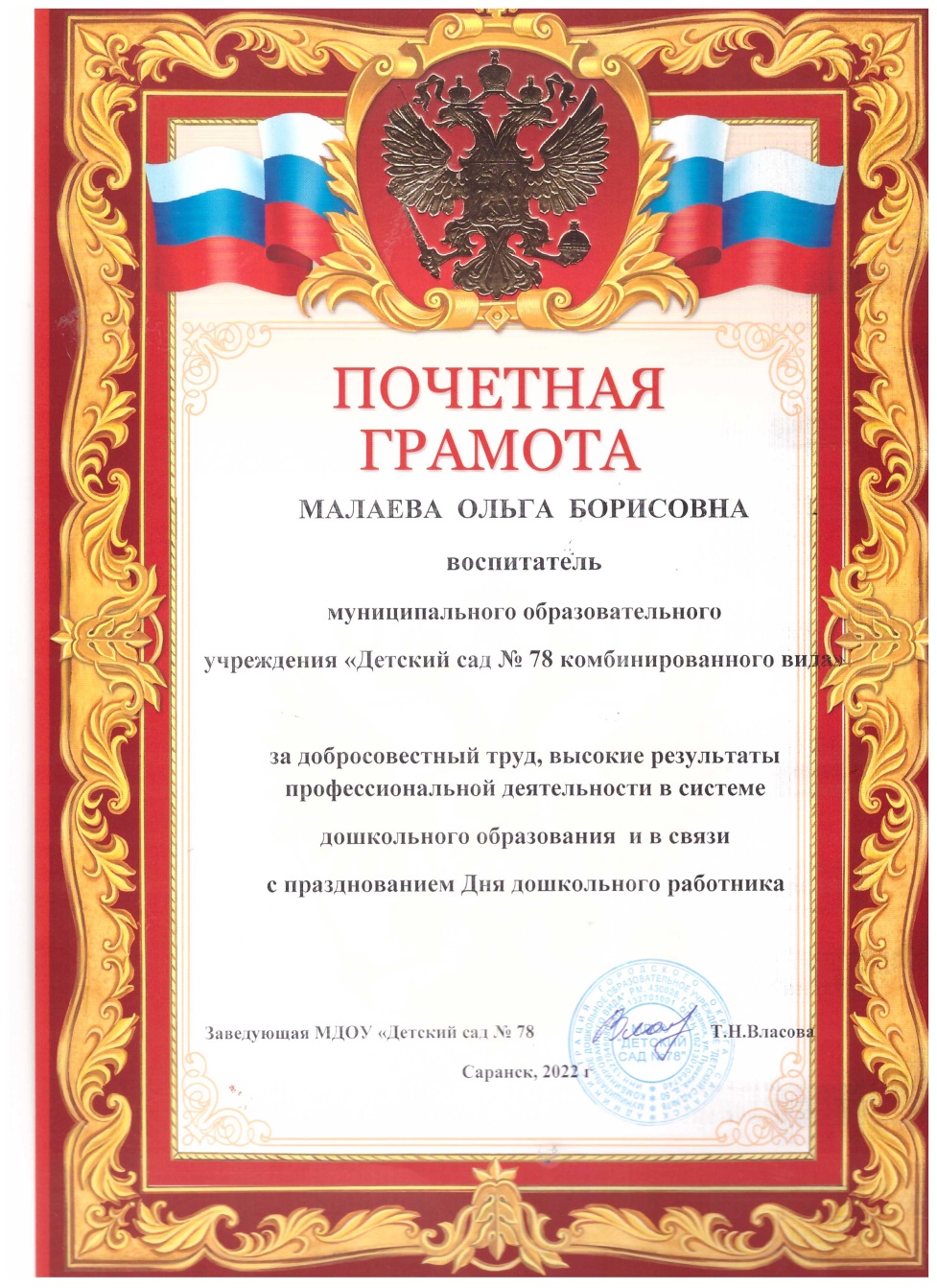 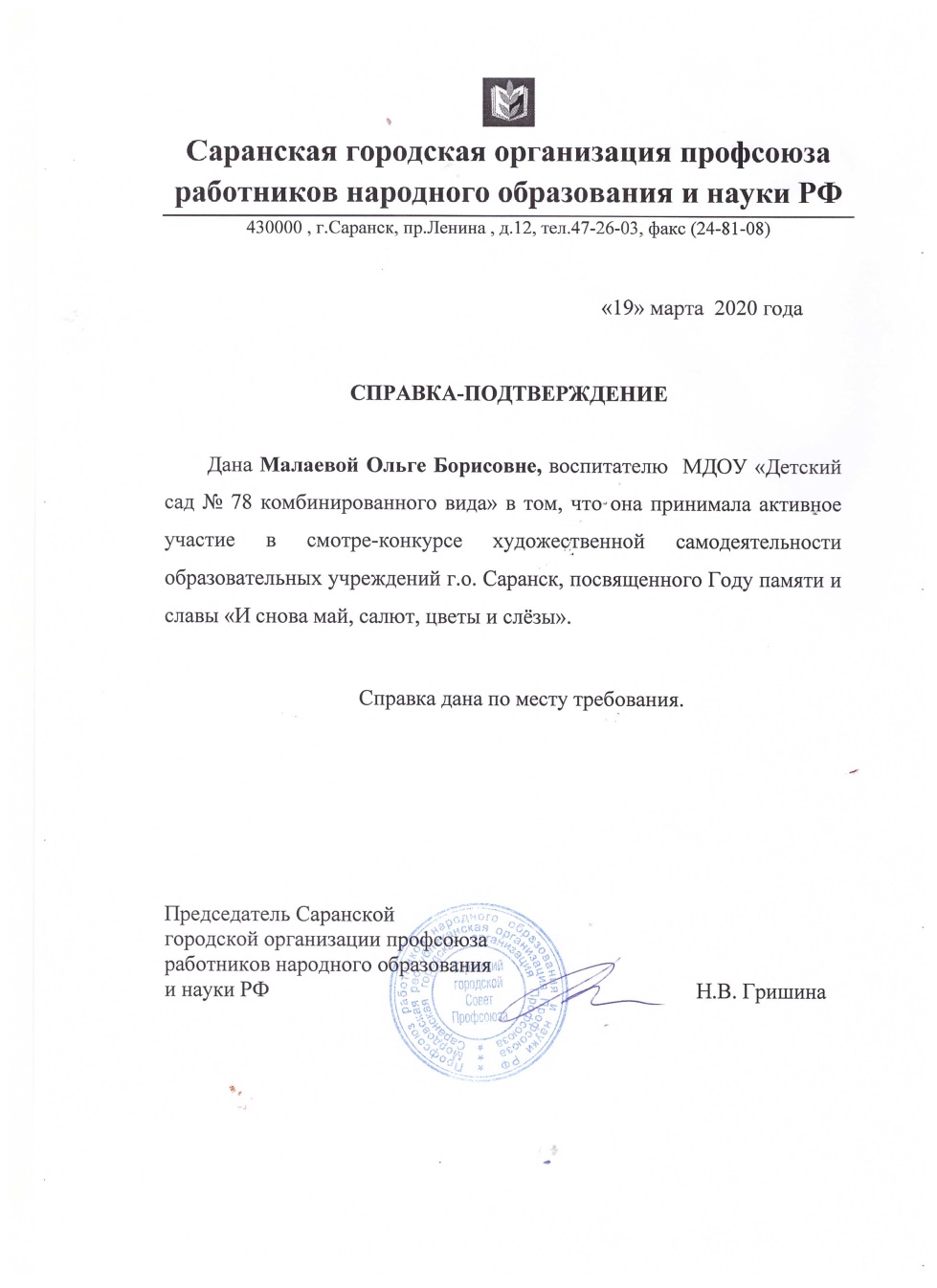 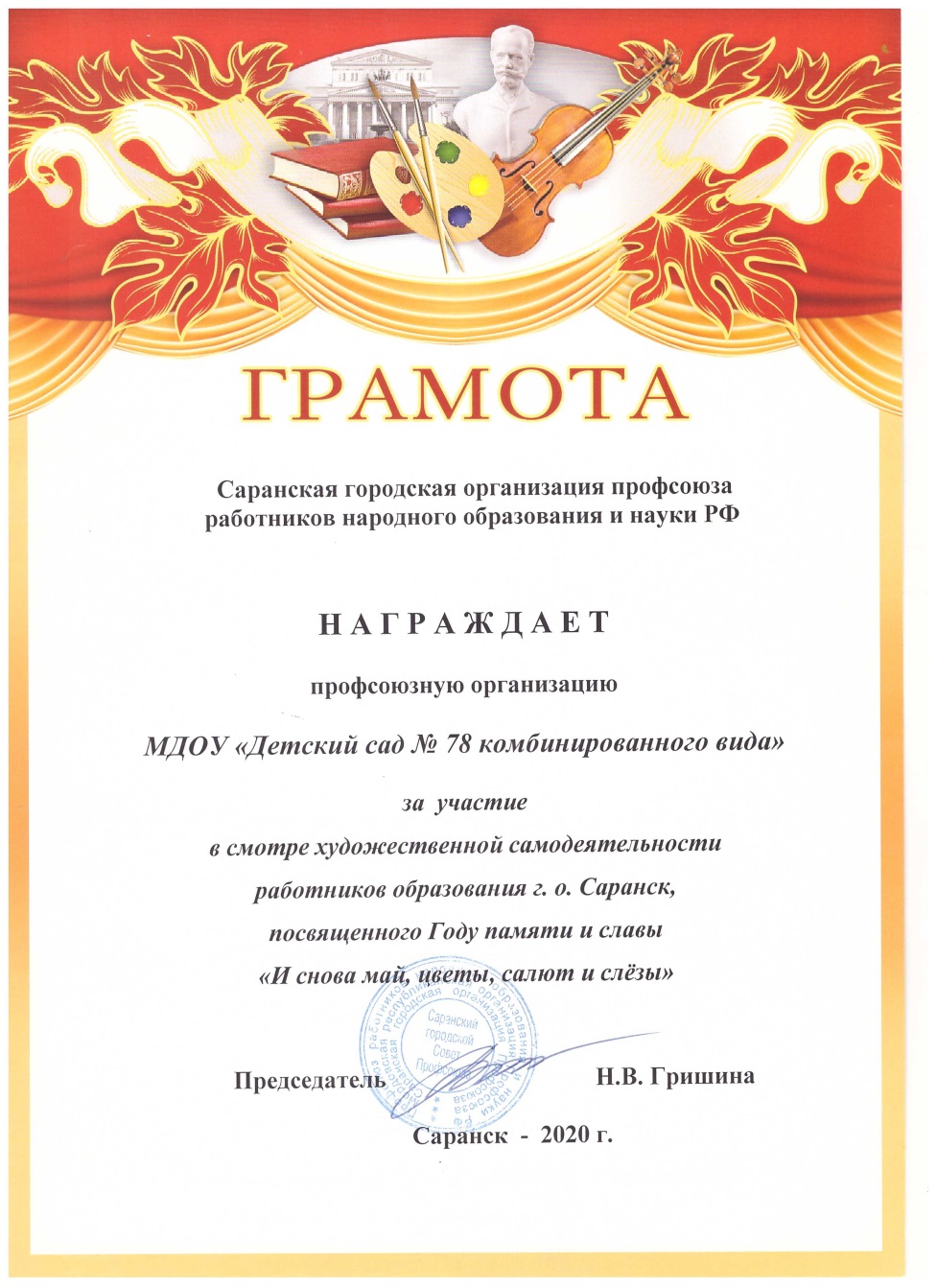 Поощрения республиканского уровня
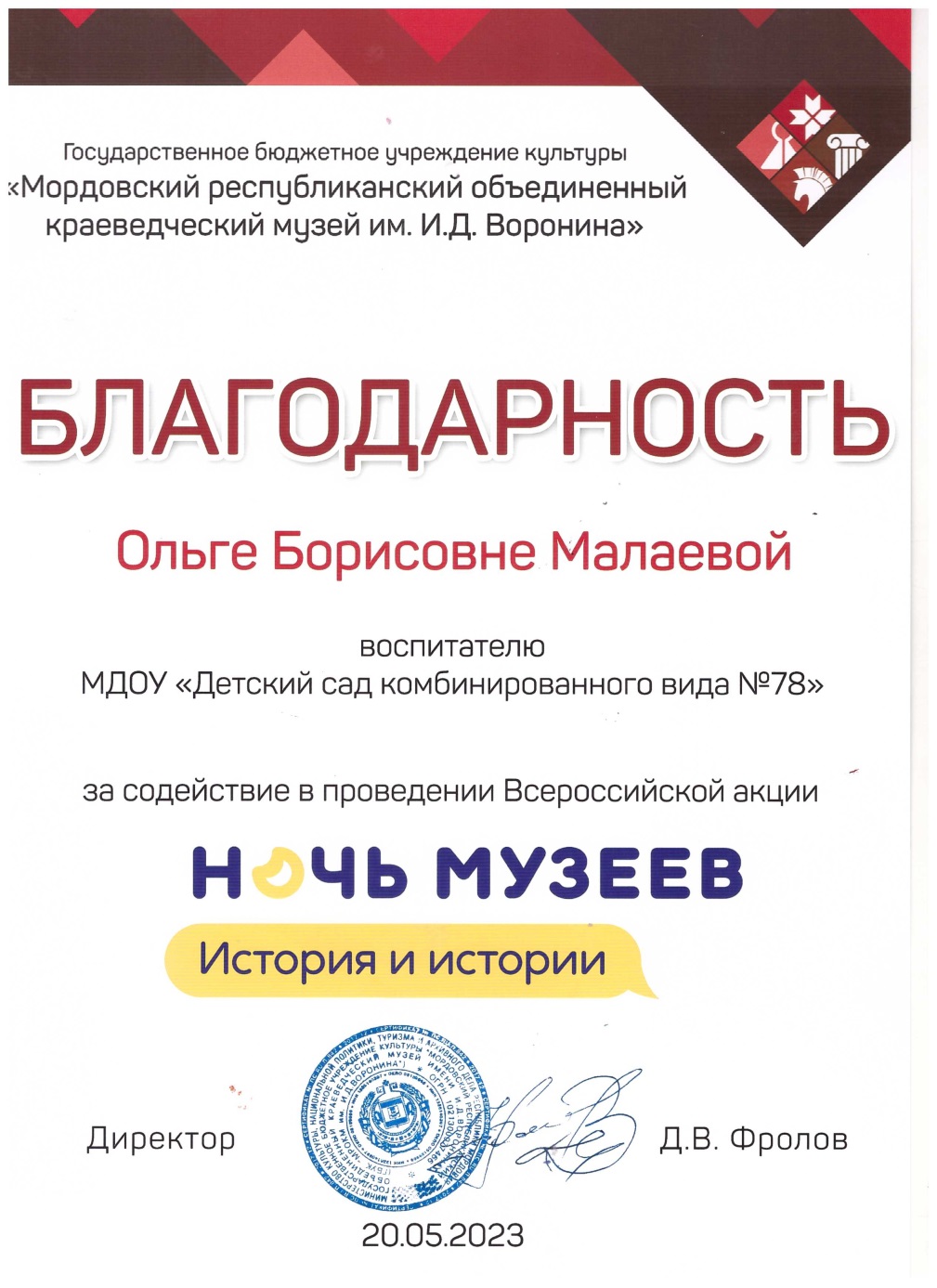 Поощрения российского уровня
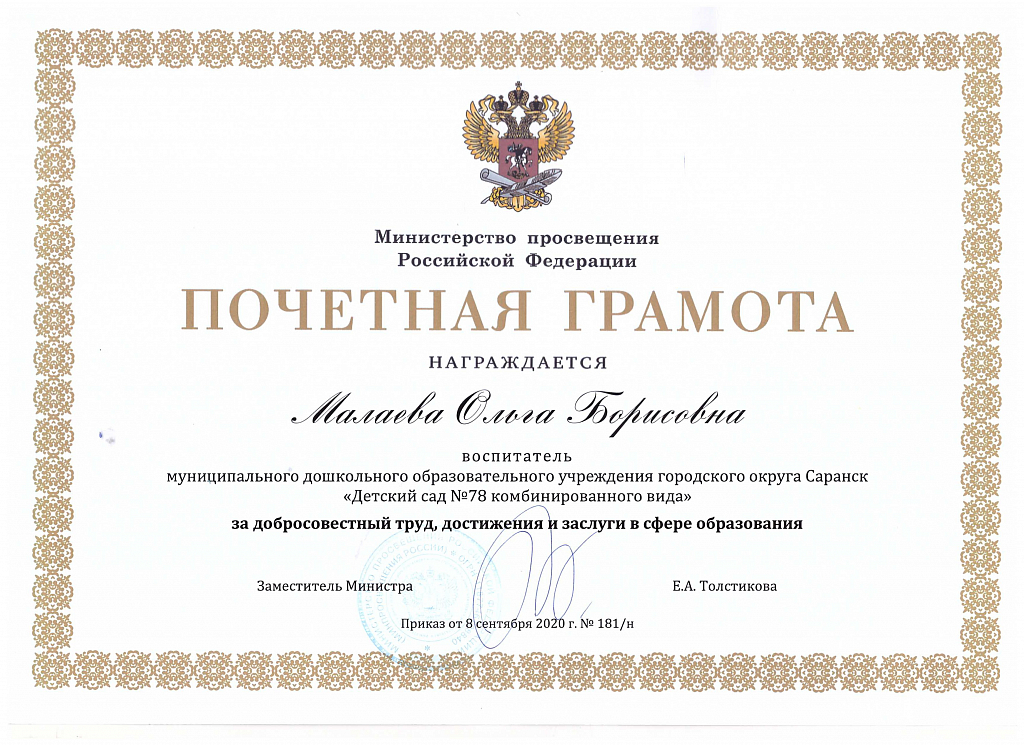